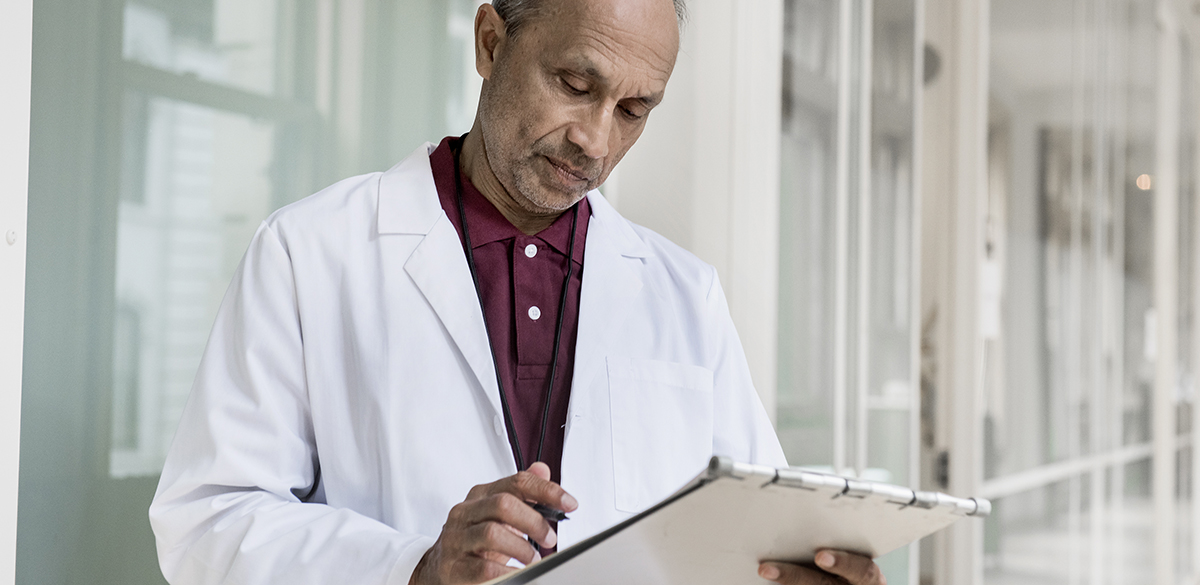 Reimagining Neuroscience
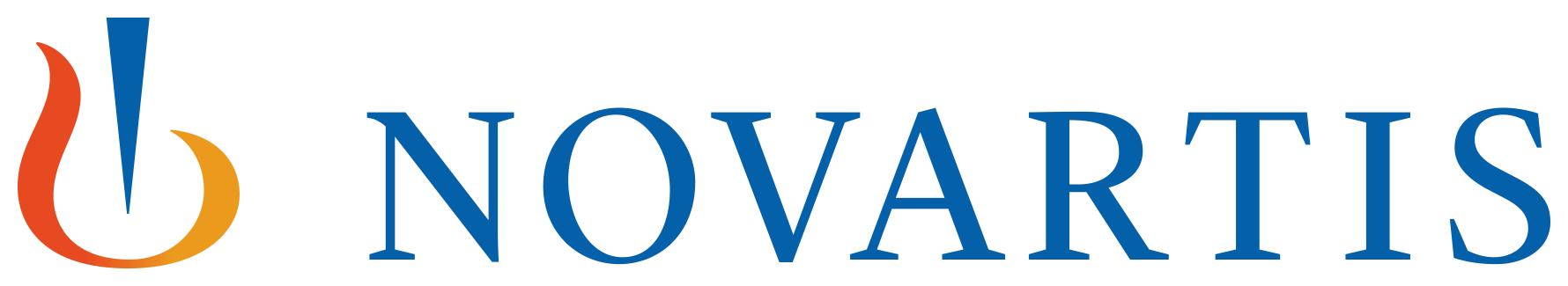 GLNS/NEUR/0068 Global Approval Date September 2020
Novartis Pharma AG, CH-4002 Basel, Switzerland
www.novartis.coma
Disclaimer: This material may include data/information on investigational uses of compounds/drugs that have not yet been approved by regulatory authorities
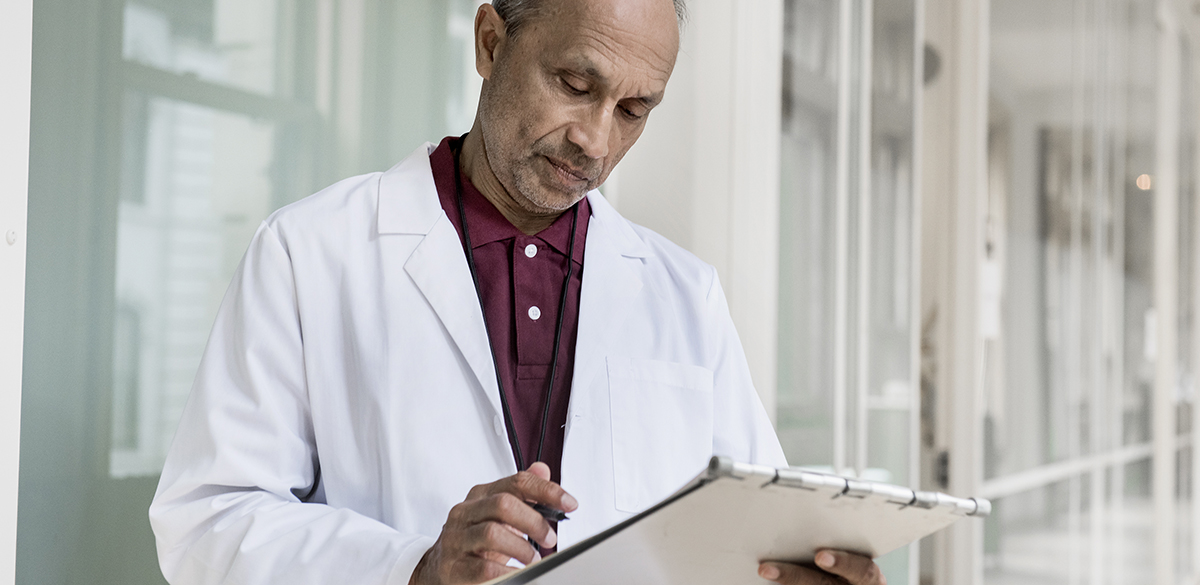 We are boldly committed to reimagining neuroscience…
The importance of reimagining Neuroscience
Novartis heritage in Neuroscience
Industry-leading pipeline
… through developing and delivering transformative medicines, that bring life-changing outcomes and the best experience for as many of the patients that can benefit
Future areas of focus
Partnerships and collaborations
From bench to bedside
Big data revolution
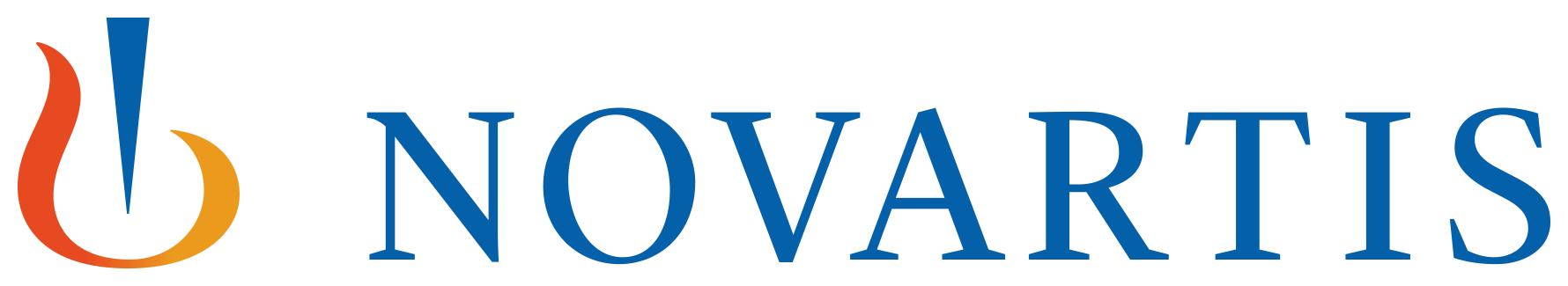 Clinical, economic and societal unmet need remain daunting
The importance of reimagining Neuroscience
People aged ≥65 years:
2050
2019
16%
9%
1.5 billion people (estimated)1
703 million people1
Impact of age-related neurologic disorders is projected to increase due to factors including a growing and aging population1,2
Improved therapies are needed to cope with societal and demographic changes2
There is a significant opportunity to change the lives of millions of people
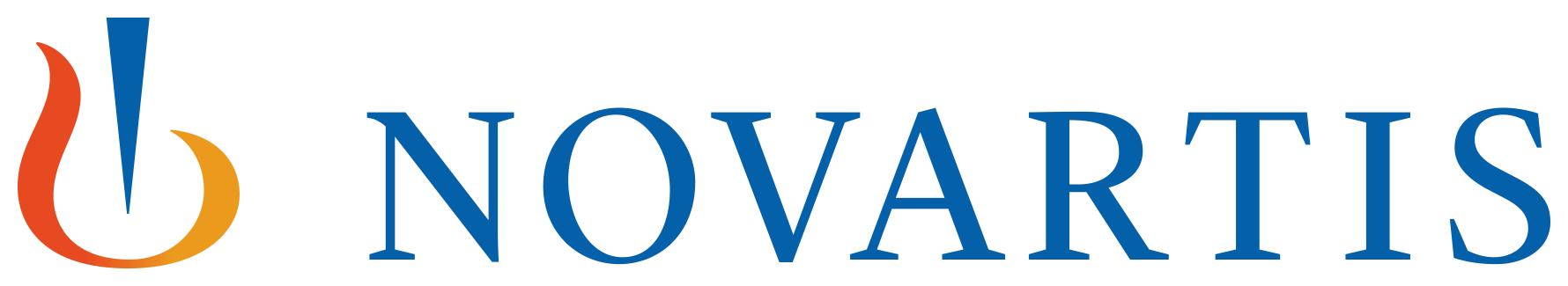 REFERENCES
ABBREVIATIONS
Clinical, economic and societal unmet need remain daunting
The importance of reimagining Neuroscience
People aged ≥65 years:
2050
2019
REFERENCES
United Nations. World Population Ageing 2019 Highlights. Available at https://www.un.org/en/development/desa/population/publications/pdf/ageing/WorldPopulationAgeing2019-Highlights.pdf.
Feigin VL, et al. Lancet Neurol 2020; 19:255–265

16%
9%
1.5 billion people (estimated)1
703 million people1
Impact of age-related neurologic disorders projected to increase due to factors including a growing and aging population1,2
Improved therapies are needed to cope with societal and demographic changes2
REFERENCES
Significant opportunity to change the lives of millions of people
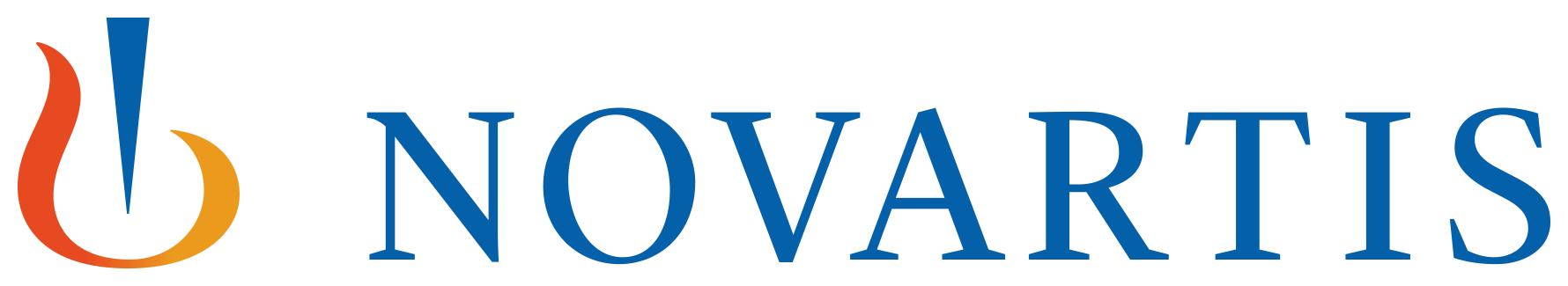 REFERENCES
ABBREVIATIONS
Neurologic disordersa have a devastating and growing impact on patients and society
The importance of reimagining Neuroscience
Patients have life-long disabilities1,2 
Leading cause of DALYs in 2016 and second-leading cause of deaths1,2
High impact on patient QoL, healthcare systems and society1 
9m deaths in 2016, increased by 39% from 19901,b
$800 bn: estimated US annual cost3
Comparable to ~27% of the entire US healthcare budget4,c
~25%
of globaldiseaseburden5,a
aProjected burden of neurologic and psychiatric disorders for 2030.5 bFor full list of neurologic disorders included in the analysis please refer to the references. cBased on 2014 USD costs.4
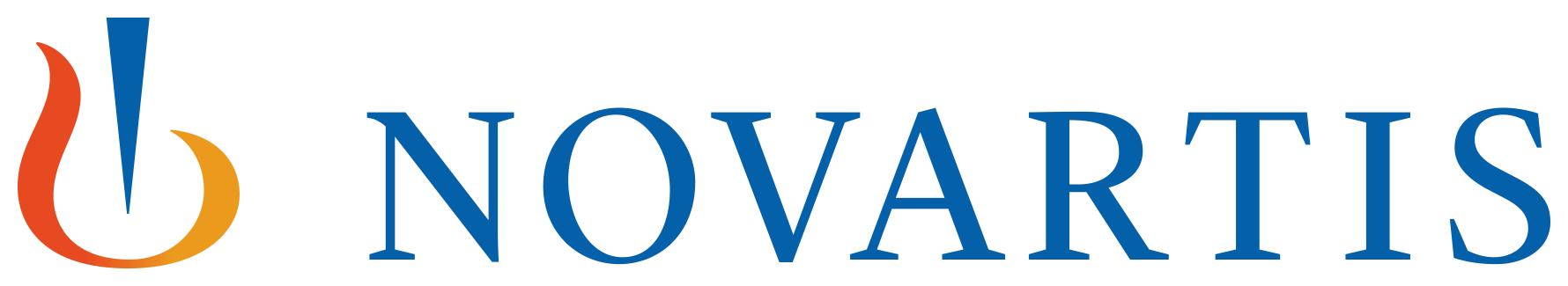 REFERENCES
ABBREVIATIONS
Neurologic disordersa have a devastating and growing impact on patients and society
The importance of reimagining Neuroscience
Patients have life-long disabilities1,2 
Leading cause of DALYs in 2016 and second-leading cause of deaths1,2
REFERENCES
GBD 2016 Neurology Collaborators. Lancet Neurol 2019; 18:459–480
Carroll WM. Lancet Neurol 2019; 18:418–419
Gooch CL, et al. Ann Neurol 2017; 81:479–484
Martin AB, et al. Health Aff (Millwood) 2016; 35:150–160
Prince M, et al. Lancet 2007; 370:859–877
High impact on patient QoL, healthcare systems and society1 
9m deaths in 2016, increased by 39% from 19901,b
$800 bn: estimated US annual cost3
Comparable to ~27% of the entire US healthcare budget4,c

~25%
REFERENCES
of globaldiseaseburden5,a
aNeurologic and psychiatric disorders. bFor full list of neurologic disorders included in the analysis please refer to the references. cBased on 2014 USD costs.4
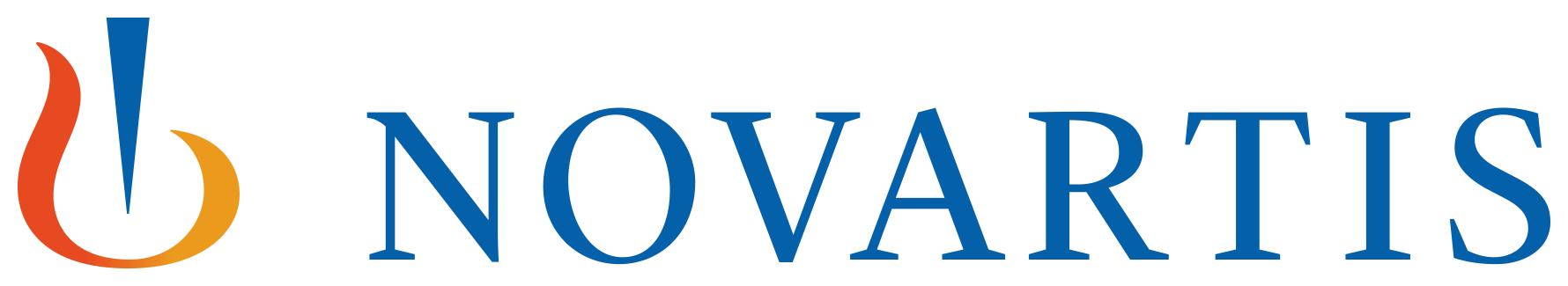 REFERENCES
ABBREVIATIONS
Neurologic disordersa have a devastating and growing impact on patients and society
The importance of reimagining Neuroscience
Patients have life-long disabilities1,2 
Leading cause of DALYs in 2016 and second-leading cause of deaths1,2
ABBREVIATIONS
DALY, disability-adjusted life-year
GBD, The Global Burden of Diseases, Injuries, and Risk Factors Study
QoL, quality of life
High impact on patient QoL, healthcare systems and society1 
9m deaths in 2016, increased by 39% from 19901,b
$800 bn: estimated US annual cost3
Comparable to ~27% of the entire US healthcare budget4,c

~25%
of globaldiseaseburden5,a
aNeurologic and psychiatric disorders. bFor full list of neurologic disorders included in the analysis please refer to the references. cBased on 2014 USD costs.4
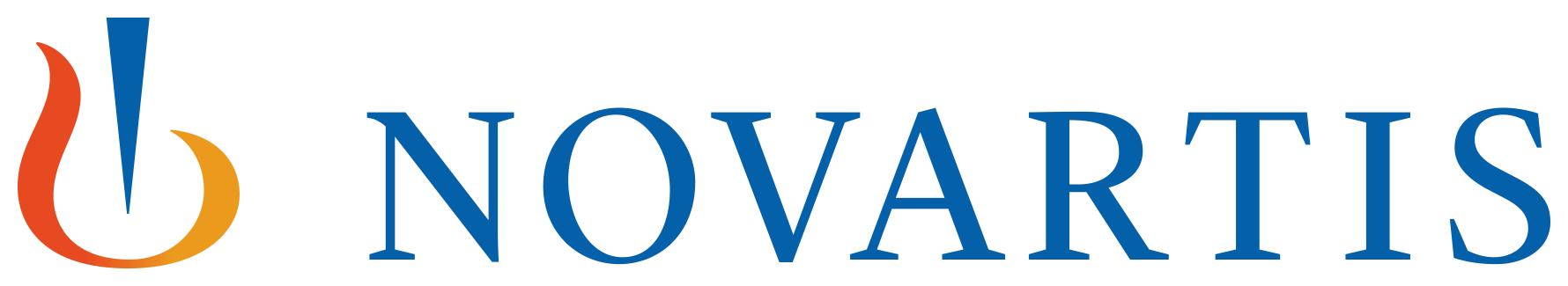 REFERENCES
ABBREVIATIONS
ABBREVIATIONS
Novartis has more than 75 years of experience reimagining neuroscience
Novartis heritage in Neuroscience
More than 3000 dedicated associates in 90 countries
More than 2 million patients treated annuallya
Dedicated research teams at the Novartis Institutes for BioMedical Research
Launching neurologic innovations since 1946b
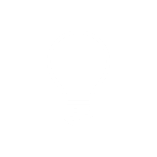 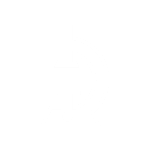 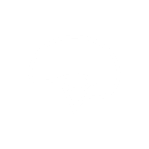 1980 – 1999
2010 – 2019
1946
1960 – 1970
Currently in developmentc
2000 – 2009
MIGRAINE VIEW
MULTIPLE SCLEROSIS VIEW
OTHER NEUROLOGICAL DISORDERS VIEW
PEDIATRIC NEUROLOGY VIEW
PSYCHIATRY VIEW
VIEW ALL
aInternal estimate based on 2015 sales volumes and compliance rates for approved Novartis drugs in neurology and psychiatry. bIndications vary depending on country. cSelected development programs only shown, more in development
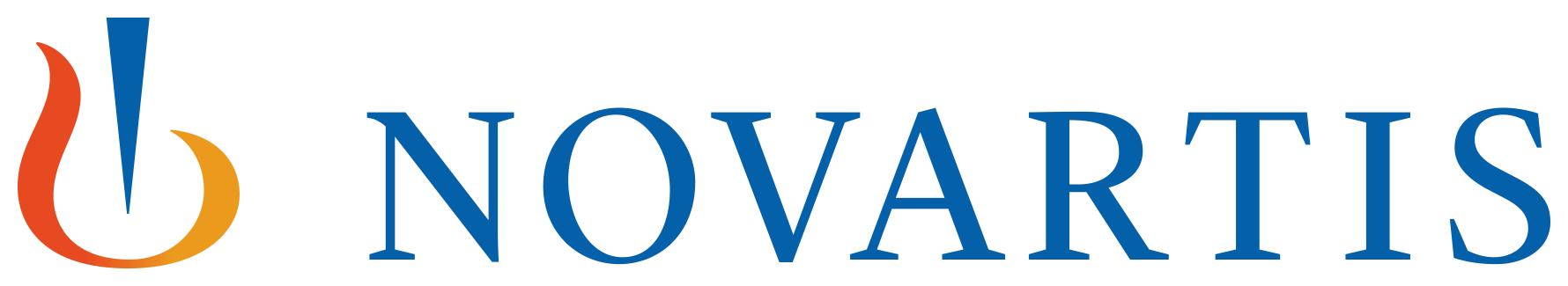 REFERENCES
ABBREVIATIONS
Novartis has more than 75 years of experience reimagining neuroscience
Novartis heritage in Neuroscience
More than 3000 dedicated associates in 90 countries
More than 2 million patients treated annuallya
Dedicated research teams at the Novartis Institutes for BioMedical Research
Launching neurologic innovations since 1946b
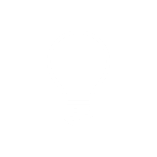 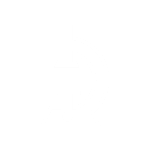 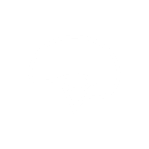 ABBREVIATIONS
ADHD, attention deficit hyperactivity disorder
MS, multiple sclerosis
SPMS, secondary progressive multiple sclerosis

1980 – 1999
2010 – 2019
1946
1960 – 1970
Currently in developmentc
2000 – 2009
MIGRAINE VIEW
MULTIPLE SCLEROSIS VIEW
OTHER NEUROLOGICAL DISORDERS VIEW
PEDIATRIC NEUROLOGY VIEW
PSYCHIATRY VIEW
VIEW ALL
aInternal estimate based on 2015 sales volumes and compliance rates for approved Novartis drugs in neurology and psychiatry. bIndications vary depending on country. cSelected development programs only shown, more in development
REFERENCES
ABBREVIATIONS
ABBREVIATIONS
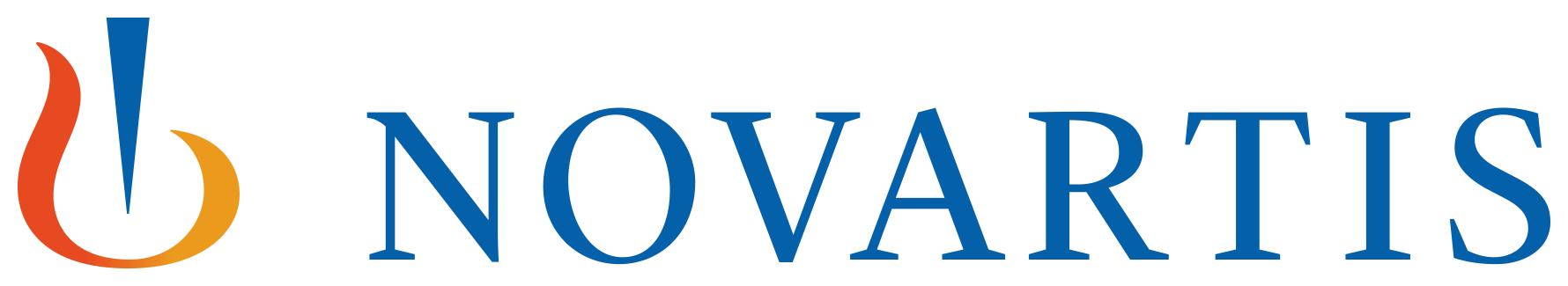 Novartis has more than 75 years of experience reimagining neuroscience
Novartis heritage in Neuroscience
More than 3000 dedicated associates in 90 countries
More than 2 million patients treated annuallya
Dedicated research teams at the Novartis Institutes for BioMedical Research
Launching neurologic innovations since 1946b
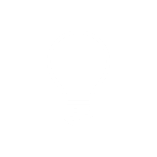 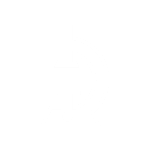 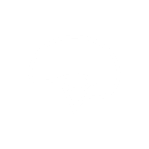 1946Dihydergot (dihydroergotamine; migraine)
2010 – 2019Aimovig (erenumab; migraine)
1980 – 1999
1980 – 1999
2010 – 2019
1946
1960 – 1970
1960 – 1970
2000 – 2009 Voltaren (diclofenac; acute migraine)
Currently in developmentC
Currently in developmentc
2000 – 2009
MORE INFORMATION
MIGRAINE VIEW
MIGRAINE VIEW
MULTIPLE SCLEROSIS VIEW
OTHER NEUROLOGICAL DISORDERS VIEW
PEDIATRIC NEUROLOGY VIEW
PSYCHIATRY VIEW
VIEW ALL
aInternal estimate based on 2015 sales volumes and compliance rates for approved Novartis drugs in neurology and psychiatry. bIndications vary depending on country. cSelected development programs only shown, more in development
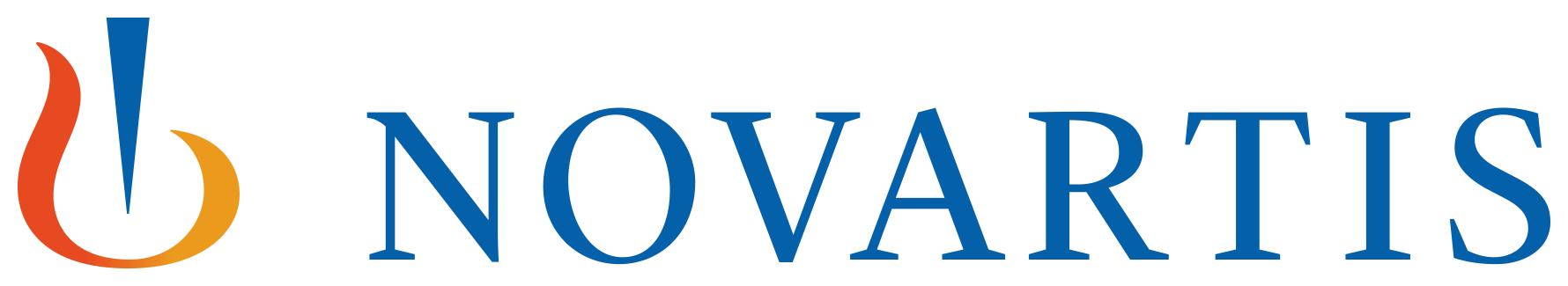 REFERENCES
ABBREVIATIONS
Novartis has more than 75 years of experience reimagining neuroscience
Novartis heritage in Neuroscience
More than 3000 dedicated associates in 90 countries
More than 2 million patients treated annuallya
Dedicated research teams at the Novartis Institutes for BioMedical Research
Launching neurologic innovations since 1946b
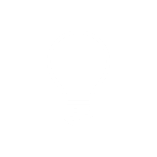 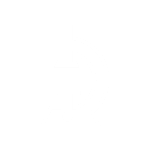 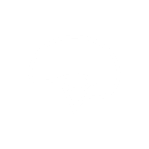 2010 – 2019Gilenya (fingolimod; MS, pediatric MS) Glatopa (glatiramer acetate; MS)Mayzent (siponimod; secondary progressive MS)
1980 – 1999
1980 – 1999
2010 – 2019
1946
1946
1960 – 1970
1960 – 1970
2000 – 2009 Extavia (interferon beta-1b; MS)
Currently in developmentC
Currently in developmentcOfatumumab (MS)
2000 – 2009
MORE INFORMATION
MIGRAINE VIEW
MULTIPLE SCLEROSIS VIEW
MULTIPLE SCLEROSIS VIEW
OTHER NEUROLOGICAL DISORDERS VIEW
PEDIATRIC NEUROLOGY VIEW
PSYCHIATRY VIEW
VIEW ALL
aInternal estimate based on 2015 sales volumes and compliance rates for approved Novartis drugs in neurology and psychiatry. bIndications vary depending on country. cSelected development programs only shown, more in development
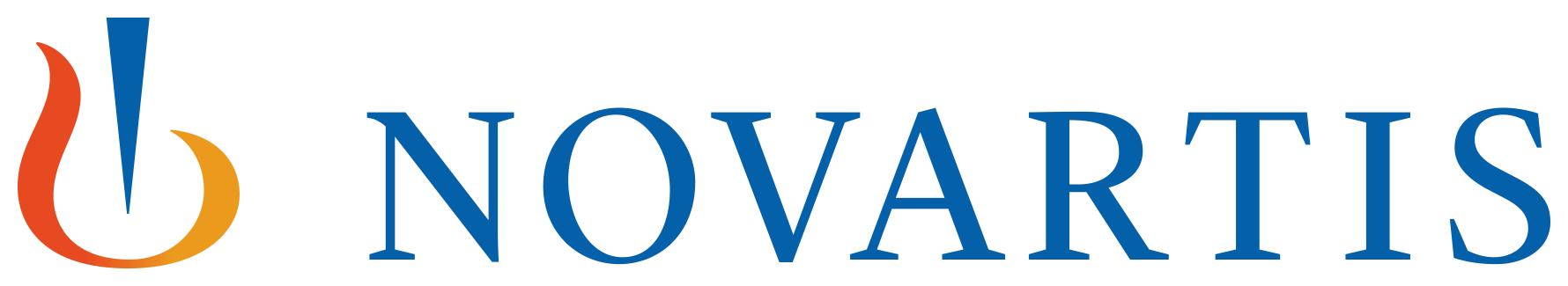 REFERENCES
ABBREVIATIONS
Novartis has more than 75 years of experience reimagining neuroscience
Novartis heritage in Neuroscience
More than 3000 dedicated associates in 90 countries
More than 2 million patients treated annuallya
Dedicated research teams at the Novartis Institutes for BioMedical Research
Launching neurologic innovations since 1946b
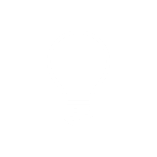 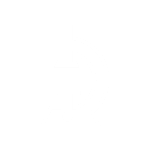 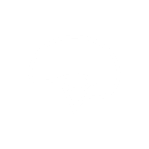 2010 – 2019Afinitor (everolimus; tuberous sclerosis complex)
1980 – 1999
1980 – 1999
2010 – 2019
1946
1946
1960 – 1970
1960 – 1970
2000 – 2009
Currently in developmentC
Currently in developmentcLMI070 (SMA)AVXS-201 (Rett Syndrome)
2000 – 2009
MORE INFORMATION
MIGRAINE VIEW
MULTIPLE SCLEROSIS VIEW
OTHER NEUROLOGICAL DISORDERS VIEW
PEDIATRIC NEUROLOGY VIEW
PEDIATRIC NEUROLOGY VIEW
PSYCHIATRY VIEW
VIEW ALL
aInternal estimate based on 2015 sales volumes and compliance rates for approved Novartis drugs in neurology and psychiatry. bIndications vary depending on country. cSelected development programs only shown, more in development
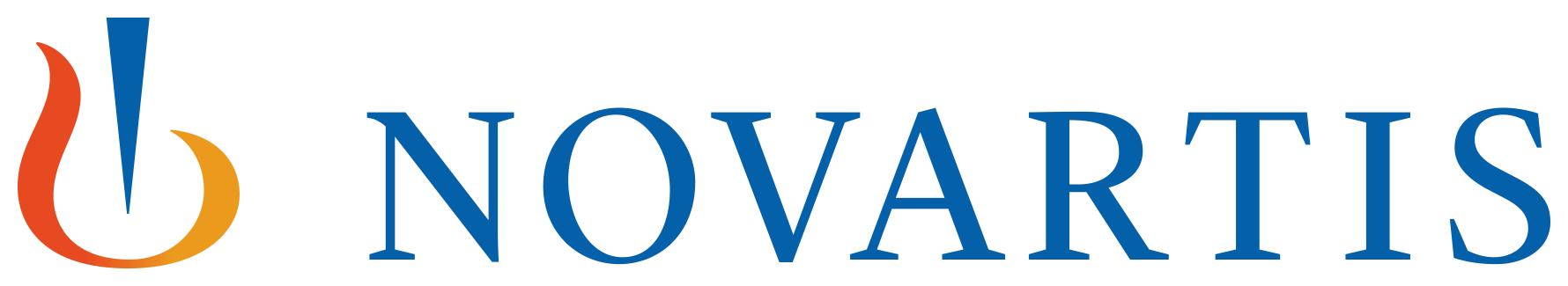 REFERENCES
ABBREVIATIONS
Novartis has more than 75 years of experience reimagining neuroscience
Novartis heritage in Neuroscience
More than 3000 dedicated associates in 90 countries
More than 2 million patients treated annuallya
Dedicated research teams at the Novartis Institutes for BioMedical Research
Launching neurologic innovations since 1946b
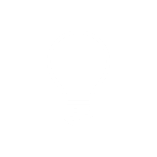 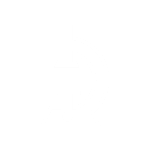 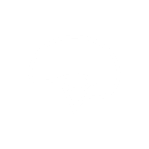 1980 – 1999 Tofranil (imipramine; depression)Anafranil (clomipramine; depression)Clozaril (clozapine; refractory schizophrenia)
1980 – 1999
2010 – 2019
2010 – 2019
1946
1946
1960 – 1970
1960 – 1970 Pamelor (nortriptyline; depression)
2000 – 2009 Ritalin (methylphenidate; ADHD)
Currently in developmentC
Currently in developmentcMIJ821 (depression)
2000 – 2009
MIGRAINE VIEW
MULTIPLE SCLEROSIS VIEW
OTHER NEUROLOGICAL DISORDERS VIEW
PEDIATRIC NEUROLOGY VIEW
PSYCHIATRY VIEW
PSYCHIATRY VIEW
VIEW ALL
aInternal estimate based on 2015 sales volumes and compliance rates for approved Novartis drugs in neurology and psychiatry. bIndications vary depending on country. cSelected development programs only shown, more in development
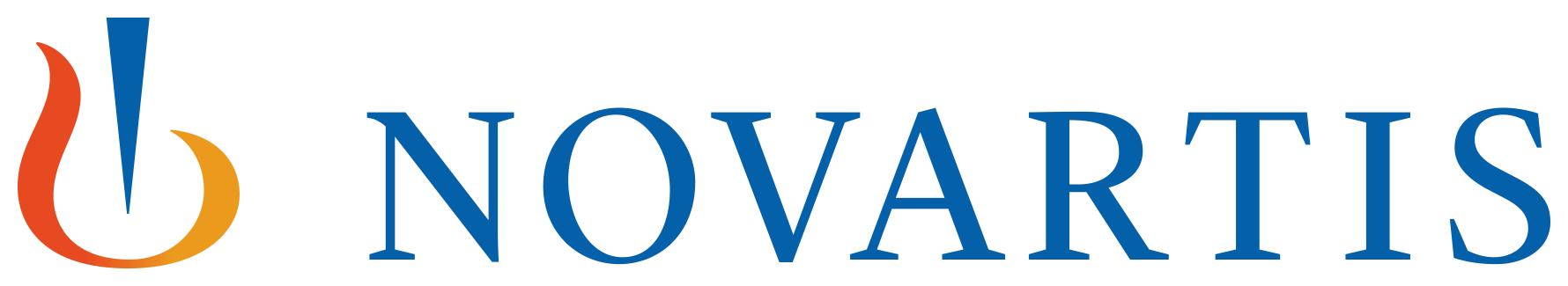 REFERENCES
ABBREVIATIONS
Novartis has more than 75 years of experience reimagining neuroscience
Novartis heritage in Neuroscience
More than 3000 dedicated associates in 90 countries
More than 2 million patients treated annuallya
Dedicated research teams at the Novartis Institutes for BioMedical Research
Launching neurologic innovations since 1946b
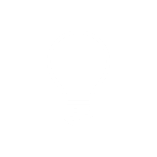 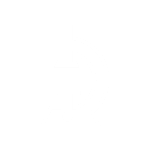 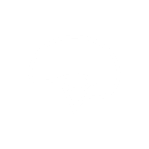 1980 – 1999 Trileptal (oxcarbazepine; epilepsy)Comtan (entacapone; Parkinson’s disease)
1980 – 1999
2010 – 2019
2010 – 2019
1946
1946
1960 – 1970
1960 – 1970 Tegretol (carbamazepine; epilepsy)
2000 – 2009 Exelon Patch (rivastigmine; Alzheimer’s disease)Stalevo (levodopa/carbidopa/entacapone Parkinson’s disease)
Currently in developmentC
Currently in developmentc
2000 – 2009
MIGRAINE VIEW
MULTIPLE SCLEROSIS VIEW
OTHER NEUROLOGICAL DISORDERS VIEW
OTHER NEUROLOGICAL DISORDERS VIEW
PEDIATRIC NEUROLOGY VIEW
PSYCHIATRY VIEW
VIEW ALL
aInternal estimate based on 2015 sales volumes and compliance rates for approved Novartis drugs in neurology and psychiatry. bIndications vary depending on country. cSelected development programs only shown, more in development
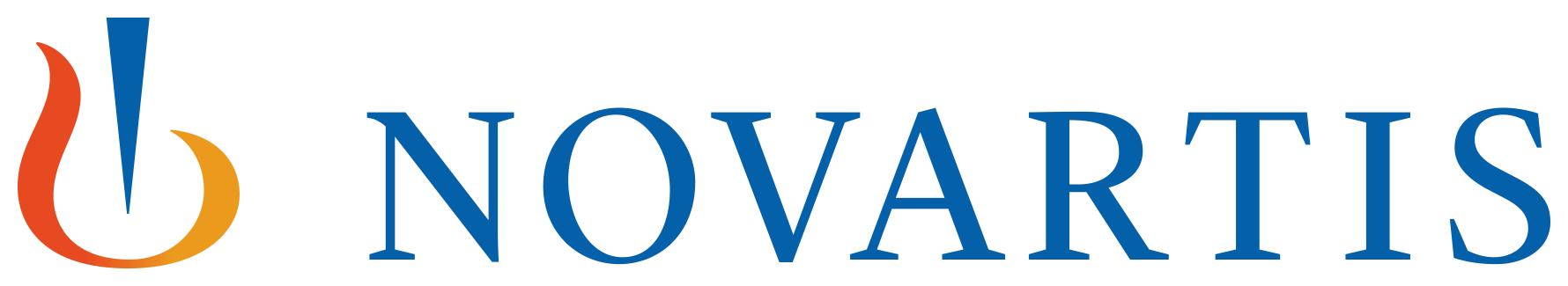 REFERENCES
ABBREVIATIONS
Novartis has more than 75 years of experience reimagining neuroscience
Novartis heritage in Neuroscience
More than 3000 dedicated associates in 90 countries
More than 2 million patients treated annuallya
Dedicated research teams at the Novartis Institutes for BioMedical Research
Launching neurologic innovations since 1946b
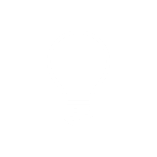 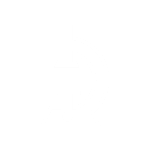 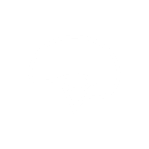 1980 – 1999 Tofranil (imipramine; depression)Anafranil (clomipramine; depression)Trileptal (oxcarbazepine; epilepsy)Comtan (entacapone; Parkinson’s disease)Clozaril (clozapine; refractory schizophrenia)
2010 – 2019Gilenya (fingolimod; MS, pediatric MS) Afinitor (everolimus; tuberous sclerosis complex)Aimovig (erenumab; migraine) Glatopa (glatiramer acetate; MS)Mayzent (siponimod; secondary progressive MS)
1946Dihydergot (dihydroergotamine; migraine)
1980 – 1999
2010 – 2019
1946
1960 – 1970
1960 – 1970 Pamelor (nortriptyline; depression)Tegretol (carbamazepine; epilepsy)
2000 – 2009 Voltaren (diclofenac; acute migraine)Ritalin (methylphenidate; ADHD)Exelon Patch (rivastigmine; Alzheimer’s disease)Stalevo (levodopa/carbidopa/entacapone Parkinson’s disease) Extavia (interferon beta-1b; MS)
Currently in developmentC
Currently in developmentcOfatumumab (MS)MIJ821 (depression)LMI070 (SMA)AVXS-201 (Rett Syndrome)
2000 – 2009
MIGRAINE VIEW
MULTIPLE SCLEROSIS VIEW
OTHER NEUROLOGICAL DISORDERS VIEW
PEDIATRIC NEUROLOGY VIEW
PSYCHIATRY VIEW
VIEW ALL
VIEW ALL
aInternal estimate based on 2015 sales volumes and compliance rates for approved Novartis drugs in neurology and psychiatry. bIndications vary depending on country. cSelected development programs only shown, more in development
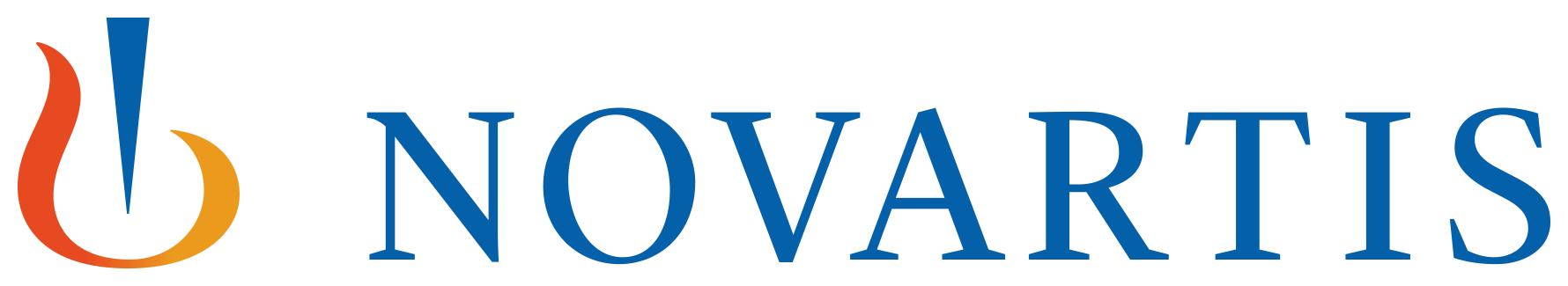 REFERENCES
ABBREVIATIONS
Transforming patients’ lives in multiple sclerosis
Novartis heritage in Neuroscience
First oral RRMS therapy for adults (Gilenya)1,2
First oral RRMS therapy for children 10 and over (Gilenya)2-4
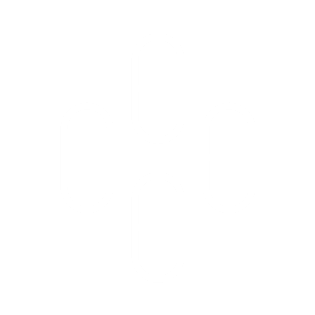 First and only oral therapy studied and proven in a broad SPMSa patient population (Mayzent)5
Potentially, first fully human subcutaneous anti-CD20 (B-cell targeted) therapy6
aMayzent indications: EU7, active SPMS; US8, RMS; Australia9 & Japan10, full SPMS.
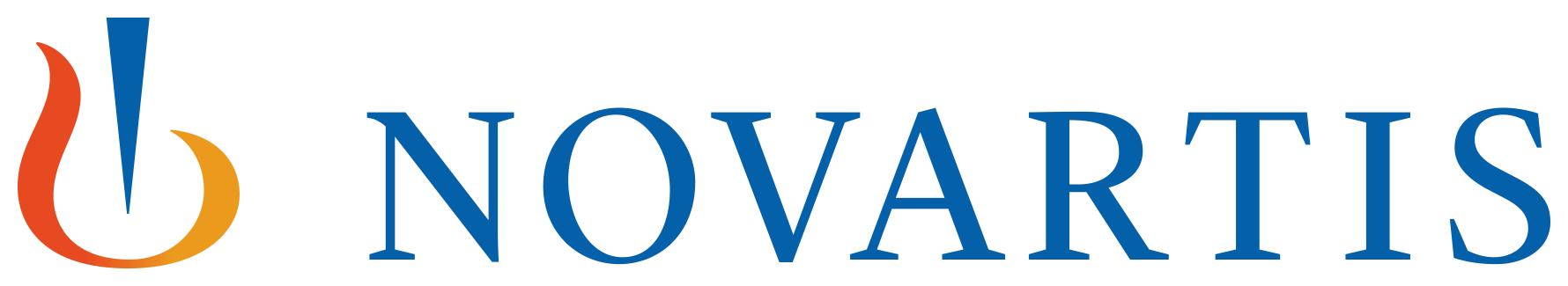 REFERENCES
ABBREVIATIONS
REFERENCES
Chun J & Brinkmann V. Discov Med 2011; 12:213–228
SmPC Gilenya summary of product characteristics. Available at https://www.ema.europa.eu/en/documents/product-information/gilenya-epar-product-information_en.pdf. Accessed August 2020.
FDA news release; May 11, 2018. Available at https://www.fda.gov/news-events/press-announcements/fda-expands-approval-gilenya-treat-multiple-sclerosis-pediatric-patients. Accessed August 2020.
Chitnis T, et al. N Engl J Med 2018; 379:1017–1027
Kappos L, et al. Lancet 2018; 391:1263–1273
Novartis press release; Feb 24, 2020. Available at https://www.novartis.com/news/media-releases/novartis-announces-fda-and-ema-filing-acceptance-ofatumumab-novel-b-cell-therapy-patients-relapsing-forms-multiple-sclerosis-rms. Accessed August 2020.
Novartis press release; Jan 20, 2020. Available at https://www.novartis.co.uk/news/media-releases/novartis-receives-european-licence-mayzentvsiponimod-first-oral-treatment-0. Accessed August 2020.
US Prescribing information – US indication. Available at https://www.novartis.us/sites/www.novartis.us/files/mayzent.pdf#:~:text=FULL%20PRESCRIBING%20INFORMATION%201%20INDICATIONS%20ANDUSAGE%20MAYZENT%20is,2.1%20Assessments%20Prior%20to%20First%20Dose%20of%20MAYZENT. Accessed August 2020.
Mayzent Australian product information 2019. Available at https://www.novartis.com.au/system/files/product-info/may251019PI.pdf. Accessed August 2020.
Novartis press release; Jun 29, 2020. Available at https://www.novartis.com/news/media-releases/novartis-receives-simultaneous-approval-five-new-products-from-japanese-ministry-health-labour-and-welfare-offering-japanese-patients-broad-range-novel. Accessed August 2020.
Transforming patients’ lives in multiple sclerosis
Novartis heritage in Neuroscience
First oral RRMS therapy for adults (Gilenya)1
First oral RRMS therapy for children 10 and over (Gilenya)2-4

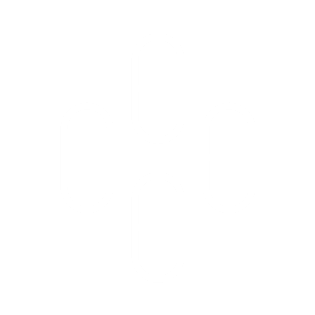 First and only oral therapy studied and proven in a broad SPMSa patient population (Mayzent)5
Potentially, first fully human subcutaneous anti-CD20 (B-cell targeted) therapy6
REFERENCES
aIndications: EU7, active SPMS; US8, RMS; Australia9 & Japan10, full SPMS.
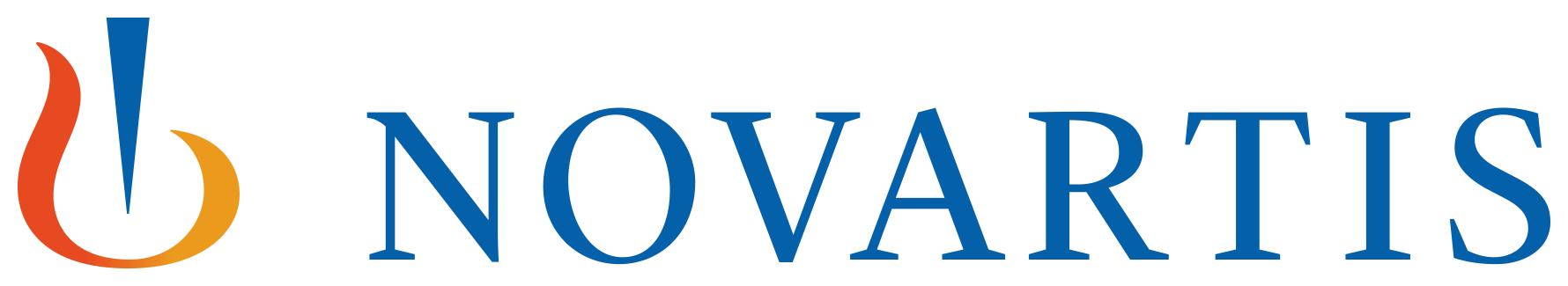 REFERENCES
ABBREVIATIONS
Transforming patients’ lives in multiple sclerosis
Novartis heritage in Neuroscience
First oral RRMS therapy for adults (Gilenya)1
First oral RRMS therapy for children 10 and over (Gilenya)2-4
ABBREVIATIONS
CD20, cluster of differentiation 20
RMS, relapsing multiple sclerosis
RRMS, relapsing-remitting multiple sclerosis
SPMS, secondary progressive multiple sclerosis

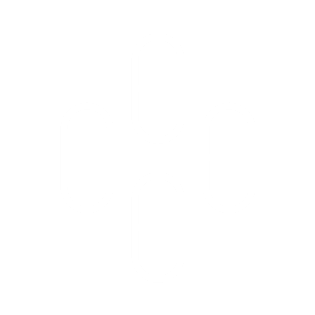 First and only oral therapy studied and proven in a broad SPMSa patient population (Mayzent)5
Potentially, first fully human subcutaneous anti-CD20 (B-cell targeted) therapy6
aIndications: EU7, active SPMS; US8, RMS; Australia9 & Japan10, full SPMS.
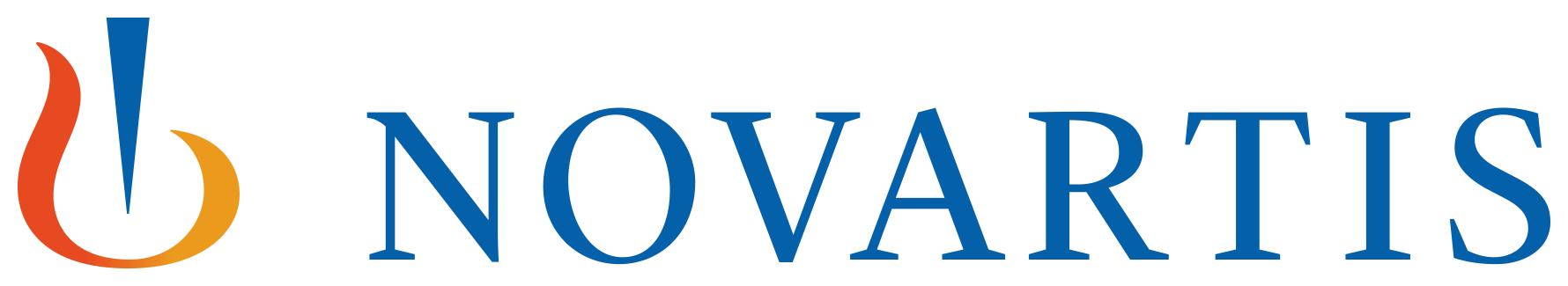 REFERENCES
ABBREVIATIONS
ABBREVIATIONS
A full range of treatments provides support to patients at every stage of MS
Novartis heritage in Neuroscience
Gilenya
Mayzent
DISABILITYPROGRESSION
Clinical course1,2
Short term3,4
2020-2021
First oral RRMS therapy for adults and children 10 years of age and older3,4
First and only oral therapy to delay disease progression in a broad SPMSa  population5
SPMS with active disease
SPMS without active disease
RRMS
Mayzent
Ofatumumab
YEARS
Subcutaneous anti-CD20 (B-cell targeted) therapy.
Potential 1st line therapy for RMS6
Mid term5
2020-2023+
First and only oral therapy to delay disease progression in a broad SPMSa  population5
aIndications may vary – please refer to previous slide for details
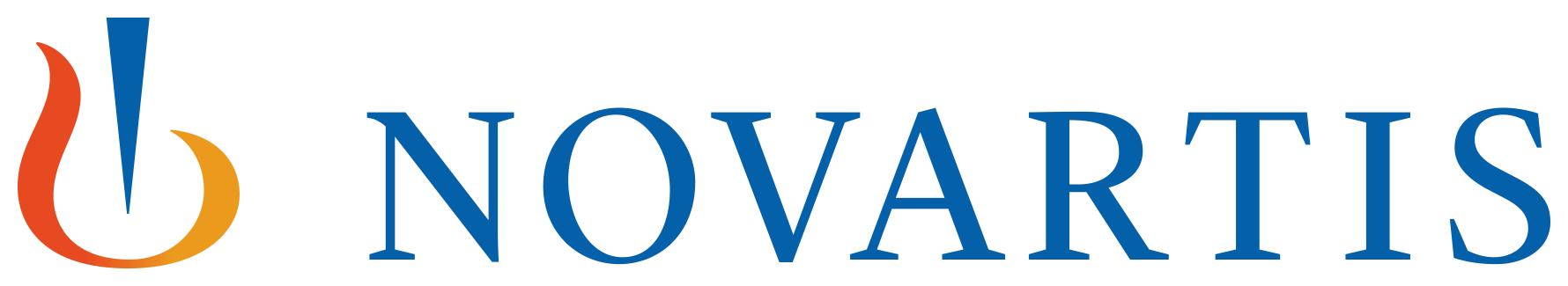 REFERENCES
ABBREVIATIONS
A full range of treatments provides support to patients at every stage of MS
Novartis heritage in Neuroscience
REFERENCES
Bar-Or A. Semin Neurol 2008; 28(1):29-45
Lublin FD, et al. Neurology 2014; 83:278-86
Chitnis T, et al. N Engl J Med 2018; 379:1017–1027
SmPC Gilenya summary of product characteristics. Available at https://www.ema.europa.eu/en/documents/product-information/gilenya-epar-product-information_en.pdf. Accessed August 2020.
Kappos L, et al. Lancet 2018; 391:1263–1273
Bar-Or A, et al. Neurology 2018; 90:e1805–e1814

Gilenya
Mayzent
DISABILITYPROGRESSION
Clinical course1,2
Short term3,4
2020-2021
First oral RRMS therapy for adults and children 10 years of age and older3,4
First and only oral therapy to delay disease progression in a broad SPMSa  population5
SPMS with active disease
SPMS without active disease
RRMS
Mayzent
Ofatumumab
YEARS
Subcutaneous anti-CD20 (B-cell targeted) therapy.
Potential 1st line therapy for RMS6
Mid term5
2020-2023+
First and only oral therapy to delay disease progression in a broad SPMSa  population5
REFERENCES
aIndications may vary – please refer to previous slide for details
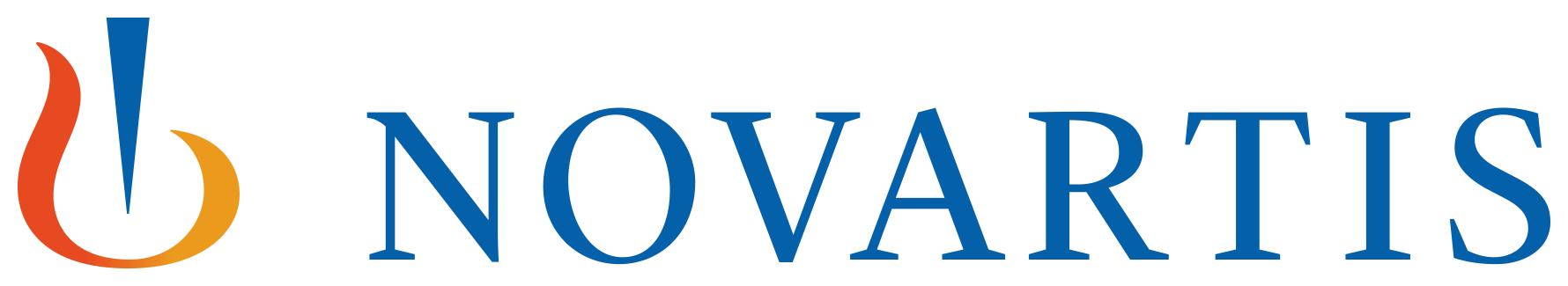 REFERENCES
ABBREVIATIONS
A full range of treatments provides support to patients at every stage of MS
Novartis heritage in Neuroscience
ABBREVIATIONS
RMS, relapsing multiple sclerosis
RRMS, relapsing-remitting multiple sclerosis
SPMS, secondary progressive multiple sclerosis

Gilenya
Mayzent
DISABILITYPROGRESSION
Clinical course1,2
Short term3,4
2020-2021
First oral RRMS therapy for adults and children 10 years of age and older3,4
First and only oral therapy to delay disease progression in a broad SPMSa  population5
SPMS with active disease
SPMS without active disease
RRMS
Mayzent
Ofatumumab
YEARS
Subcutaneous anti-CD20 (B-cell targeted) therapy.
Potential 1st line therapy for RMS6
Mid term5
2020-2023+
First and only oral therapy to delay disease progression in a broad SPMSa  population5
aIndications may vary – please refer to previous slide for details
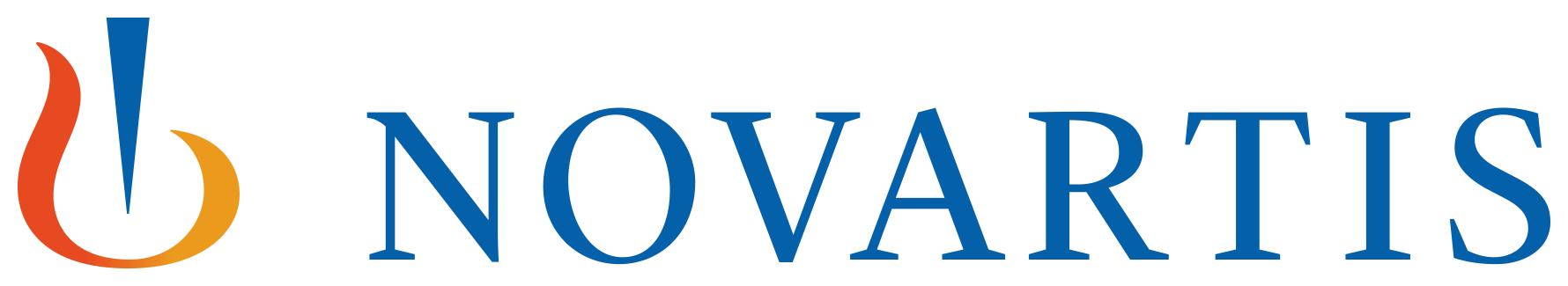 REFERENCES
ABBREVIATIONS
ABBREVIATIONS
Transforming patients’ lives by preventing migraine
First calcitonin gene-related peptide receptor inhibitor for migraine prevention (Aimovig)1,a
Novartis heritage in Neuroscience
Aimovig significantly reduces migraine frequency2 and severity3
For some patients, Aimovig cut monthly migraine days in half compared with placebo
Half of patients at 6 months,2 nearly two thirds at 1 year,4 and over three quarters at 4.5 years5
Safety and tolerability was comparable with placebo4–6
Awarded TIME Top 50 Best Inventions of 20187Insider.com’s Top 10 Most Important Medical Discoveries of 20188
aCo-developed and co-marketed by a joint collaboration of Amgen and Novartis
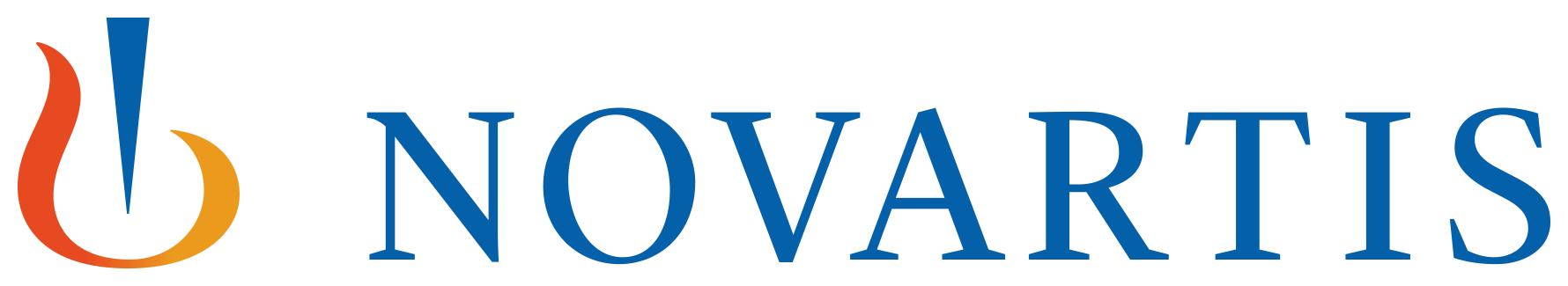 REFERENCES
ABBREVIATIONS
Transforming patients’ lives by preventing migraine
First calcitonin gene-related peptide receptor inhibitor for migraine prevention (Aimovig)1,a
Novartis heritage in Neuroscience
Aimovig significantly reduces migraine frequency2 and severity3
REFERENCES
Novartis press release; May 18, 2018. Available at https://www.novartis.com/news/media-releases/novartis-and-amgen-announce-fda-approval-aimovigtm-erenumab-novel-treatment-developed-specifically-migraine-prevention. Accessed August 2020.
Goadsby PJ, et al. N Engl J Med 2017; 377:2123–2132
Dodick DW, et al. Cephalagia 2018; 38:1026–1037
Goadsby PJ, et al. Neurology 2020; DOI: 10.1212/WNL.0000000000010019 
Ashina M, et al. Oral presentation at: American Headache Society, 61st Annual Scientific Meeting; July 11–14, 2019; Philadelphia, PA
Aimovig Prescribing Information. April 2020. Available at https://www.accessdata.fda.gov/drugsatfda_docs/label/2020/761077s007lbl.pdf. Accessed August 2020.
TIME, list of Top 50 Best Inventions of 2018. Available at https://time.com/collection/best-inventions-2018/. Accessed August 2020. 
Insider, 10 of the most important medical discoveries of 2018. Dec 2018. Available at https://www.insider.com/important-medical-discoveries-of-the-year-2018-12#researchers-created-an-injection-that-might-prevent-migraines-4. Accessed August 2020.

For some patients, Aimovig cut monthly migraine days in half compared with placebo
Half of patients at 6 months,2 nearly two thirds at 1 year,4 and over three quarters at 4.5 years5
Safety and tolerability was comparable with placebo4–6
REFERENCES
Awarded TIME Top 50 Best Inventions of 20187Insider.com’s Top 10 Most Important Medical Discoveries of 20188
aCo-developed and co-marketed by a joint collaboration of Amgen and Novartis
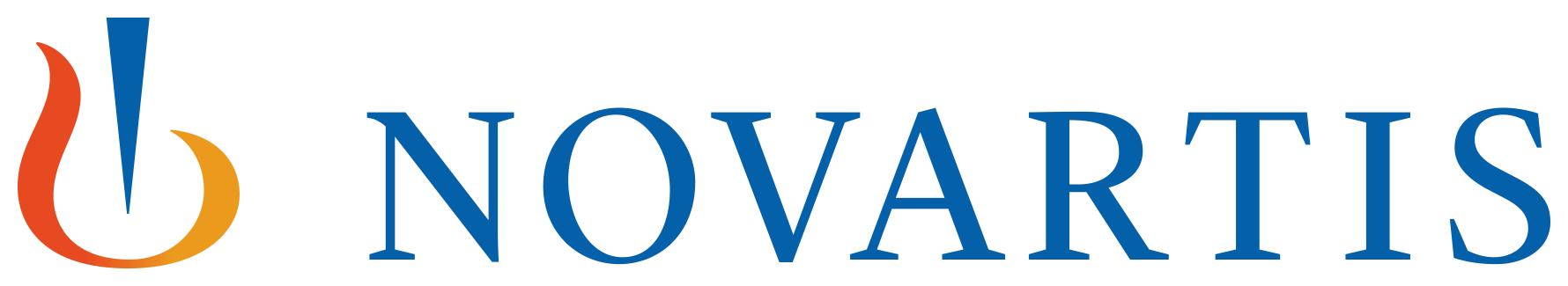 REFERENCES
ABBREVIATIONS
Patients can reimagine their expectations of treatment across the migraine spectrum
Novartis heritage in Neuroscience
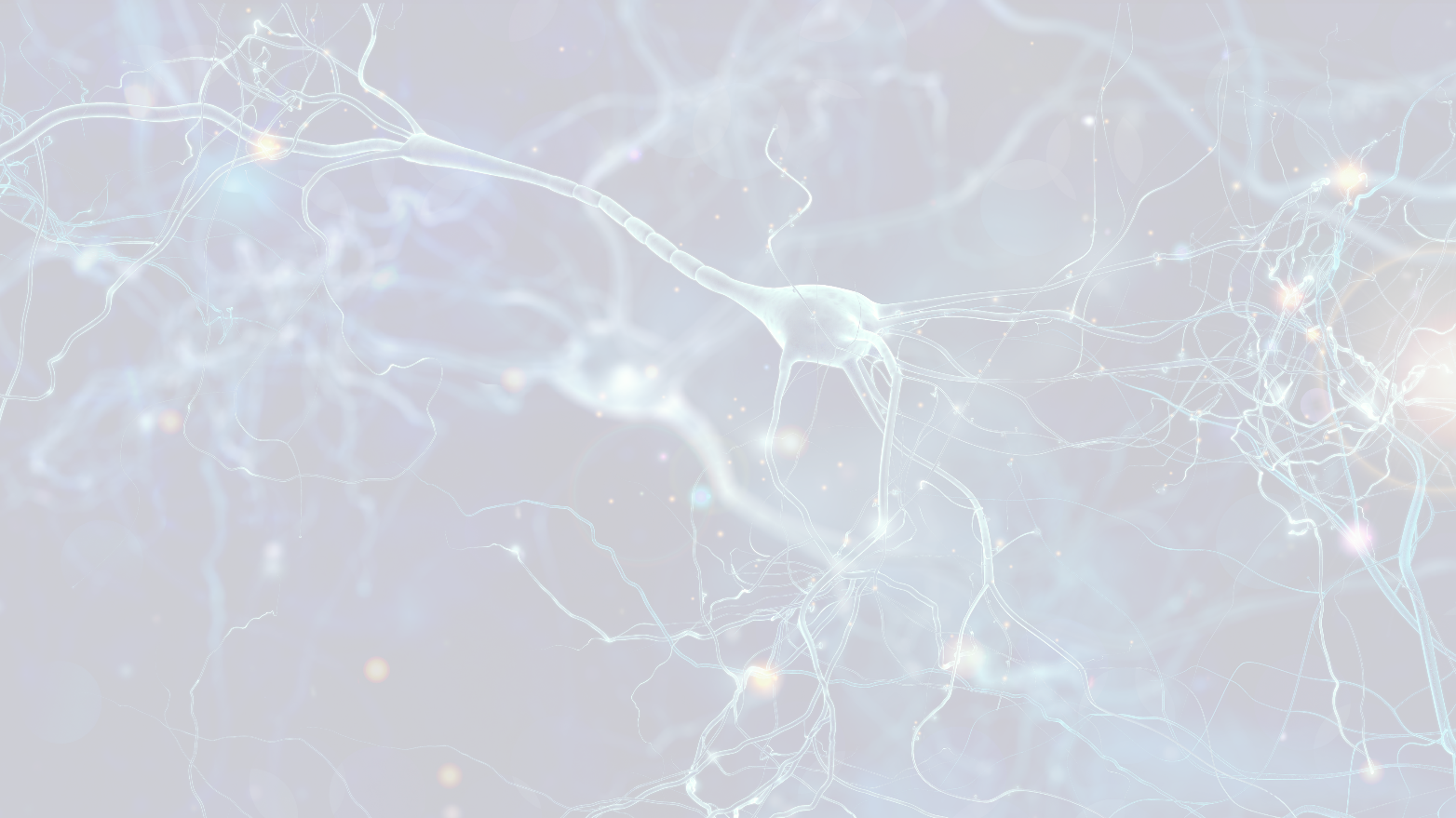 Aimovig is meeting clinical trial endpoints for migraine prevention1,2
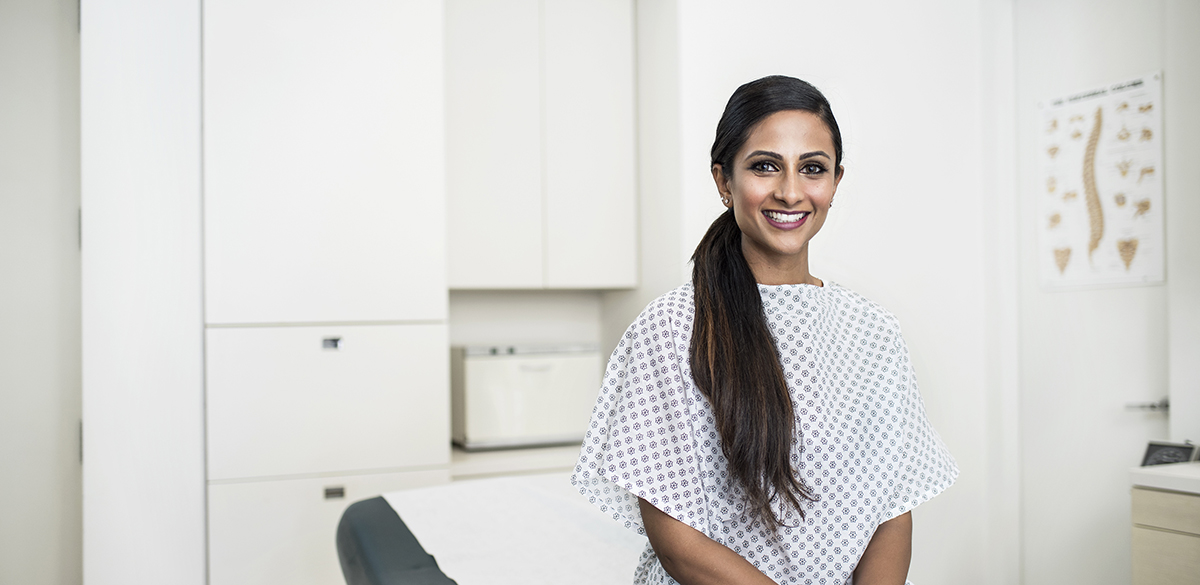 ARISE: 
Aimovig significantly reduced migraine frequencyand acute migraine-specific medication usage1
STRIVE: 
Significant improvements in physical impairment and everyday activities scores vs placebo(P < 0.001)2
Sustained >50% reduction in the number of days using acute migraine-specific medications per month3
My Aimovig just arrived and I can’t wait to see how well it works!4
Kendra
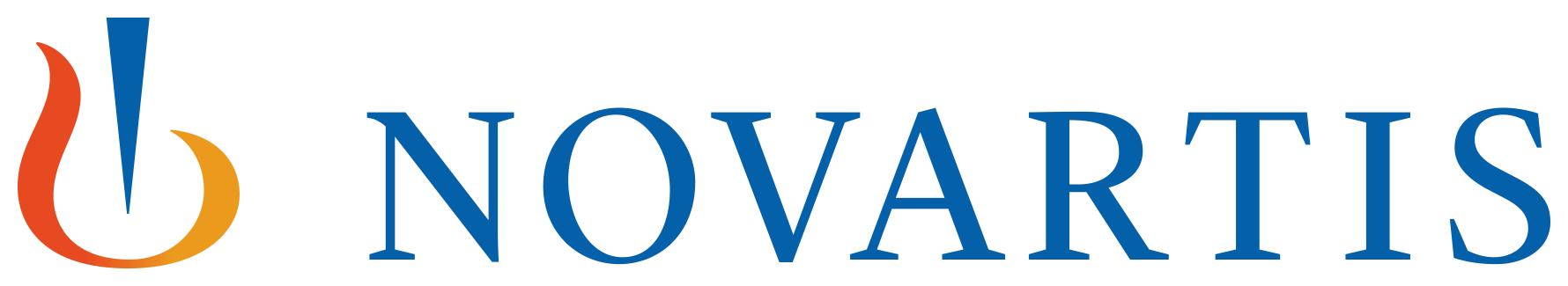 REFERENCES
ABBREVIATIONS
Patients can reimagine their expectations of treatment across the migraine spectrum
Novartis heritage in Neuroscience
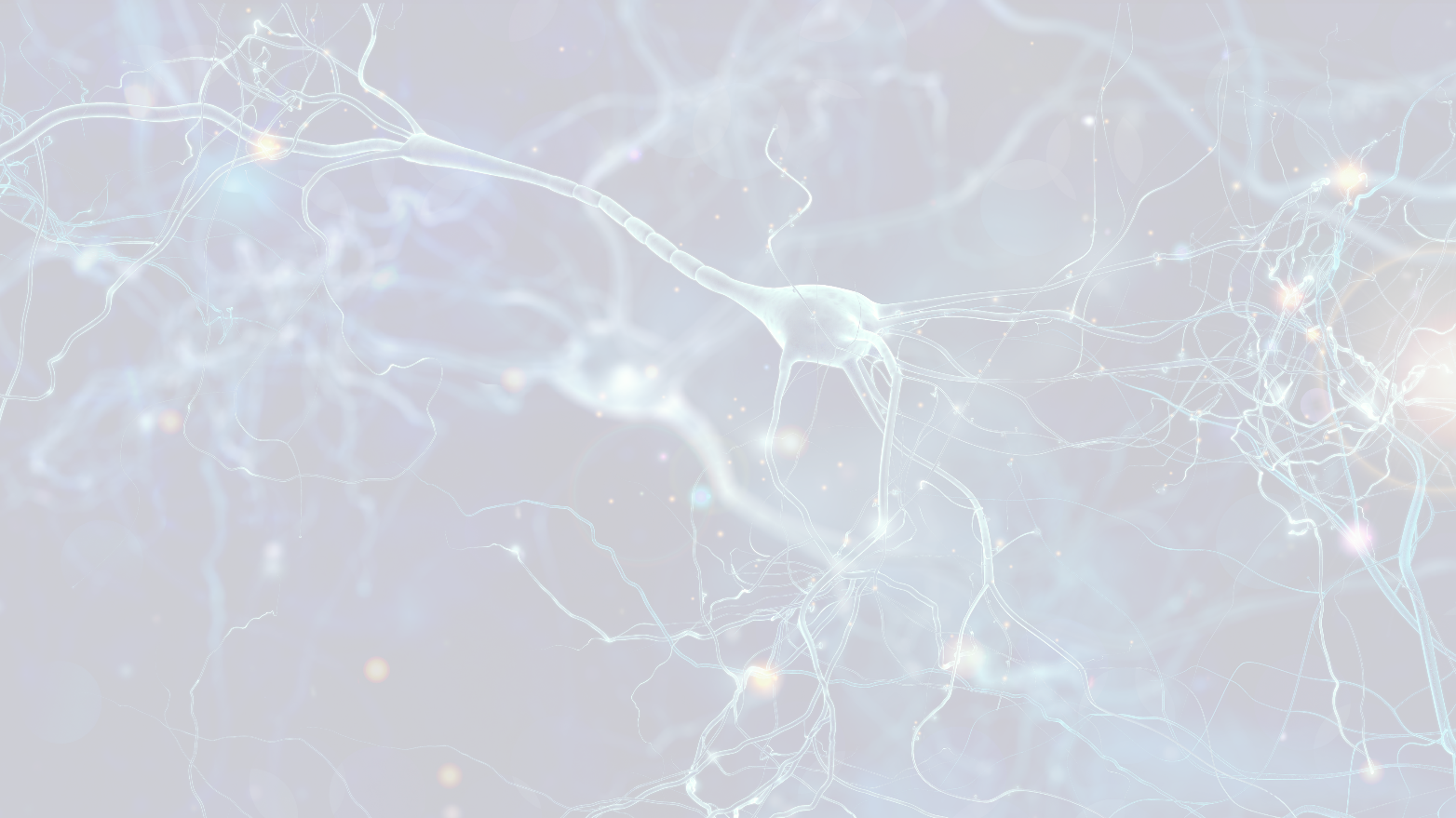 Aimovig is meeting clinical trial endpoints for migraine prevention1,2
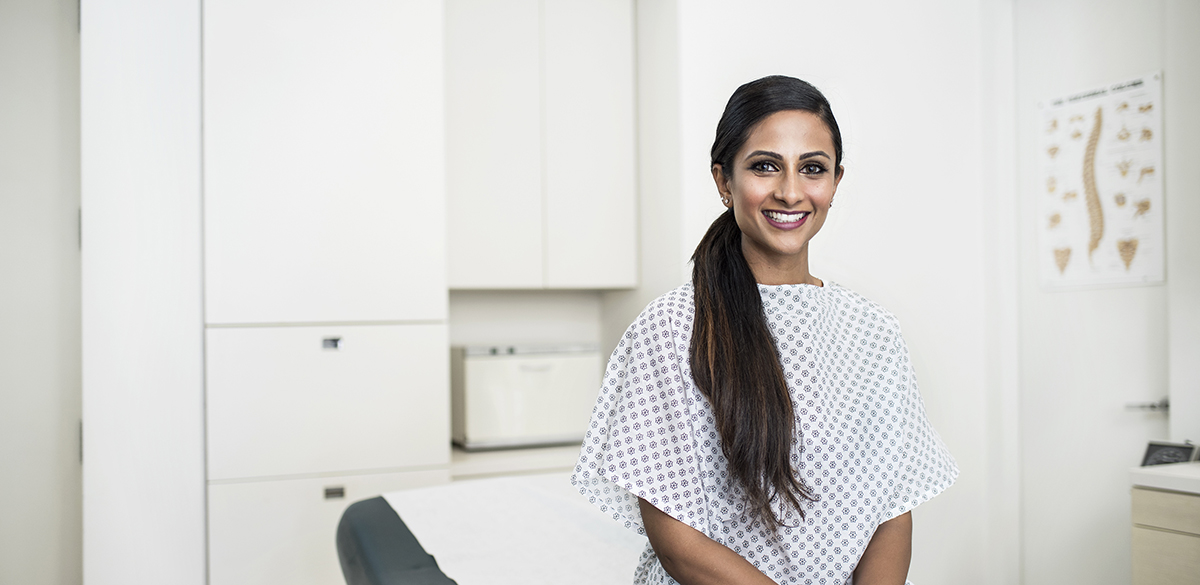 REFERENCES
Dodick DW, et al. Cephalalgia 2018; 38:1026–1037
Goadsby PJ, et al. N Engl J Med 2017; 377:2123–2132
Goadsby PJ, et al. Neurology 2020; 95(5):e469-e479
Aimovig.com. Available at https://www.aimovig.com/aimovig-dosing/#0. Accessed August 2020.

ARISE: 
Aimovig significantly reduced migraine frequencyand acute migraine-specific medication usage1
STRIVE: 
Significant improvements in physical impairment and everyday activities scores vs placebo(P < 0.001)2
Sustained >50% reduction in the number of days using acute migraine-specific medications per month3
My Aimovig just arrived and I can’t wait to see how well it works!4
REFERENCES
Kendra
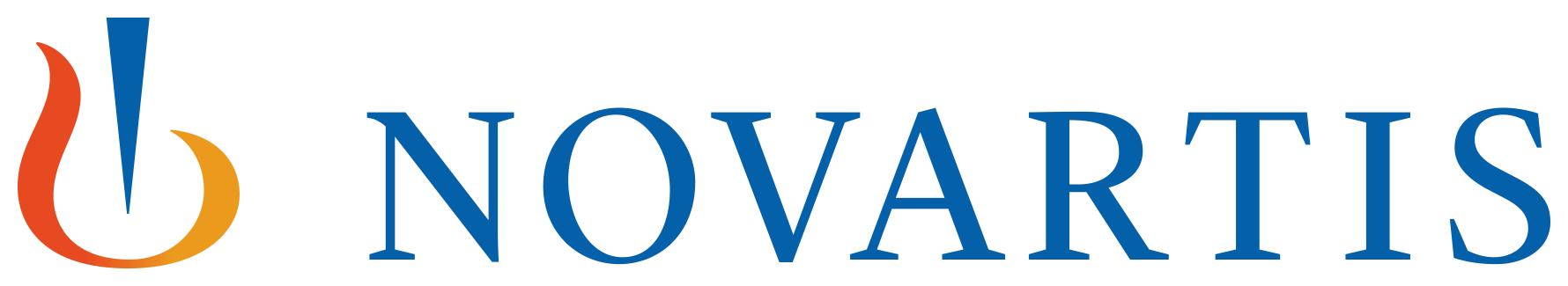 REFERENCES
ABBREVIATIONS
Transforming patients’ lives in spinal muscular atrophy
Novartis heritage in Neuroscience
First and only gene therapy for SMA: Zolgensmaa,b that targets the root cause of SMA for improved survival and motor function1,2
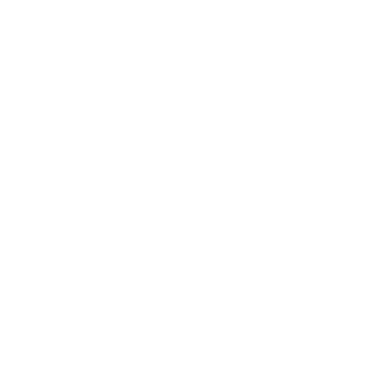 Zolgensma offers the unique promise of a one-time infusion, reducing treatment burden and meeting the needs of a broad patient population2
Zolgensma has demonstrated rapid onset of effect, achievement of motor milestones, and sustained durability of response now up to 5 years post dosing1,3
Awarded Drug Launch of the Year 2019, BioPharma Dive4
aZolgensma is commercialized by AveXis, a Novartis company.5 bApproved in the US6 and Japan7, CHMP opinion2 in the EU.
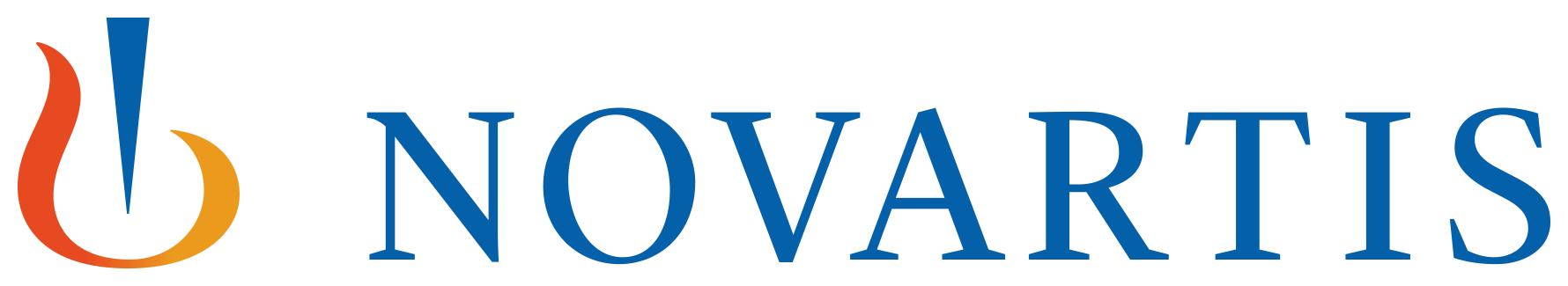 REFERENCES
ABBREVIATIONS
Transforming patients’ lives in spinal muscular atrophy
Novartis heritage in Neuroscience
REFERENCES
Mendell, JR, et al. N Engl J Med 2017; 377:1713–1722
Novartis press release; Mar 27, 2020. Available at https://www.novartis.com/news/media-releases/avexis-receives-positive-chmp-opinion-zolgensma-only-gene-therapy-spinal-muscular-atrophy-sma. Accessed August 2020.
Novartis press release; Mar 24, 2020. Available at https://www.novartis.com/news/media-releases/zolgensma-data-shows-rapid-significant-clinically-meaningful-benefit-sma-including-prolonged-event-free-survival-motor-milestone-achievement-and-durability-now. Accessed August 2020.
Dive Awards 2019. Available at https://www.biopharmadive.com/news/zolgensma-novartis-drug-launch-dive-awards/566260/. Accessed August 2020. 
Novartis press release; May 24, 2019. Available at https://www.novartis.com/news/media-releases/avexis-announces-innovative-zolgensma-gene-therapy-access-programs-us-payers-and-families. Accessed August 2020.
Novartis press release; May 24, 2019. Available at https://www.novartis.com/news/media-releases/avexis-receives-fda-approval-zolgensma-first-and-only-gene-therapy-pediatric-patients-spinal-muscular-atrophy-sma. Accessed August 2020.
Novartis press release; Mar 19, 2020. Available at https://www.novartis.com/news/media-releases/novartis-receives-approval-from-japanese-ministry-health-labour-and-welfare-zolgensma-only-gene-therapy-patients-spinal-muscular-atrophy-sma. Accessed August 2020.
First and only gene therapy for SMA: Zolgensmaa,b that targets the root cause of SMA for improved survival and motor function1,2

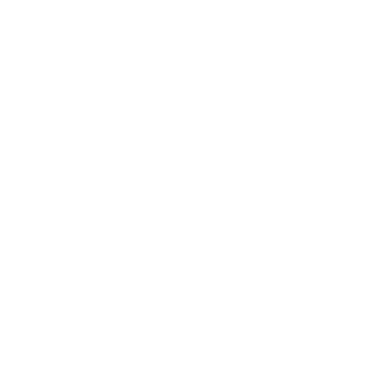 Zolgensma offers the unique promise of a one-time infusion, reducing treatment burden and meeting the needs of a broad patient population2
Zolgensma has demonstrated rapid onset of effect, achievement of motor milestones, and sustained durability of response now up to 5 years post dosing1,3
Awarded Drug Launch of the Year 2019, BioPharma Dive4
REFERENCES
aZolgensma is commercialized by AveXis, a Novartis company.5 bApproved in the US6 and Japan7, CHMP opinion8 in the EU.
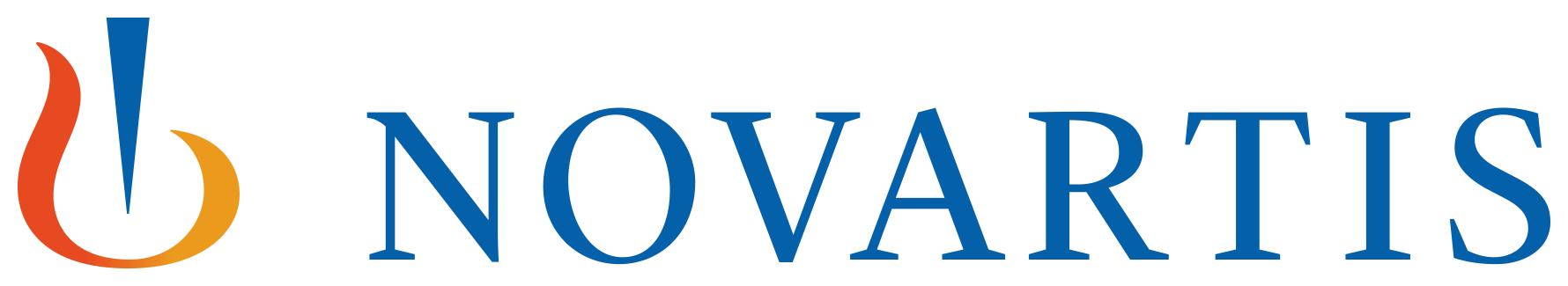 REFERENCES
ABBREVIATIONS
Transforming patients’ lives in spinal muscular atrophy
Novartis heritage in Neuroscience
First and only gene therapy for SMA: Zolgensmaa,b that targets the root cause of SMA for improved survival and motor function1
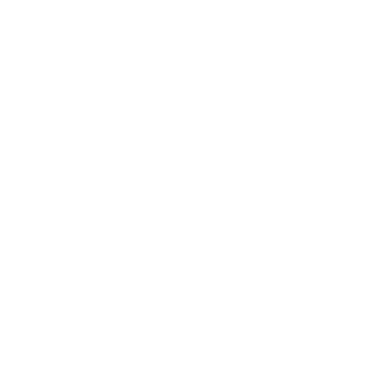 Zolgensma offers the unique promise of a one-time infusion, reducing treatment burden and meeting the needs of a broad patient population
ABBREVIATIONS
CHMP, The Committee for Medicinal Products for Human Use 
SMA, spinal muscular atrophy

Zolgensma has demonstrated rapid onset of effect, achievement of motor milestones, and sustained durability of response now up to 5 years post dosing1,2
Awarded Drug Launch of the Year 2019, BioPharma Dive
aZolgensma is commercialized by AveXis, a Novartis company. bApproved in the US and Japan, CHMP opinion in the EU.
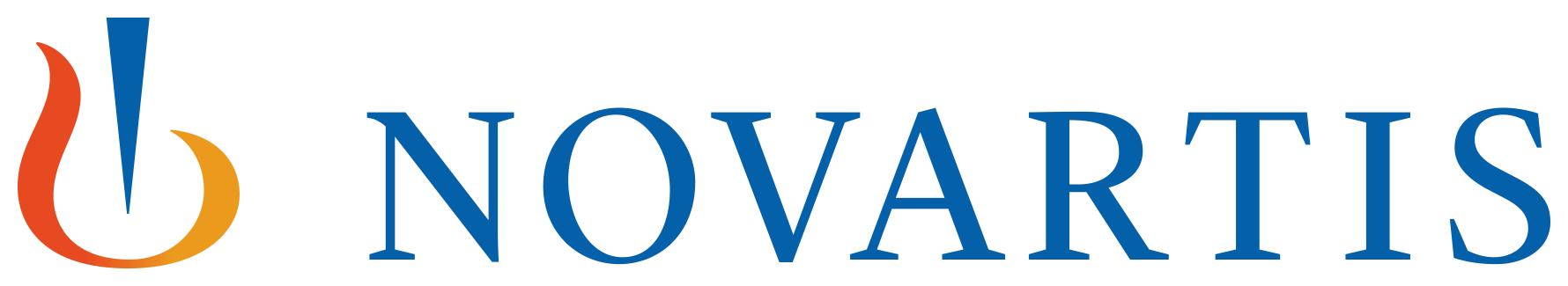 REFERENCES
ABBREVIATIONS
ABBREVIATIONS
The first gene therapy indicated for the treatment of pediatric patients less than 2 years of age with spinal muscular atrophy1
Novartis heritage in Neuroscience
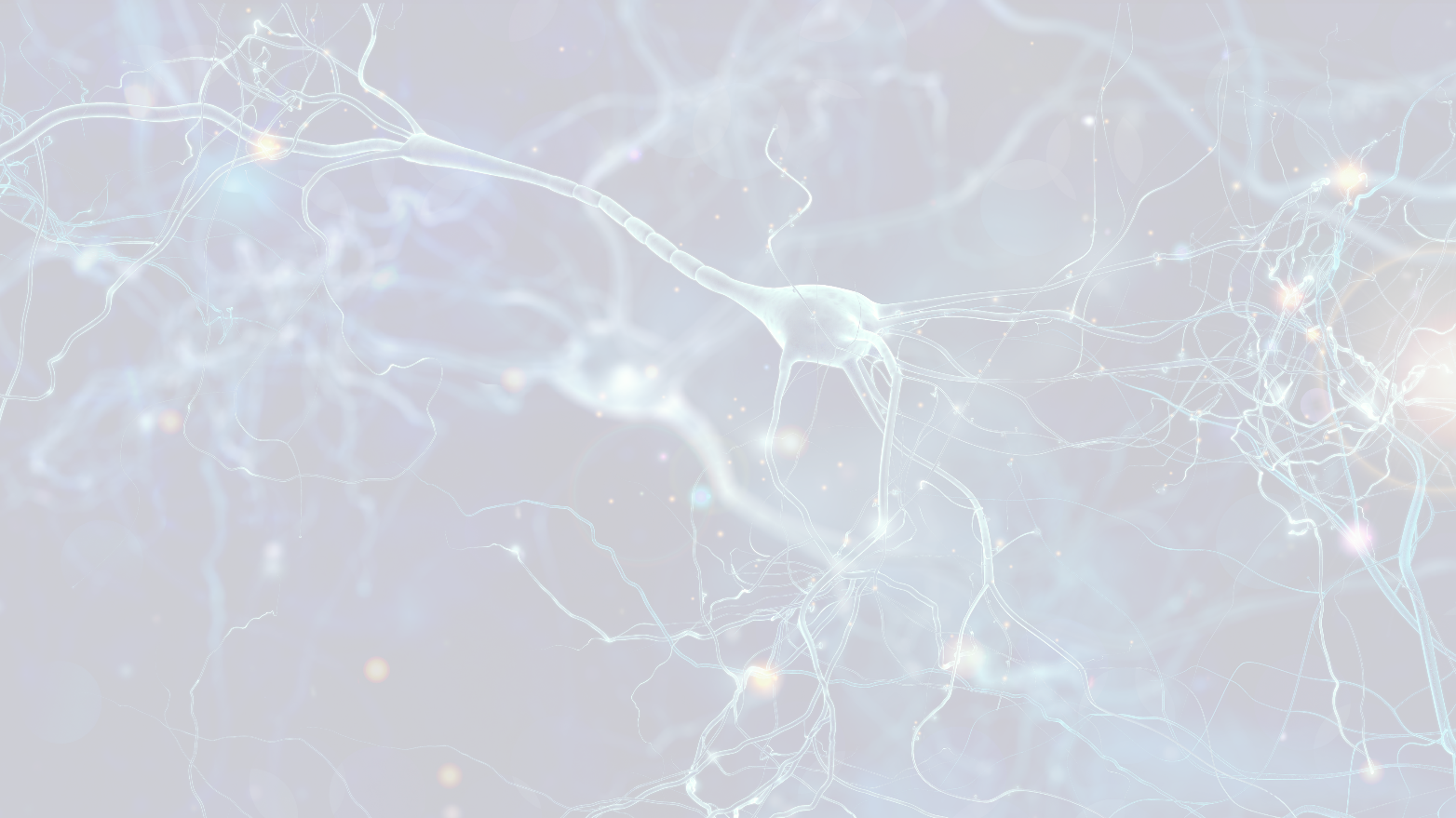 Zolgensma delivers a stable copy of the SMN gene to motor neurons and peripheral tissues2
He has really good fine motor control. He can manipulate toys. And he can feed himself. He can talk. He is learning to read. And he can sit up by himself all day long.4
A one-time intravenous infusion of Zolgensma resulted in extended survival and improved motor function2
Zolgensma is designed for immediate and sustained expression of SMN protein, allowing for rapid onset and durable therapeutic effect3
Laura
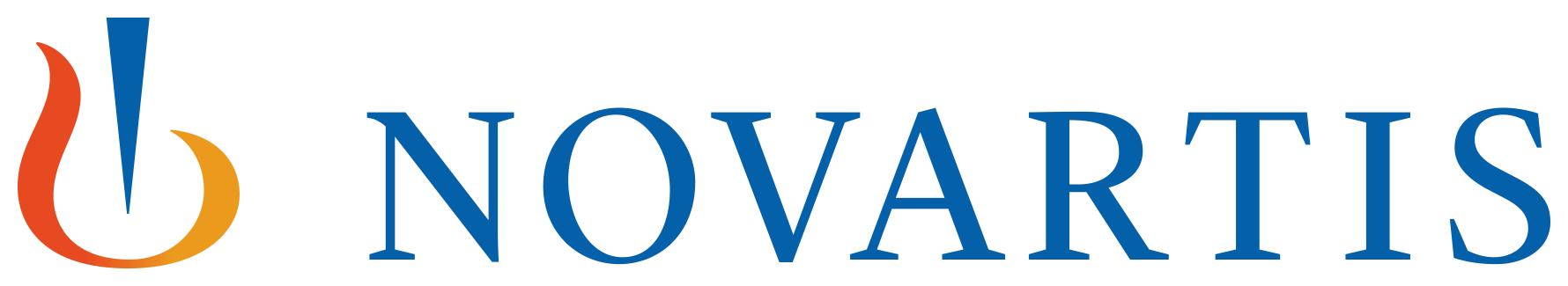 REFERENCES
ABBREVIATIONS
The first gene therapy indicated for the treatment of pediatric patients less than 2 years of age with spinal muscular atrophy1
Novartis heritage in Neuroscience
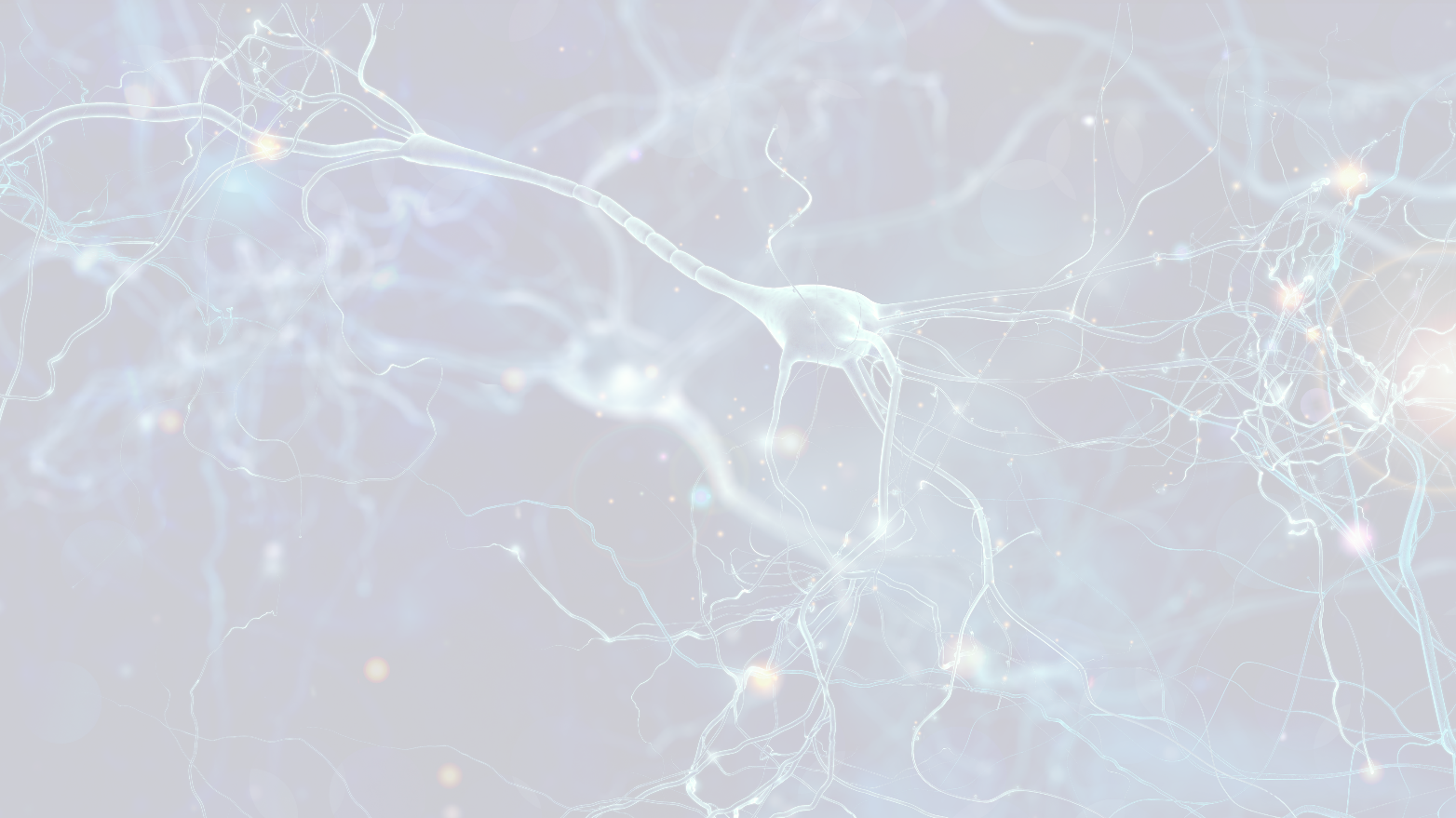 Zolgensma delivers a stable copy of the SMN gene to motor neurons and peripheral tissues2
REFERENCES
FDA. Zolgensma. Feb 2020. Available at https://www.fda.gov/vaccines-blood-biologics/zolgensma. Accessed August 2020.
Mendell JR, et al. N Engl J Med 2017, 377:1713–1722
Novartis press release; Mar 27, 2020. Available at https://www.novartis.com/news/media-releases/avexis-receives-positive-chmp-opinion-zolgensma-only-gene-therapy-spinal-muscular-atrophy-sma. Accessed August 2020.
Zolgensma.com. 2019. Available at https://www.zolgensma.com/family-videos/Donovan. Accessed August 2020.

He has really good fine motor control. He can manipulate toys. And he can feed himself. He can talk. He is learning to read. And he can sit up by himself all day long.4
A one-time intravenous infusion of Zolgensma resulted in extended survival and improved motor function2
Zolgensma is designed for immediate and sustained expression of SMN protein, allowing for rapid onset and durable therapeutic effect
REFERENCES
Laura
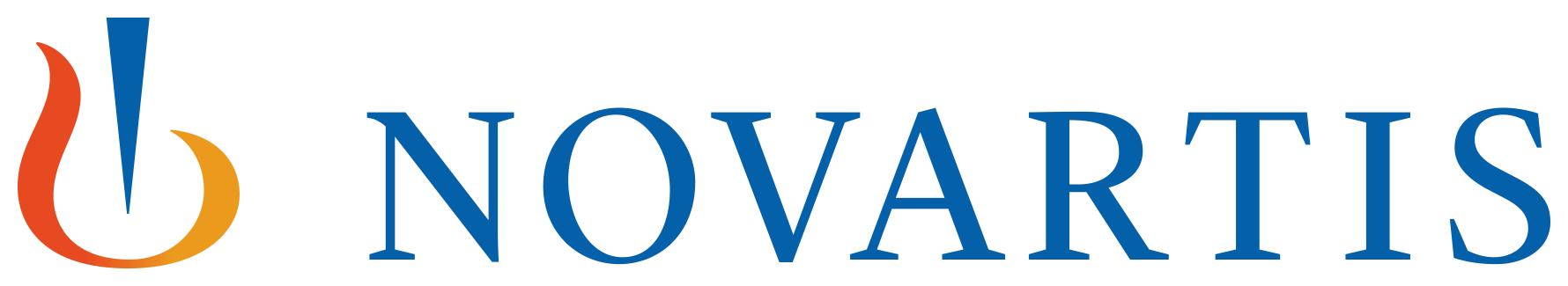 REFERENCES
ABBREVIATIONS
Novartis has an industry-leading portfolio and pipeline in neuroscience
Providing the best therapy package for Multiple Sclerosis and SMA, unlocking the next wave of growth in Migraine Prevention, while preparing to target the huge unmet need in Neurodegeneration and Refractory Psychiatry
LAUNCH & ACCELERATE
GROW & EXPAND
BREAKTHROUGH & LEAD
Industry-leading pipeline
Today
2020
2023
≥2024
Areas of interest
MIGRAINE VIEW
MULTIPLE SCLEROSIS VIEW
PEDIATRIC NEUROLOGY VIEW
REFRACTORY PSYCHIATRY VIEW
NEURODEGENERATION VIEW
VIEW ALL
a Zolgensma IV. b Zolgensma IT.Times indicated are submission timelines.
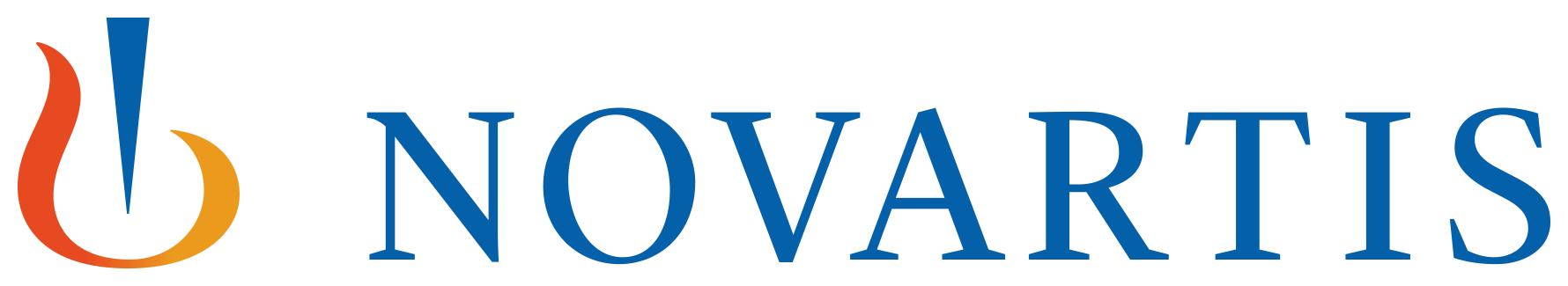 REFERENCES
ABBREVIATIONS
Novartis has an industry-leading portfolio and pipeline in neuroscience
Providing the best therapy package for Multiple Sclerosis and SMA, unlocking the next wave of growth in Migraine Prevention, while preparing to target the huge unmet need in Neurodegeneration and Refractory Psychiatry
LAUNCH & ACCELERATE
GROW & EXPAND
BREAKTHROUGH & LEAD
Industry-leading pipeline
Today
2020
2023
≥2024
Areas of interest
REFERENCES
Novartis Global Pipeline. Available at https://www.novartis.com/our-science/novartis-global-pipeline?field_pipeline_filing_date=All. Accessed August 2020.

REFERENCES
MIGRAINE VIEW
MULTIPLE SCLEROSIS VIEW
PEDIATRIC NEUROLOGY VIEW
REFRACTORY PSYCHIATRY VIEW
NEURODEGENERATION VIEW
VIEW ALL
a Zolgensma IV. b Zolgensma IT.Times indicated are submission timelines.
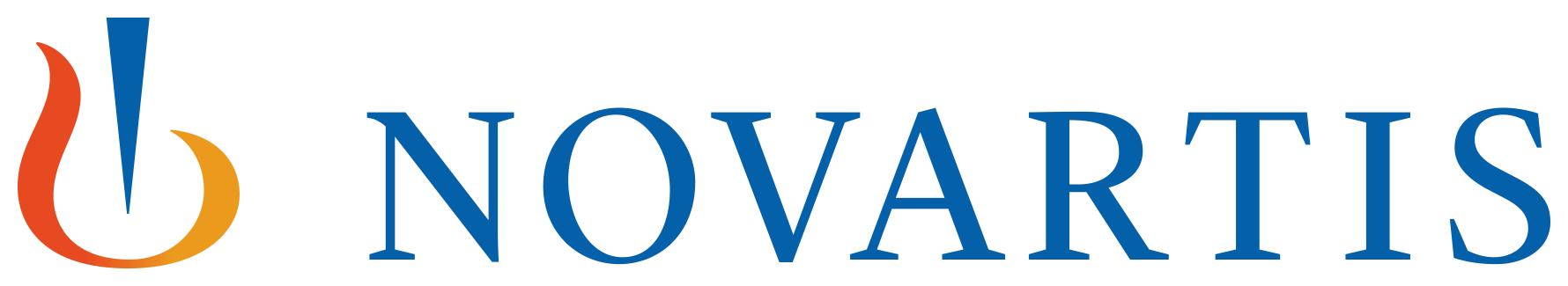 REFERENCES
ABBREVIATIONS
Novartis has an industry-leading portfolio and pipeline in neuroscience
Providing the best therapy package for Multiple Sclerosis and SMA, unlocking the next wave of growth in Migraine Prevention, while preparing to target the huge unmet need in Neurodegeneration and Refractory Psychiatry
LAUNCH & ACCELERATE
GROW & EXPAND
BREAKTHROUGH & LEAD
Industry-leading pipeline
Today
2020
2023
≥2024
Areas of interest
ABBREVIATIONS
ALS, amyotrophic lateral sclerosis
MS, multiple sclerosis
SMA, spinal muscular atrophy

MIGRAINE VIEW
MULTIPLE SCLEROSIS VIEW
PEDIATRIC NEUROLOGY VIEW
REFRACTORY PSYCHIATRY VIEW
NEURODEGENERATION VIEW
VIEW ALL
a Zolgensma IV. b Zolgensma IT.Times indicated are submission timelines.
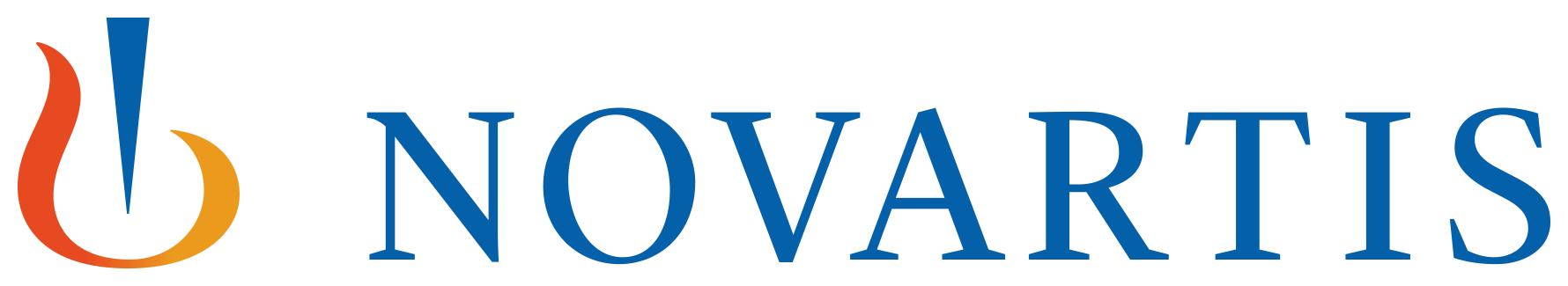 REFERENCES
ABBREVIATIONS
ABBREVIATIONS
Novartis has an industry-leading portfolio and pipeline in neuroscience
Providing the best therapy package for Multiple Sclerosis and SMA, unlocking the next wave of growth in Migraine Prevention, while preparing to target the huge unmet need in Neurodegeneration and Refractory Psychiatry
LAUNCH & ACCELERATE
GROW & EXPAND
BREAKTHROUGH & LEAD
Industry-leading pipeline
Today
2020
2023
≥2024
Areas of interest
Aimovig
MIGRAINE VIEW
MIGRAINE VIEW
MULTIPLE SCLEROSIS VIEW
PEDIATRIC NEUROLOGY VIEW
REFRACTORY PSYCHIATRY VIEW
NEURODEGENERATION VIEW
VIEW ALL

a Zolgensma IV. b Zolgensma IT.Times indicated are submission timelines.
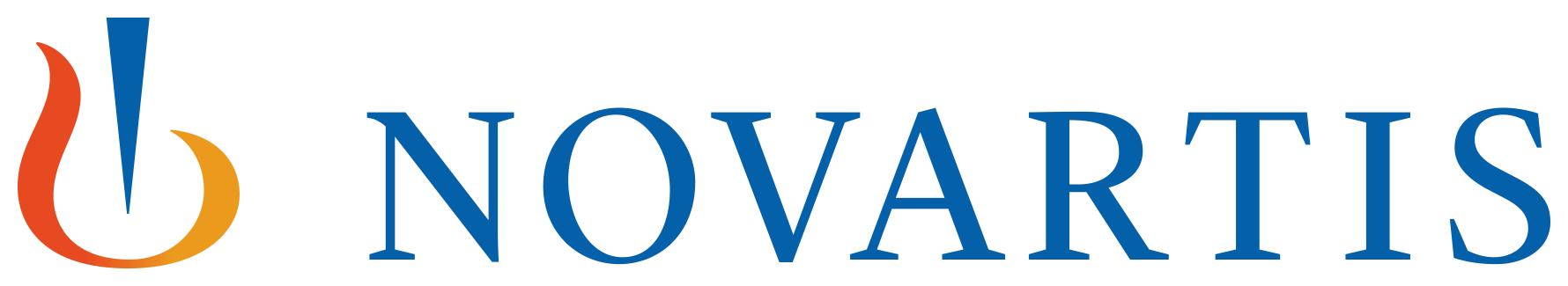 REFERENCES
ABBREVIATIONS
Novartis has an industry-leading portfolio and pipeline in neuroscience
Providing the best therapy package for Multiple Sclerosis and SMA, unlocking the next wave of growth in Migraine Prevention, while preparing to target the huge unmet need in Neurodegeneration and Refractory Psychiatry
LAUNCH & ACCELERATE
GROW & EXPAND
BREAKTHROUGH & LEAD
Industry-leading pipeline
Today
2020
2023
≥2024
Areas of interest
Gilenya
Ofatumumab
Ofatumumab Pediatric MS
Mayzent
Mayzent ex-US
Mayzent Pediatric MS
MIGRAINE VIEW
MULTIPLE SCLEROSIS VIEW
MULTIPLE SCLEROSIS VIEW
PEDIATRIC NEUROLOGY VIEW
REFRACTORY PSYCHIATRY VIEW
NEURODEGENERATION VIEW
VIEW ALL

a Zolgensma IV. b Zolgensma IT.Times indicated are submission timelines.
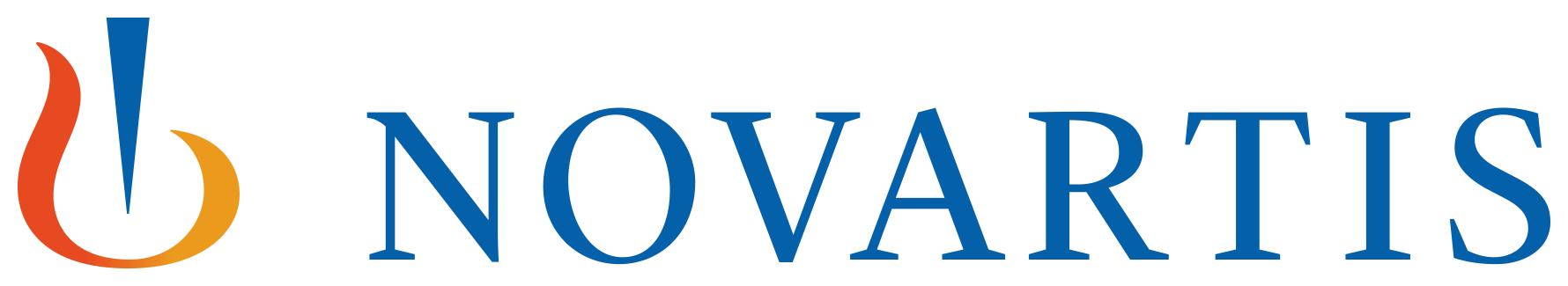 REFERENCES
ABBREVIATIONS
Novartis has an industry-leading portfolio and pipeline in neuroscience
Providing the best therapy package for Multiple Sclerosis and SMA, unlocking the next wave of growth in Migraine Prevention, while preparing to target the huge unmet need in Neurodegeneration and Refractory Psychiatry
LAUNCH & ACCELERATE
GROW & EXPAND
BREAKTHROUGH & LEAD
Industry-leading pipeline
Today
2020
2023
≥2024
Areas of interest
Friedreich’s ataxia
Zolgensmaa
Zolgensmaa ex-US
AVXS-201 Rett syndrome
LMI070 SMA
Zolgensmab
MIGRAINE VIEW
MULTIPLE SCLEROSIS VIEW
PEDIATRIC NEUROLOGY VIEW
PEDIATRIC NEUROLOGY VIEW
REFRACTORY PSYCHIATRY VIEW
NEURODEGENERATION VIEW
VIEW ALL

a Zolgensma IV. b Zolgensma IT.Times indicated are submission timelines.
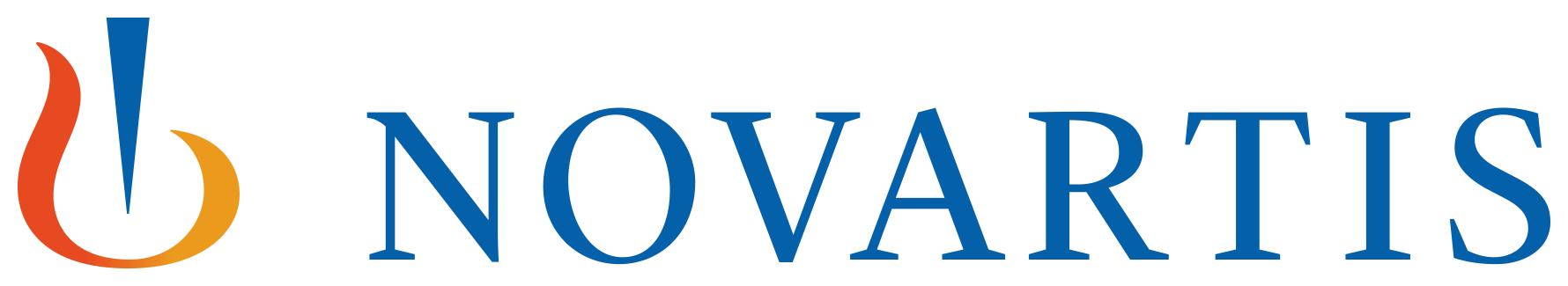 REFERENCES
ABBREVIATIONS
Novartis has an industry-leading portfolio and pipeline in neuroscience
Providing the best therapy package for Multiple Sclerosis and SMA, unlocking the next wave of growth in Migraine Prevention, while preparing to target the huge unmet need in Neurodegeneration and Refractory Psychiatry
LAUNCH & ACCELERATE
GROW & EXPAND
BREAKTHROUGH & LEAD
Industry-leading pipeline
Today
2020
2023
≥2024
Areas of interest
MIJ821 Depression
Schizophrenia/Bipolar disease
MIGRAINE VIEW
MULTIPLE SCLEROSIS VIEW
PEDIATRIC NEUROLOGY VIEW
REFRACTORY PSYCHIATRY VIEW
REFRACTORY PSYCHIATRY VIEW
NEURODEGENERATION VIEW
VIEW ALL

a Zolgensma IV. b Zolgensma IT.Times indicated are submission timelines.
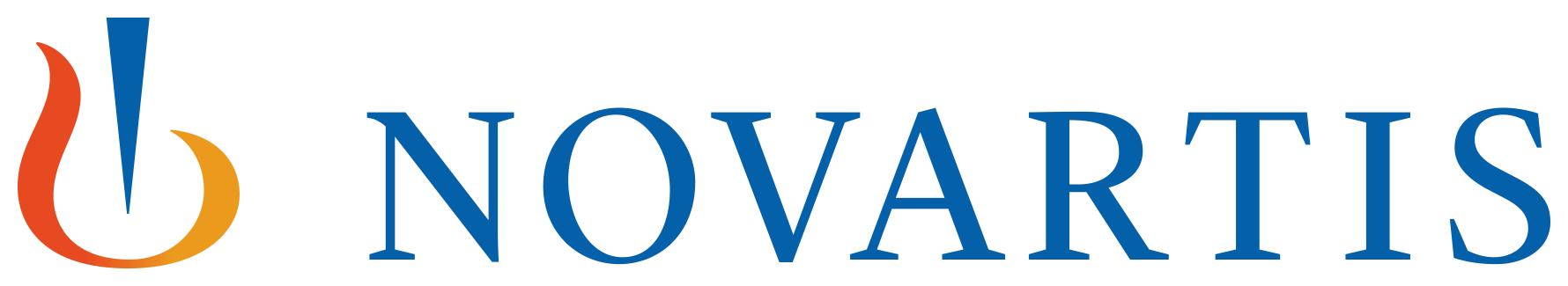 REFERENCES
ABBREVIATIONS
Novartis has an industry-leading portfolio and pipeline in neuroscience
Providing the best therapy package for Multiple Sclerosis and SMA, unlocking the next wave of growth in Migraine Prevention, while preparing to target the huge unmet need in Neurodegeneration and Refractory Psychiatry
LAUNCH & ACCELERATE
GROW & EXPAND
BREAKTHROUGH & LEAD
Industry-leading pipeline
Today
2020
2023
≥2024
Areas of interest
AVX-301 Genetic ALS (SOD1)
Frontotemporal dementia
Alzheimer’sdisease
Huntington’s disease
ALS (BL945)
Progressive supranuclear palsy
Parkinson’s disease
MIGRAINE VIEW
MULTIPLE SCLEROSIS VIEW
PEDIATRIC NEUROLOGY VIEW
REFRACTORY PSYCHIATRY VIEW
NEURODEGENERATION VIEW
NEURODEGENERATION VIEW
VIEW ALL

a Zolgensma IV. b Zolgensma IT.Times indicated are submission timelines.
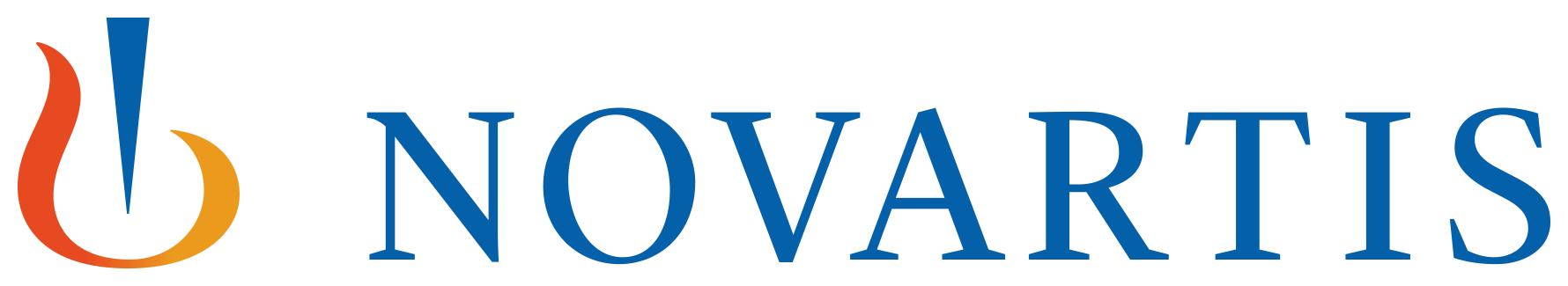 REFERENCES
ABBREVIATIONS
Novartis has an industry-leading portfolio and pipeline in neuroscience
Providing the best therapy package for Multiple Sclerosis and SMA, unlocking the next wave of growth in Migraine Prevention, while preparing to target the huge unmet need in Neurodegeneration and Refractory Psychiatry
LAUNCH & ACCELERATE
GROW & EXPAND
BREAKTHROUGH & LEAD
Industry-leading pipeline
Today
2020
2023
≥2024
Areas of interest
Aimovig
Zolgensmab
AVXS-201Rett Syndrome
Ofatumumab Pediatric MS
AVX-301 Genetic ALS (SOD1)
Frontotemporal dementia
Alzheimer’sdisease
Zolgensmaa
Zolgensmaa ex-US
LMI070 SMA
Friedreich’s ataxia
ALS (BL945)
Progressive supranuclear palsy
Gilenya
Ofatumumab MS
MIJ821 Depression
Huntington’s disease
Parkinson’s disease
Mayzent
Mayzent ex-US
Mayzent Pediatric MS
Schizophrenia/Bipolar disease
MIGRAINE VIEW
MULTIPLE SCLEROSIS VIEW
PEDIATRIC NEUROLOGY VIEW
REFRACTORY PSYCHIATRY VIEW
NEURODEGENERATION VIEW
VIEW ALL
VIEW ALL

a Zolgensma IV. b Zolgensma IT.Times indicated are submission timelines.
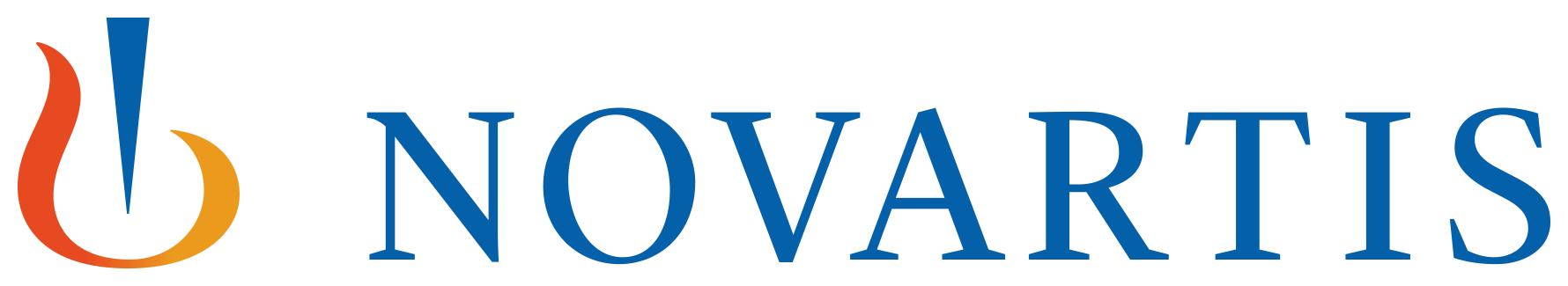 REFERENCES
ABBREVIATIONS
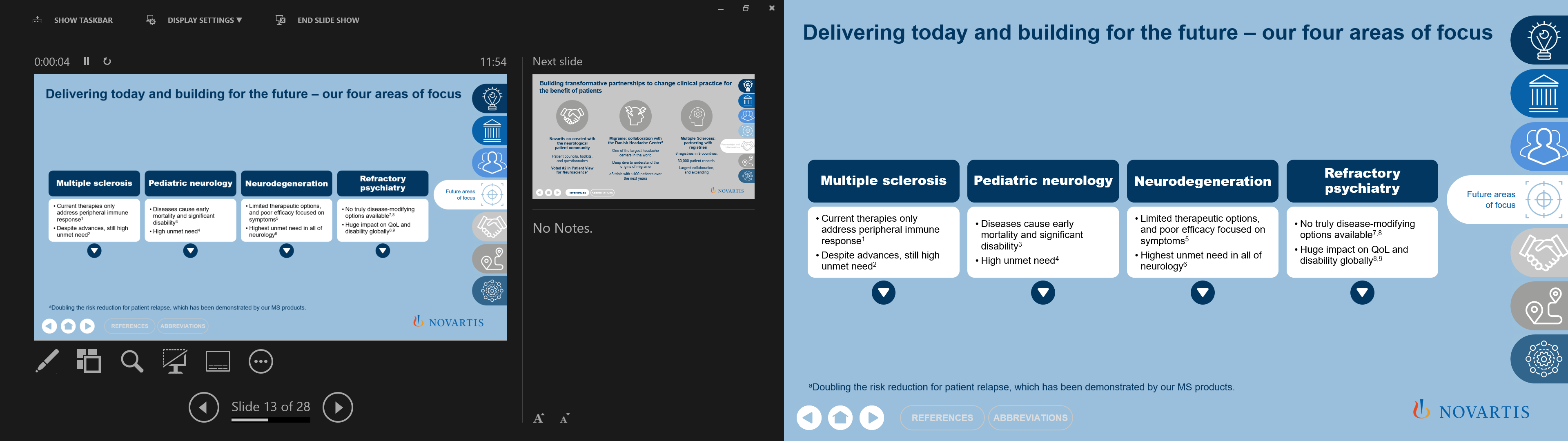 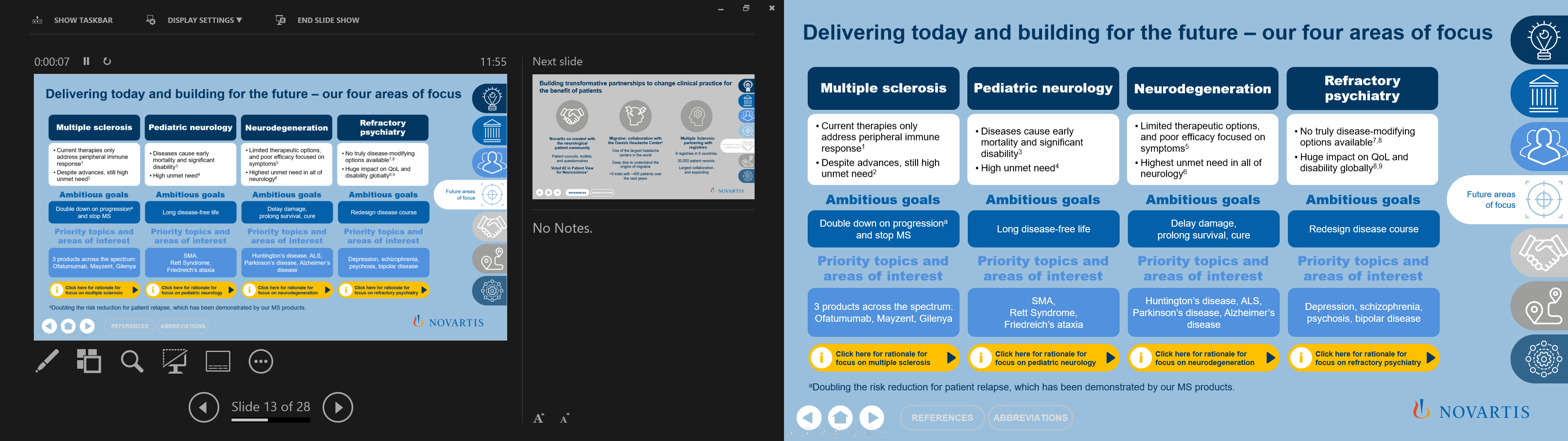 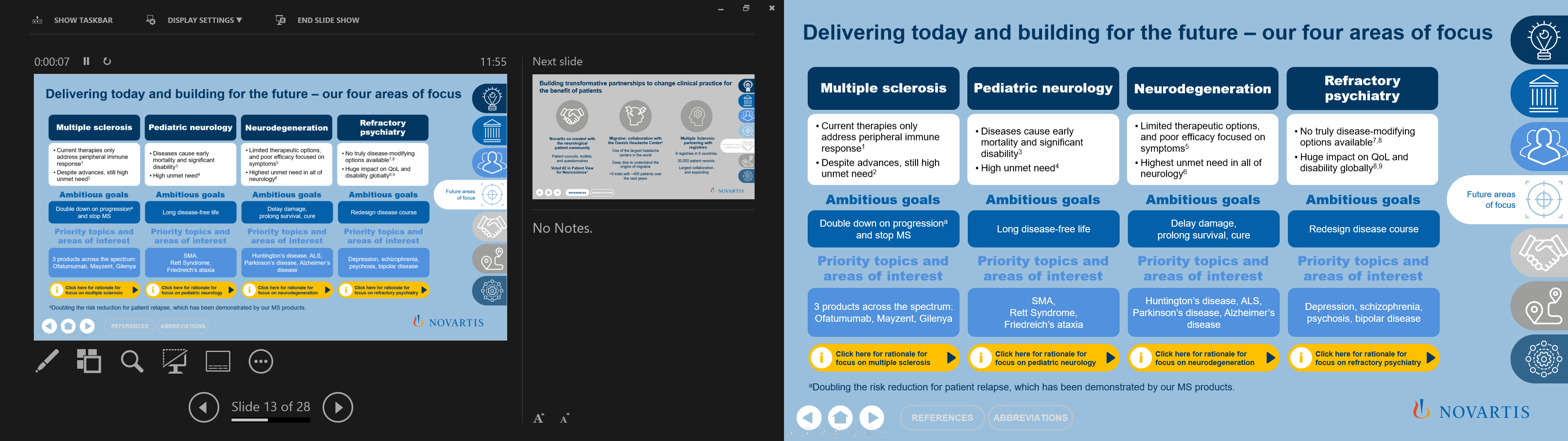 REFERENCES
Schweitzer F, et al. J Neurol 2020; DOI https://doi.org/10.1007/s00415-019-09690-6
Mehr SR, and Zimmerman MP. Am Health Drug Benefits 2015; 8(6):426-431
Newton CR. Semin Pediatr Neurol 2018; 27:10-15
Wainwright MS, et al. Curr Opin Crit Care 2016; 22(2):106-12
Future Medicine: Meeting the challenge of neurodegenerative diseases. Available at https://www.futuremedicine.com/doi/pdf/10.2217/nmt.11.8. Accessed August 2020.
WHO. Neurological Disorders: Public Health Challenges. 2006. Available at https://www.who.int/mental_health/neurology/neurological_disorders_report_web.pdf?ua=. Accessed August 2020.
Pandarakalam JP. Psychiatr Danub 2018; 30(3):273-284
Caspi A, et al. Dialogues Clin Neurosci 2004; 6(1):61-70
Jaffe DH, et al. BMC Psychiatry 2019; 19:247

REFERENCES
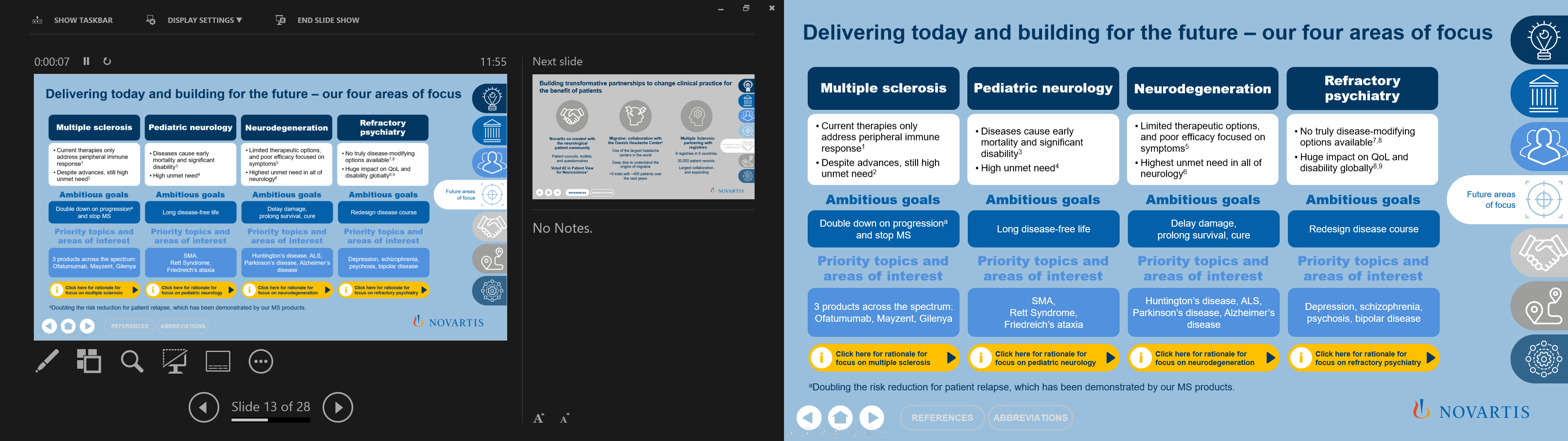 ABBREVIATIONS
ALS, amyotrophic lateral sclerosis
MS, multiple sclerosis
SMA, spinal muscular atrophy
QoL, quality of life

ABBREVIATIONS
As MS evolves, gray and white matter are irreversibly damaged1
Neuro-degeneration becomes prominent
Overproduction of cytokines and antibodies
Central inflammation occurs
Progressive decline over time
Future areas of focus
Immune cells penetrate the blood-brain barrier and attack nerve cells, stimulating an inflammatory response2
Uncontrolled immune and inflammatory responses contribute to demyelination and cell death2
Gray and white matter are irreversibly damaged1
Progressive loss of neurons leads to cumulative disability, worsening symptoms and disease progression3,4
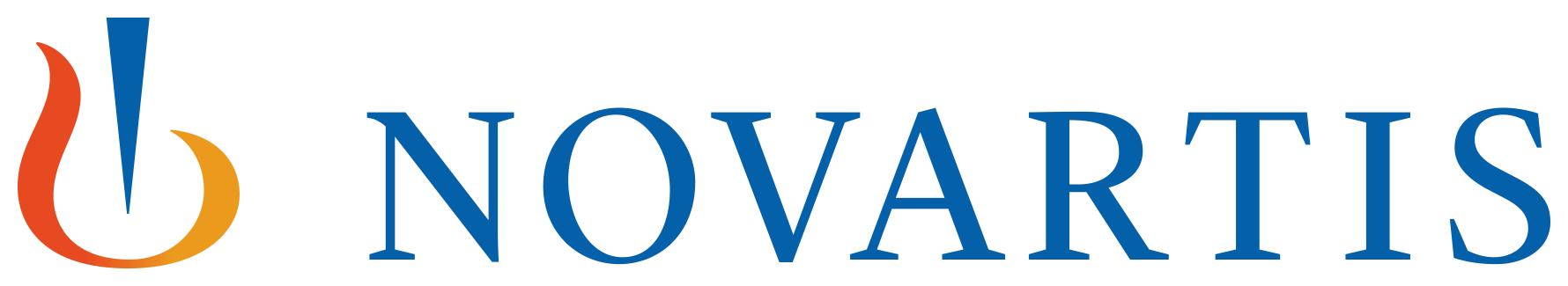 REFERENCES
ABBREVIATIONS
As MS evolves, gray and white matter are irreversibly damaged1
Neuro-degeneration becomes prominent
Overproduction of cytokines and antibodies
Central inflammation occurs
Progressive decline over time
REFERENCES
Kutzelnigg A, et al. Brain 2005; 128:2705–2712 
Luzzio C. Multiple Sclerosis. Medscape 2019. Available at https://emedicine.medscape.com/article/1146199-overview. Accessed August 2020. 
Mahad DH, et al. Lancet neurol 2015; 14:183-93
Gross HJ, and Watson C. Neuropsy Dis Treat 2017; 13:1349-1357

Future areas of focus
Immune cells penetrate the blood-brain barrier and attack nerve cells,1 stimulating an inflammatory response1
Uncontrolled immune and inflammatory responses contribute to demyelination and cell death1
Gray and white matter are irreversibly damaged1
Progressive loss of neurons leads to cumulative disability, worsening symptoms and disease progression3,4
REFERENCES
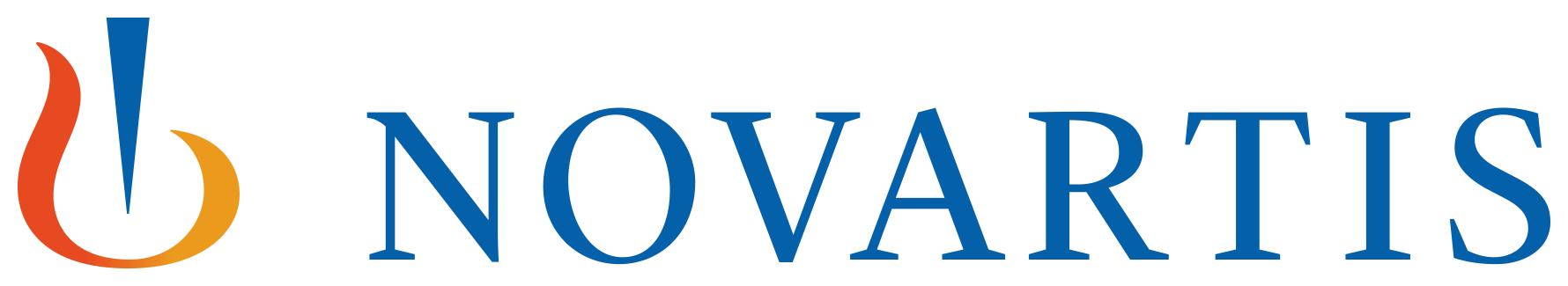 REFERENCES
ABBREVIATIONS
The neurodegenerative impact of MS can be life-changing for people living with MS1,2
Age of onset: 20–50 years; average age of onset approximately 34 years1
Symptoms: cumulative disability, cognitive decline, loss of independence, visual changes, weakness, pain, hearing loss, tingling or numbness, constipation, vertigo, fatigue1,2
Over 30% of patients will have significant disability after 20 to 25 years1
54% of patients with moderate/severe MS in a study reported relying on a wheelchaira,2
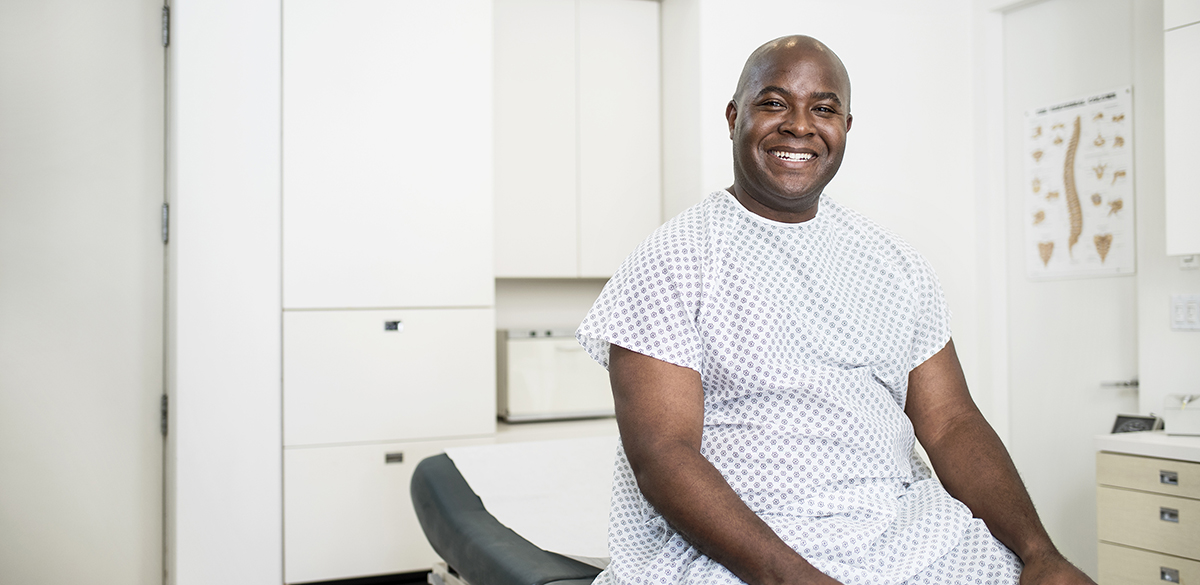 Future areas of focus
aAt the 10-year follow up point of the study
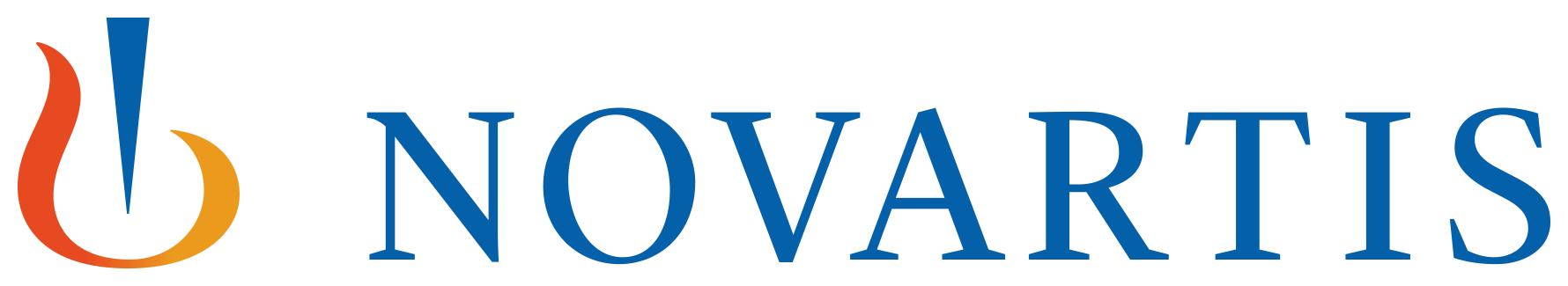 REFERENCES
ABBREVIATIONS
The neurodegenerative impact of MS can be life-changing for people living with MS
Age of onset: 20–50 years; average age of onset approximately 34 years1
Symptoms: cumulative disability, cognitive decline, loss of independence, visual changes, weakness, pain, hearing loss, tingling or numbness, constipation, vertigo, fatigue1,2
Over 30% of patients will have significant disability after 20 to 25 years1
54% of patients with moderate/severe MS in a study reported relying on a wheelchaira,2
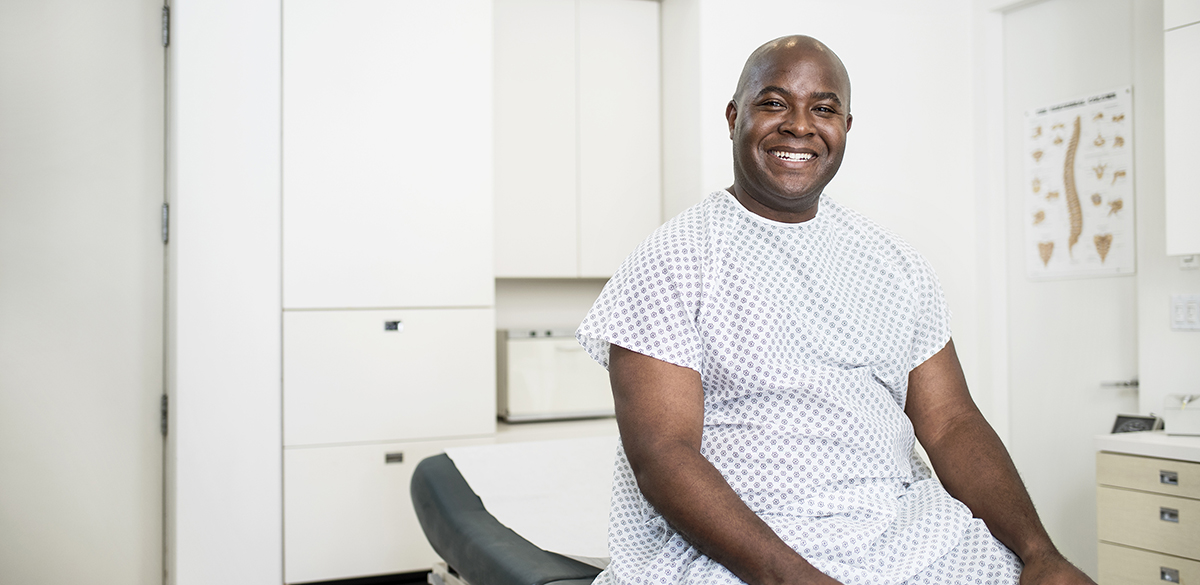 REFERENCES
Stöppler. Multiple Sclerosis. Medscape 2019. Available at https://www.emedicinehealth.com/multiple_sclerosis/article_em.htm. Accessed August 2020. 
Conradsson D, et al. J Neurol 2018; 265:119–126.

Future areas of focus
REFERENCES
Tim
aAt the 10-year follow up point of the study
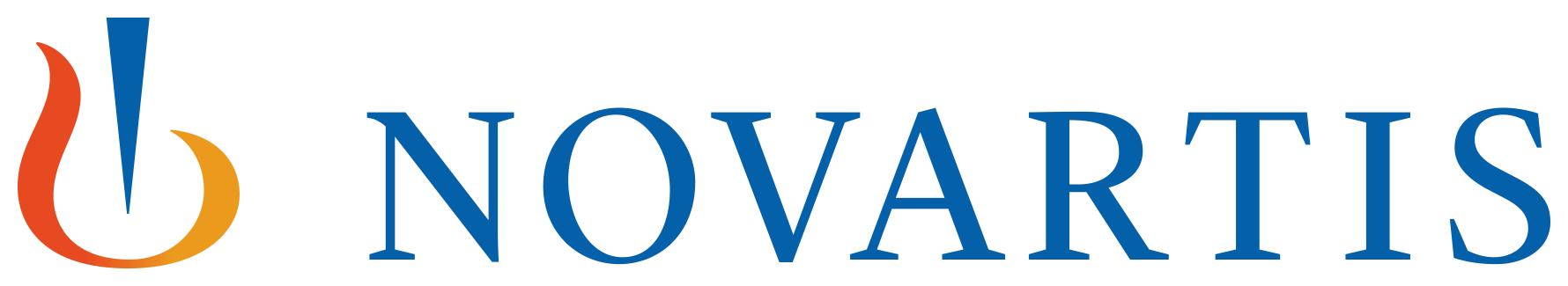 REFERENCES
ABBREVIATIONS
In SMA, deficiency of SMN protein leads to loss of motor neurons and paralysis1,2
Loss of motor neurons occurs
Disruption of the SMN1 gene is the root cause of SMA
There are different forms of SMA
Future areas of focus
The mutated SMN1 gene is unable to produce enough SMN protein1 and the SMN2 gene cannot compensate2
Progressive loss of motor neurons leads to subsequent muscular atrophy2
Subtypes of SMA are categorized by age at onset and milestone achievement; SMA type I is the most severe form2
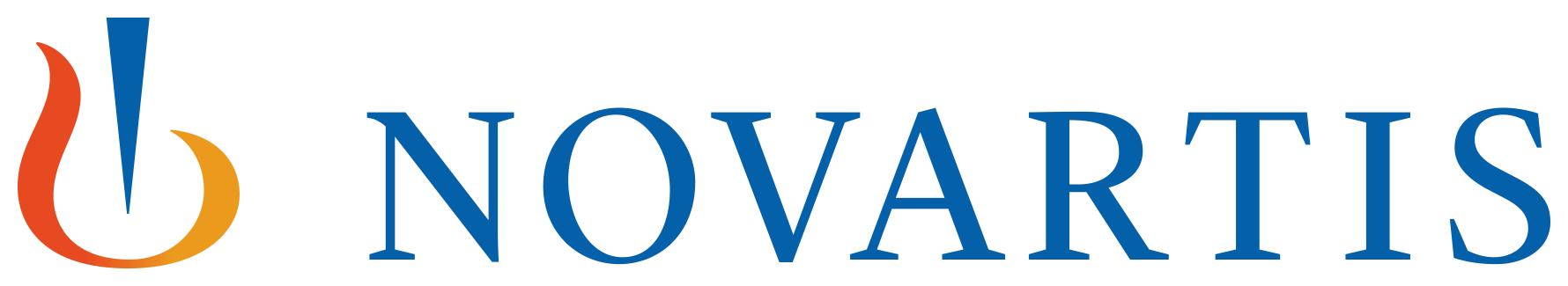 REFERENCES
ABBREVIATIONS
ABBREVIATIONS
In SMA, deficiency of SMN protein leads to loss of motor neurons and paralysis1,2
Loss of motor neurons occurs
Disruption of the SMN1 gene is the root cause of SMA
There are different forms of SMA
Future areas of focus
REFERENCES
Burghes AHM & Beattie CE. Nat Rev Neurosci 2009; 10:597–609
Mendell JR, et al. N Engl J Med 2017; 377:1713–1722.

The mutated SMN1 gene is unable to produce enough SMN protein1 and the SMN2 gene cannot compensate2
Progressive loss of motor neurons leads to subsequent muscular atrophy2
Subtypes of SMA are categorized by age at onset and milestone achievement; SMA type I is the most severe form2
REFERENCES
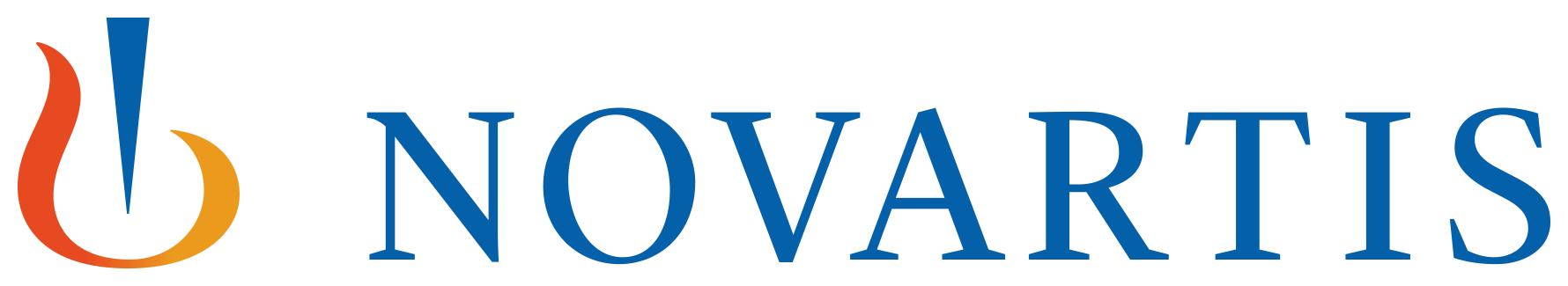 REFERENCES
ABBREVIATIONS
ABBREVIATIONS
In SMA, deficiency of SMN protein leads to loss of motor neurons and paralysis1,2
Loss of motor neurons occurs
Disruption of the SMN1 gene is the root cause of SMA
There are different forms of SMA
ABBREVIATIONS
SMA, spinal muscular atrophy
SMN, survival motor neuron

Future areas of focus
The mutated SMN1 gene is unable to produce enough SMN protein1 and the SMN2 gene cannot compensate2
Progressive loss of motor neurons leads to subsequent muscular atrophy2
Subtypes of SMA are categorized by age at onset and milestone achievement; SMA type I is the most severe form2
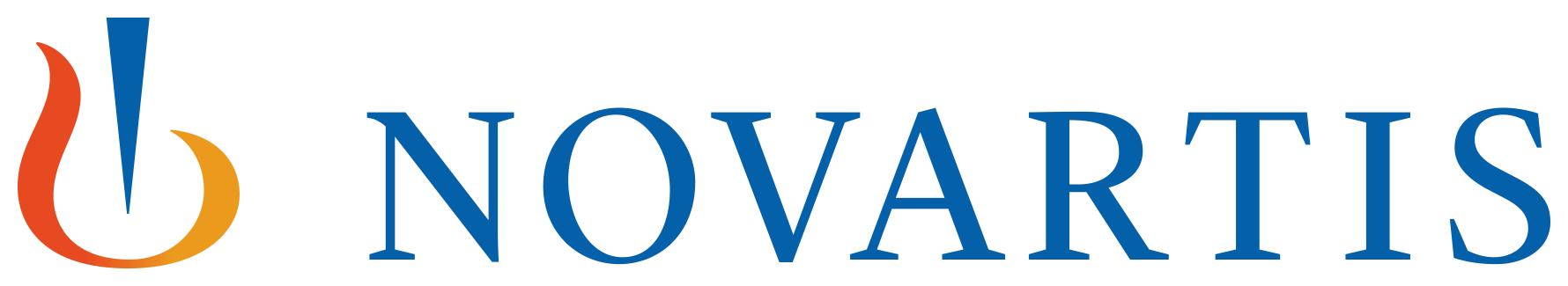 REFERENCES
ABBREVIATIONS
ABBREVIATIONS
ABBREVIATIONS
Children affected by SMA will require lifelong care and support
Symptoms of weakness and muscle wasting1
SMA type I: symptoms by ~3 months; mean survival is 5.9 months1
SMA type II:symptoms from 6–18 months; children are often unable to stand by 1 year of age1
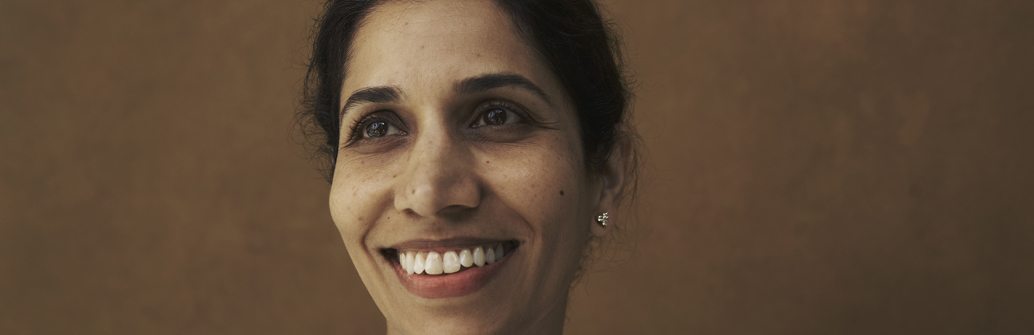 Future areas of focus
He stopped rolling over, his grip was weaker, he couldn’t pull himself up, he couldn’t lift his head up while he was on his tummy anymore.2
Olivia
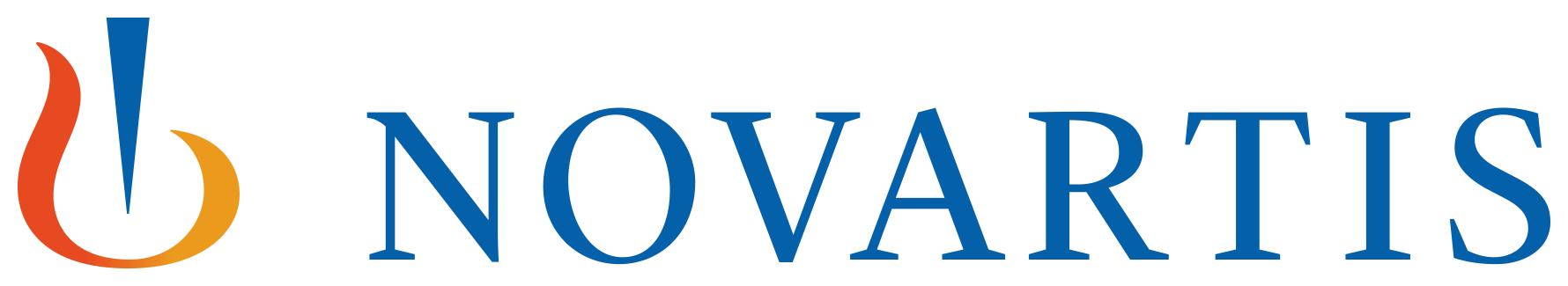 REFERENCES
ABBREVIATIONS
Children affected by SMA will require lifelong care and support
Symptoms of weakness and muscle wasting1
SMA type I: symptoms by ~3 months; mean survival is 5.9 months1
SMA type II:symptoms from 6–18 months; children are often unable to stand by 1 year of age1
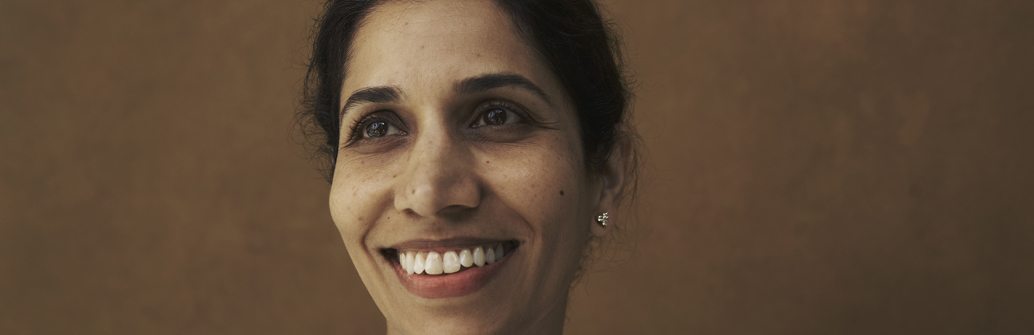 REFERENCES
Rosenfeld J. Spinal Muscular Atrophy. Medscape 2019. Available at https://emedicine.medscape.com/article/1181436-overview. Accessed August 2020. 
Avexis.com. 2019. Available at https://www.avexis.com/patients-and-families/understanding-spinal-muscular-atrophy.html#. Accessed August 2020.

Future areas of focus
He stopped rolling over, his grip was weaker, he couldn’t pull himself up, he couldn’t lift his head up while he was on his tummy anymore.2
REFERENCES
Olivia
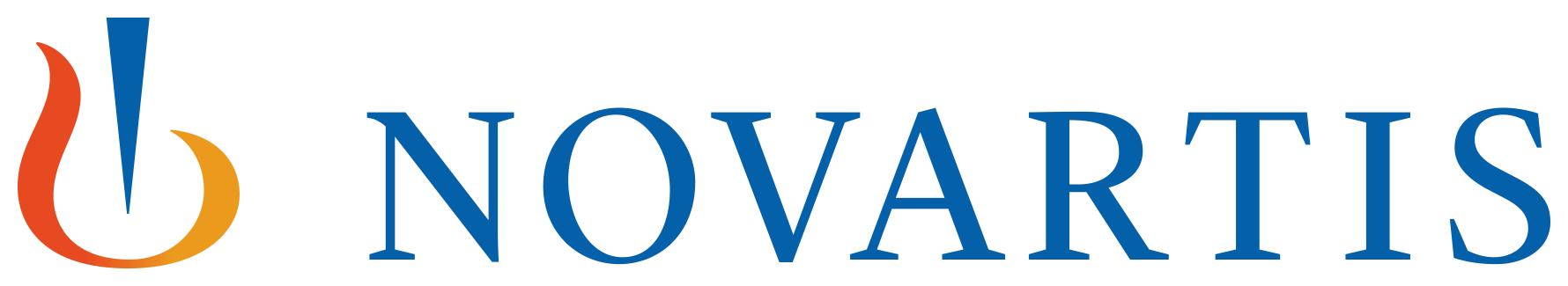 REFERENCES
ABBREVIATIONS
Children affected by SMA will require lifelong care and support
Symptoms of weakness and muscle wasting1
SMA type I: symptoms by ~3 months; mean survival is 5.9 months1
SMA type II:symptoms from 6–18 months; children are often unable to stand by 1 year of age1
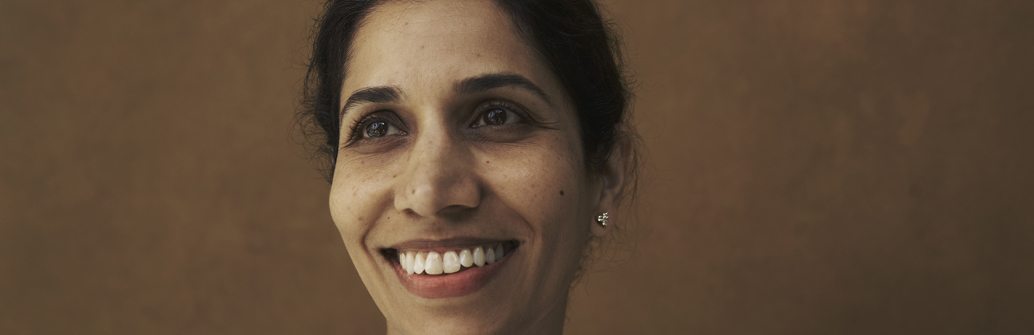 ABBREVIATIONS
SMA, spinal muscular atrophy

Future areas of focus
He stopped rolling over, his grip was weaker, he couldn’t pull himself up, he couldn’t lift his head up while he was on his tummy anymore.2
Olivia
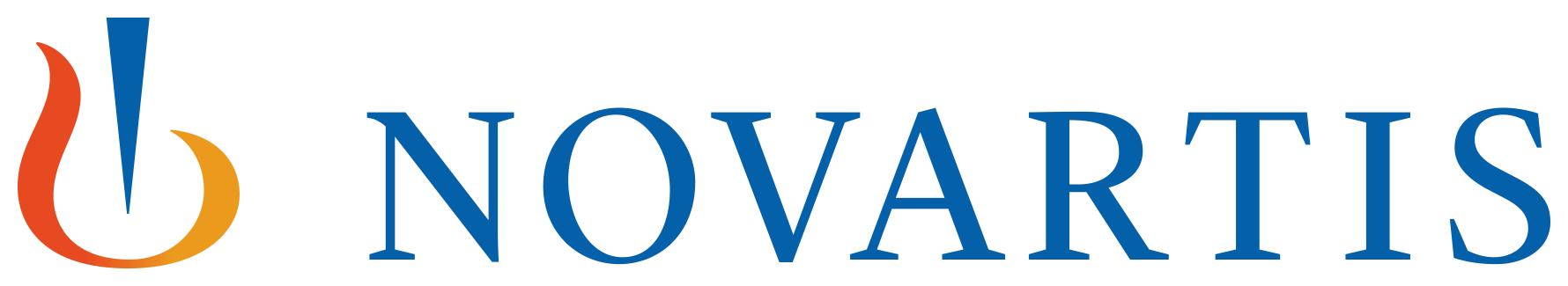 REFERENCES
ABBREVIATIONS
ABBREVIATIONS
In Huntington’s disease, accumulation of a mutant huntingtin protein damages the brain1
Mutant protein accumulates in the brain
HD is a rare inherited disease
The brain is progressively damaged
Future areas of focus
Hereditary fault of CAG repeats in a gene1
Mutant huntingtin protein produced which accumulates in cell nuclei in the brain1
Progressive cell loss occurs in the basal ganglia and cortex1
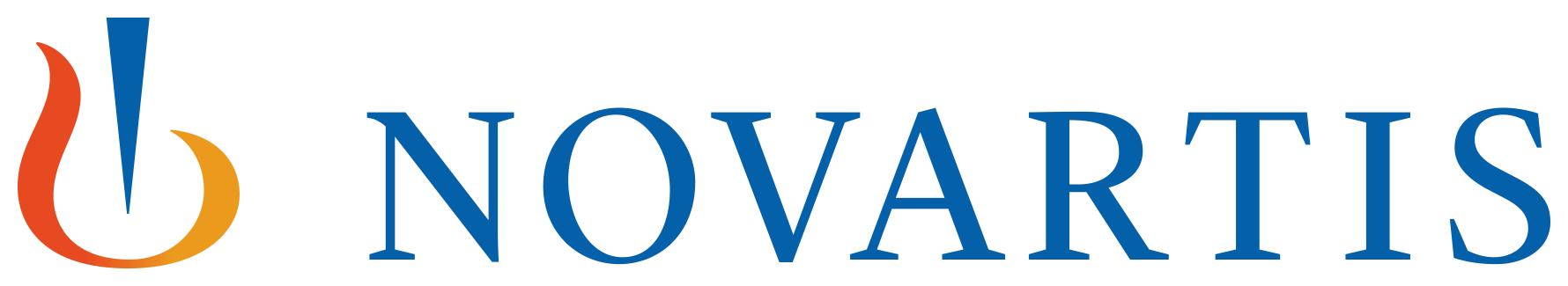 REFERENCES
ABBREVIATIONS
ABBREVIATIONS
In Huntington’s disease, accumulation of a mutant huntingtin protein damages the brain1
Mutant protein accumulates in the brain
HD is a rare inherited disease
The brain is progressively damaged
REFERENCES
Revilla FJ. Huntington Disease. Medscape 2019. Available at https://emedicine.medscape.com/article/1150165-overview. Accessed August 2020.

Future areas of focus
Hereditary fault of CAG repeats in a gene1
Mutant huntingtin protein produced which accumulates in cell nuclei in the brain1
Progressive cell loss occurs in the basal ganglia and cortex1
REFERENCES
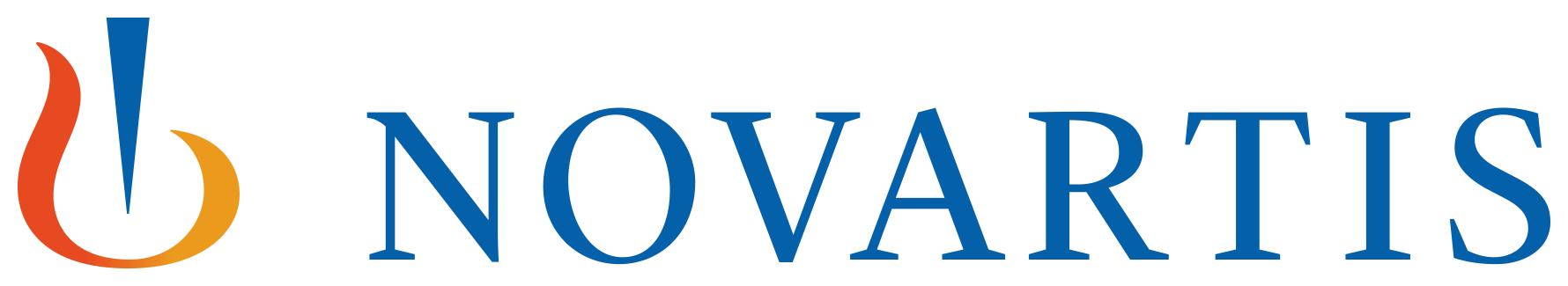 REFERENCES
ABBREVIATIONS
ABBREVIATIONS
In Huntington’s disease, accumulation of a mutant huntingtin protein damages the brain1
Mutant protein accumulates in the brain
HD is a rare inherited disease
The brain is progressively damaged
ABBREVIATIONS
CAG, cysteine-adenosine-guanine
HD, Huntington’s disease

Future areas of focus
Hereditary fault of CAG repeats in a gene1
Mutant huntingtin protein produced1 which accumulates in cell nuclei in the brain1
Progressive cell loss occurs in the basal ganglia and cortex1
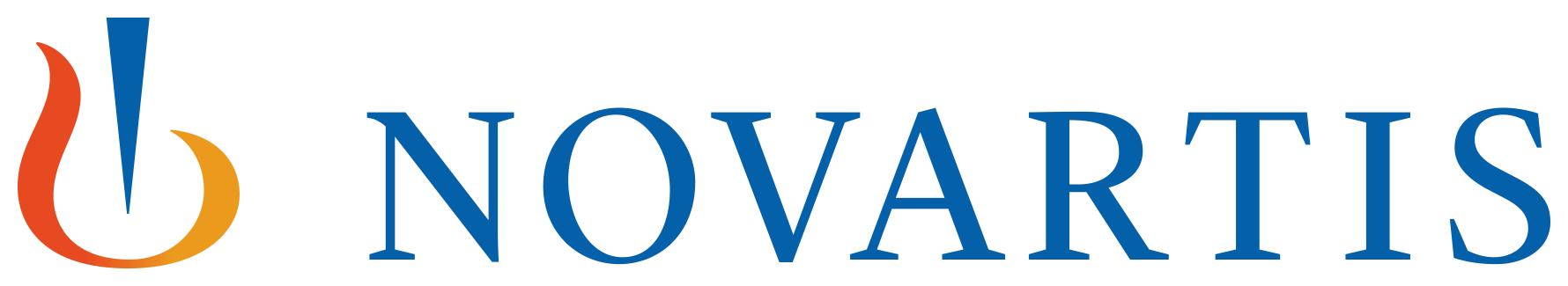 REFERENCES
ABBREVIATIONS
ABBREVIATIONS
ABBREVIATIONS
HD has complex and progressive symptoms that are challenging to live with
Clinical features include disruptions to movement, cognition and behavior1
The most common symptom is chorea, which may progress from mild fidgetiness to uncontrollable flailing1
People at risk for HD or with HD may have an increased rate of suicide1
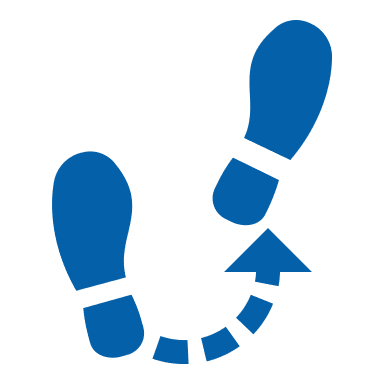 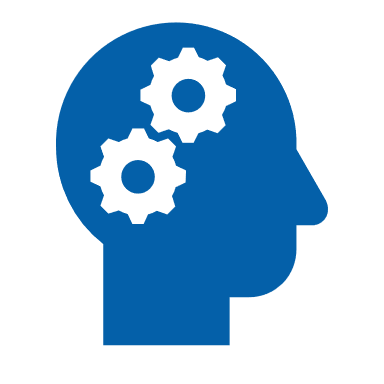 Future areas of focus
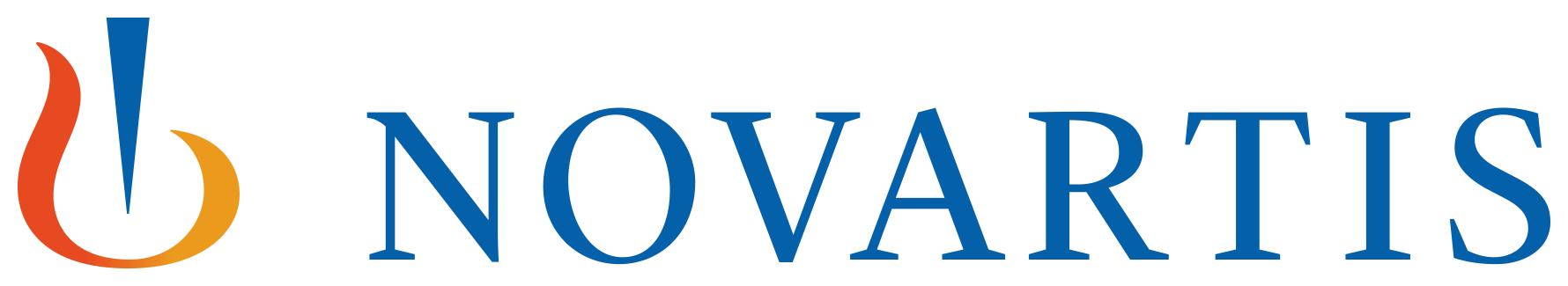 REFERENCES
ABBREVIATIONS
HD has complex and progressive symptoms that are challenging to live with
Clinical features include disruptions to movement, cognition and behavior1
The most common symptom is chorea, which may progress from mild fidgetiness to uncontrollable flailing1
People at risk for HD or with HD may have an increased rate of suicide1
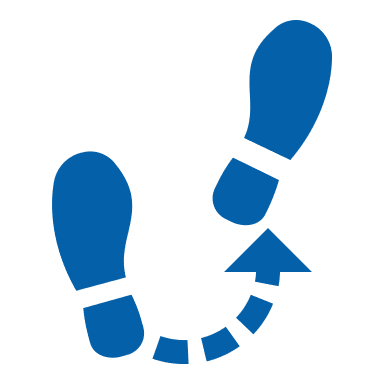 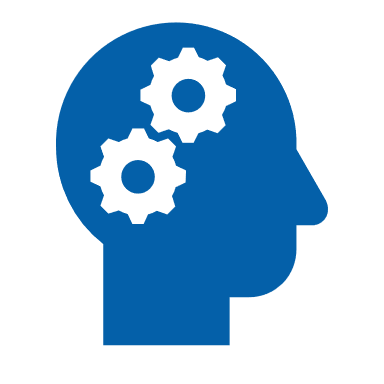 REFERENCES
Revilla FJ. Huntington Disease. Medscape 2019. Available at https://emedicine.medscape.com/article/1150165-overview. Accessed August 2020.

Future areas of focus
REFERENCES
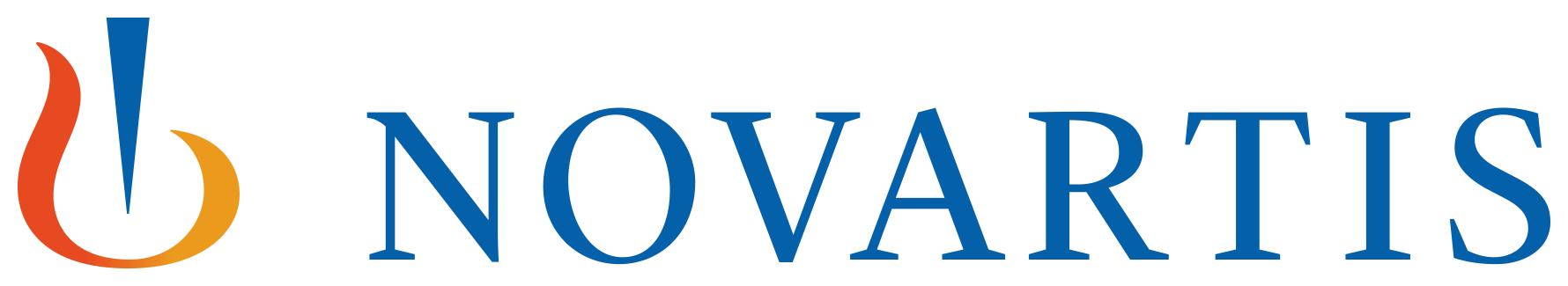 REFERENCES
ABBREVIATIONS
HD has complex and progressive symptoms that are challenging to live with
Clinical features include disruptions to movement, cognition and behavior1
The most common symptom is chorea, which may progress from mild fidgetiness to uncontrollable flailing1
People at risk for HD or with HD may have an increased rate of suicide1
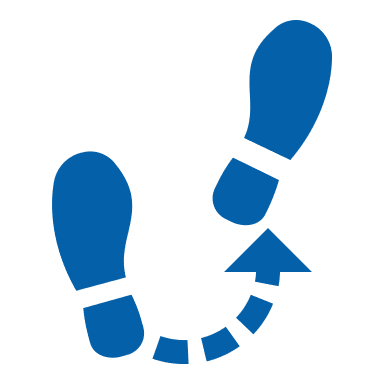 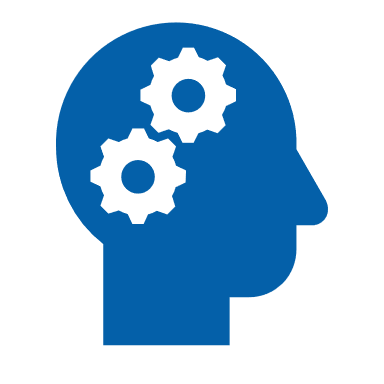 ABBREVIATIONS
HD, Huntington’s disease

Future areas of focus
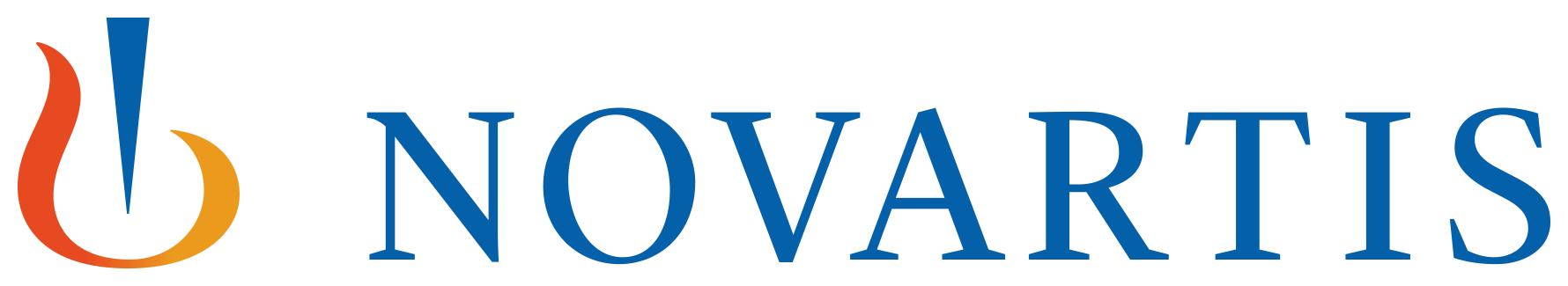 REFERENCES
ABBREVIATIONS
ABBREVIATIONS
Novartis are pioneering the use of promising technologiesto treat HD
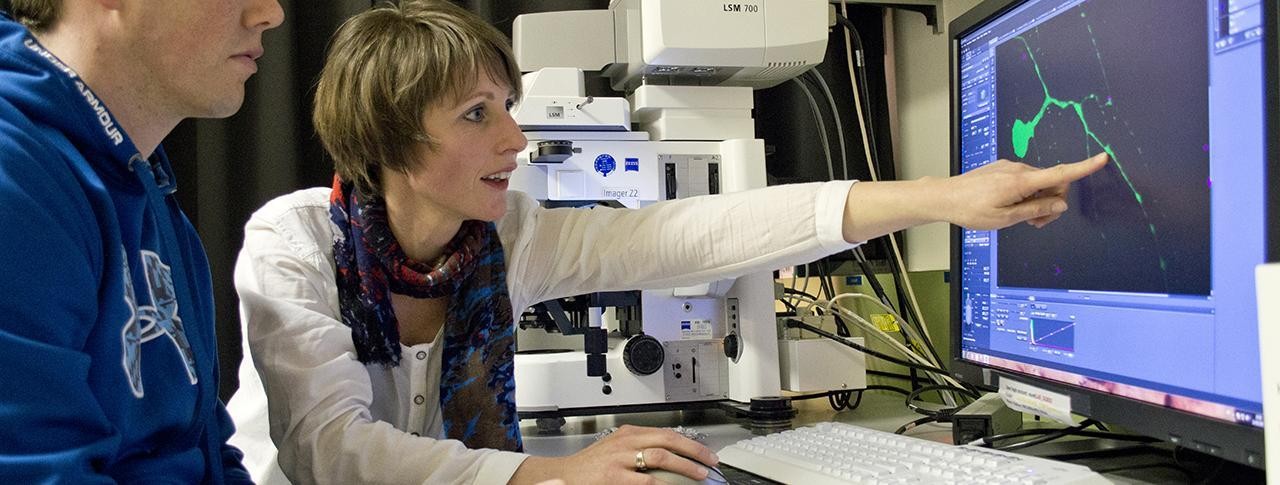 Huge unmet need – current treatments are symptomatic1
Future areas of focus
Our teams are working to verify targets for therapy and compounds with potential to delay damage and prolong life
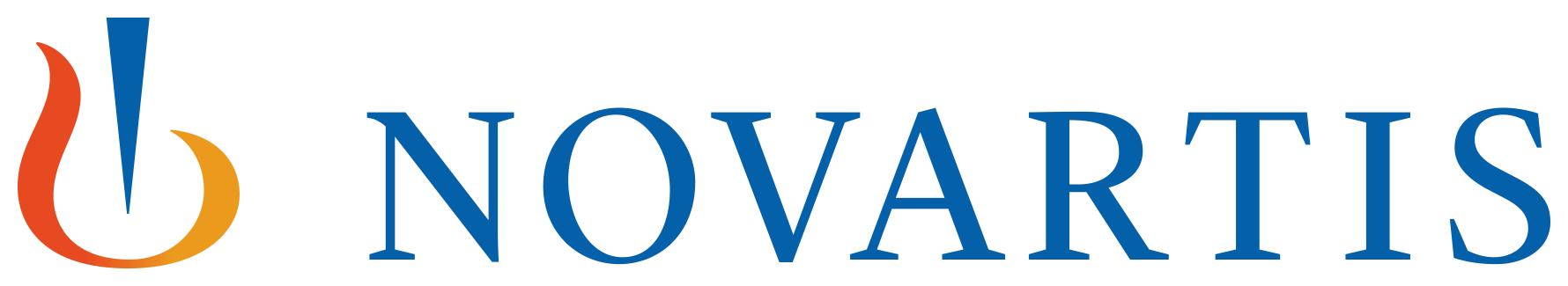 REFERENCES
ABBREVIATIONS
Novartis are pioneering the use of promising technologiesto treat HD
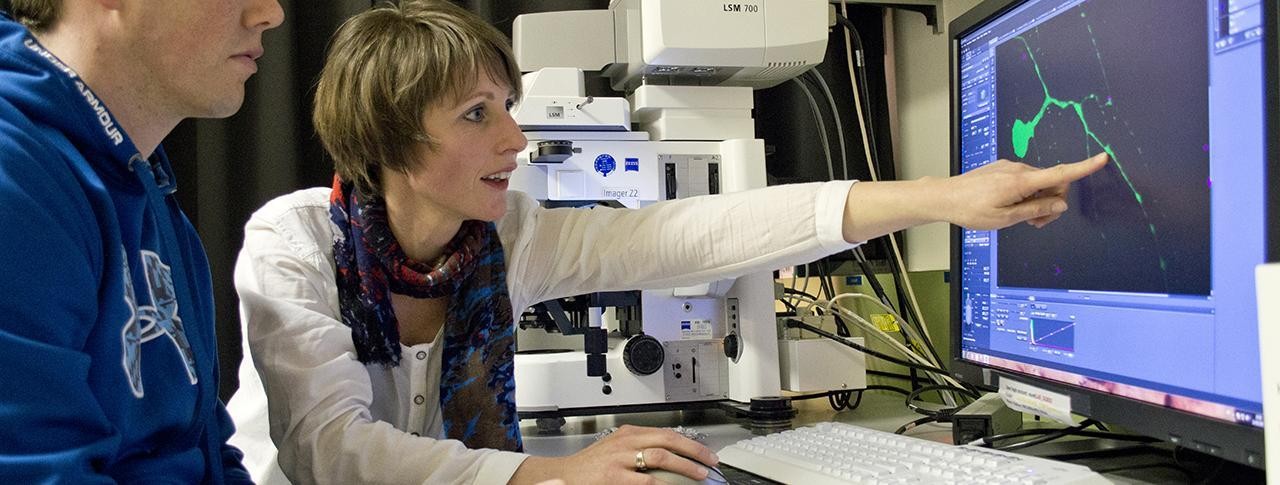 Huge unmet need – current treatments are symptomatic1
REFERENCES
Revilla FJ. Huntington Disease. Medscape 2019. Available at https://emedicine.medscape.com/article/1150165-medication. Accessed August 2020.

Future areas of focus
Our teams are working to verify targets for therapy and compounds with potential to delay damage and prolong life
REFERENCES
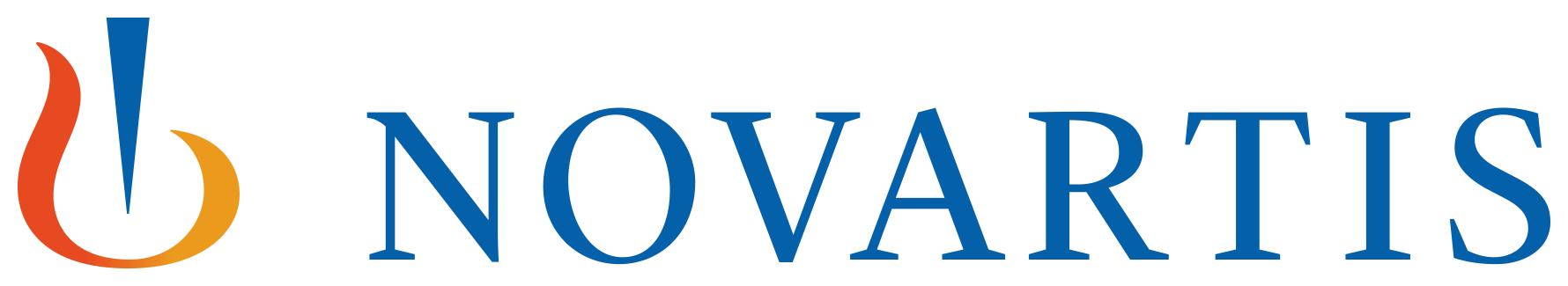 REFERENCES
ABBREVIATIONS
Novartis are pioneering the use of promising technologiesto treat HD
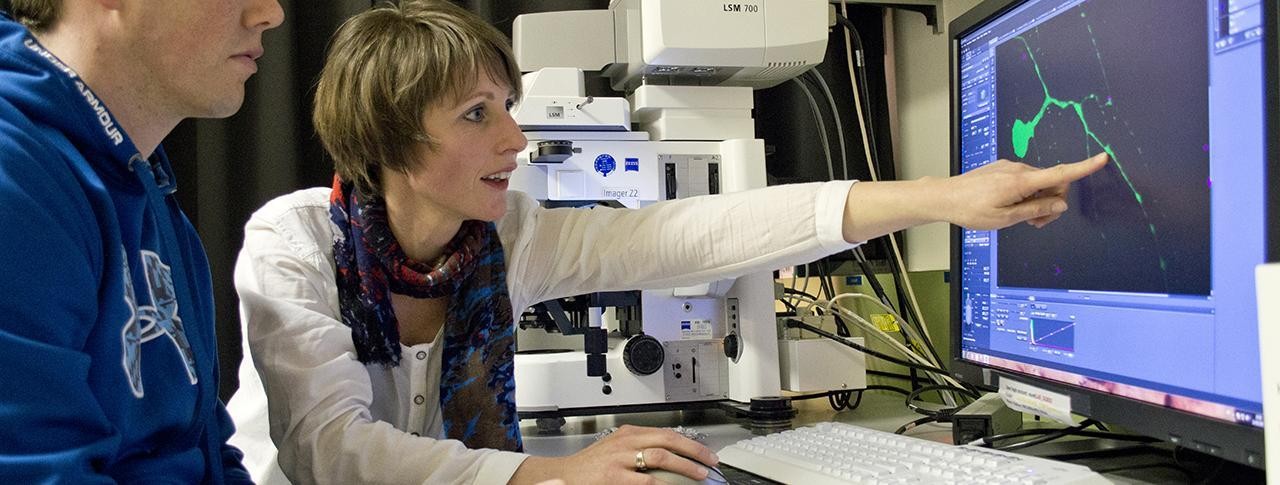 Huge unmet need – current treatments are symptomatic1
ABBREVIATIONS
HD, Huntington’s disease

Future areas of focus
Our teams are working to verify targets for therapy and compounds with potential to delay damage and prolong life
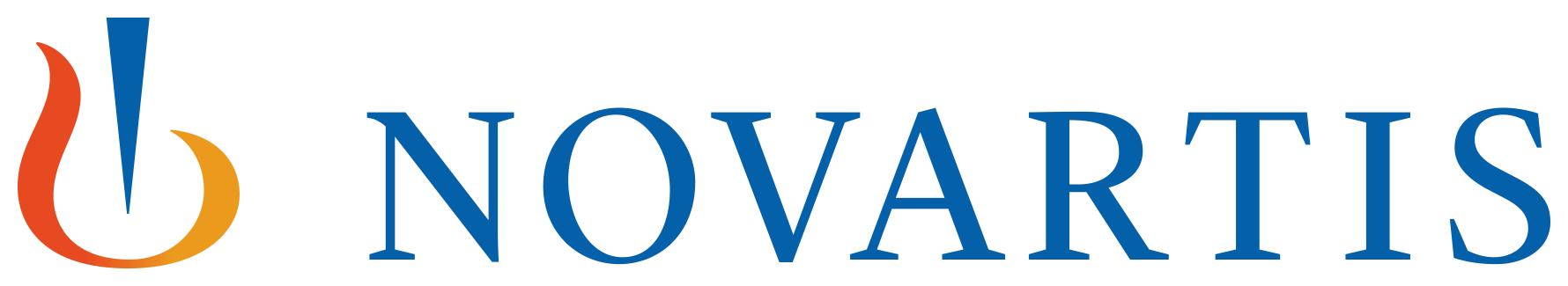 REFERENCES
ABBREVIATIONS
ABBREVIATIONS
The pathophysiology of depression includes neurotransmitter dysfunction1
Evidence of complex interplay between neurotransmitter availability, receptor regulation, and wider factors1
Future areas of focus
Implicated neurotransmitter systems include CNS serotonin, glutamate, and dopamine1
Aberrant transmission of glutamate, mediated by NMDA receptors, has been shown to be important2
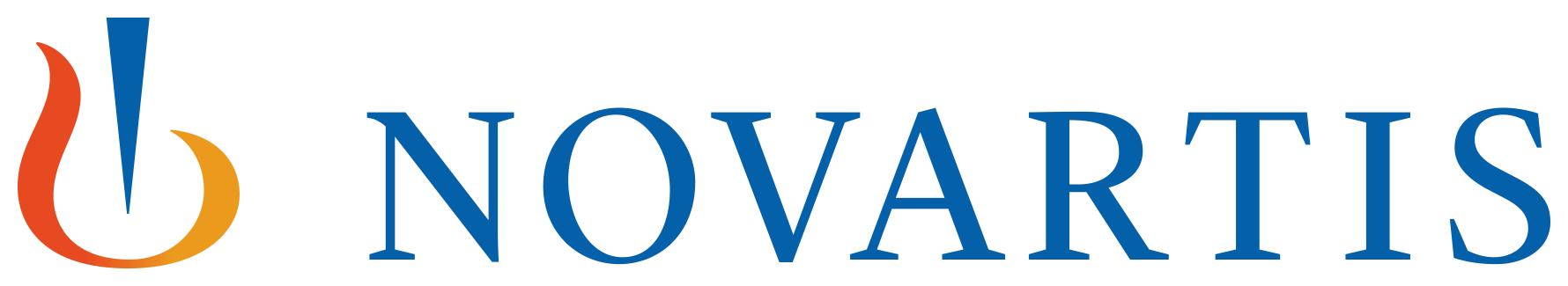 REFERENCES
ABBREVIATIONS
ABBREVIATIONS
The pathophysiology of depression includes neurotransmitter dysfunction1
Evidence of complex interplay between neurotransmitter availability, receptor regulation, and wider factors1
REFERENCES
Halverson JL. Depression. Medscape 2019. Available at https://emedicine.medscape.com/article/286759-overview. Accessed August 2020.
Newport DJ, et al. Am J Psychiatry 2015; 172:950–966.

Future areas of focus
Implicated neurotransmitter systems include CNS serotonin, glutamate, and dopamine1
Aberrant transmission of glutamate, mediated by NMDA receptors, has been shown to be important2
REFERENCES
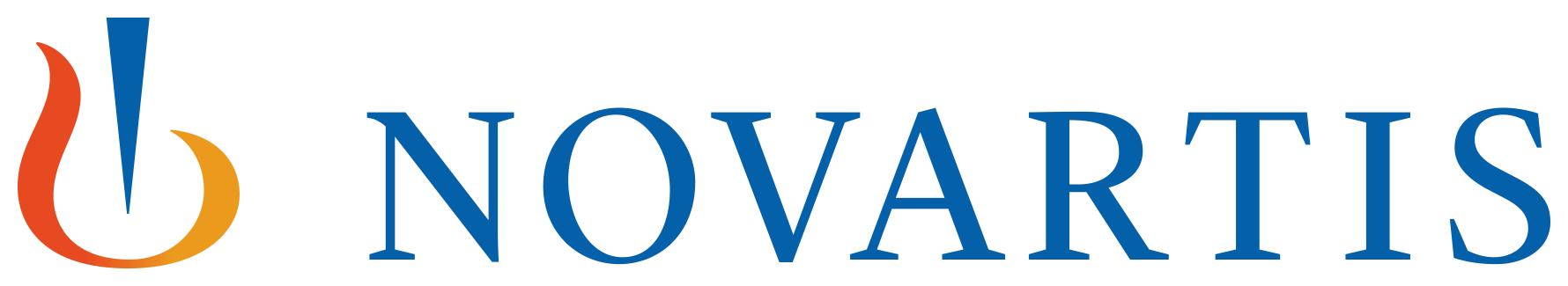 REFERENCES
ABBREVIATIONS
ABBREVIATIONS
The pathophysiology of depression includes neurotransmitter dysfunction1
Evidence of complex interplay between neurotransmitter availability, receptor regulation, and wider factors1
ABBREVIATIONS
CNS, central nervous system
NMDA, N-methyl-D-aspartic acid.

Future areas of focus
Implicated neurotransmitter systems include CNS serotonin, glutamate, and dopamine1
Aberrant transmission of glutamate, mediated by NMDA receptors, has been shown to be important2
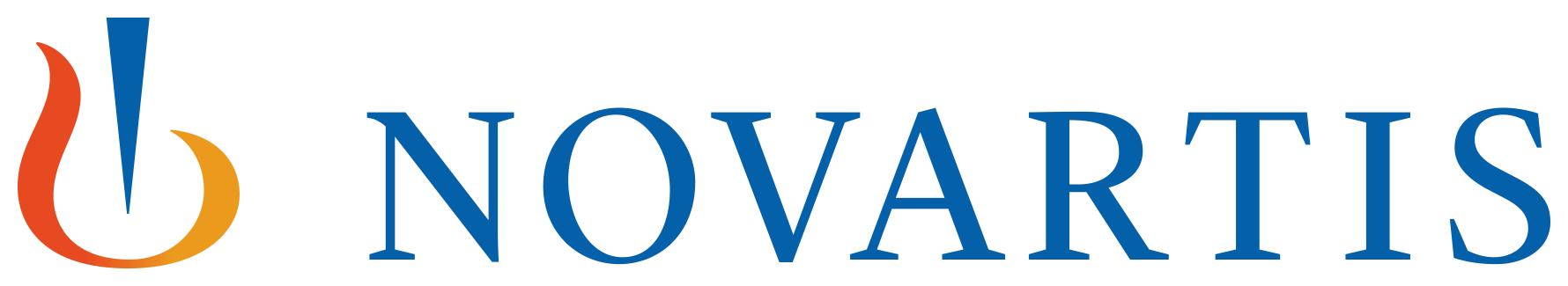 REFERENCES
ABBREVIATIONS
ABBREVIATIONS
ABBREVIATIONS
Treatment-resistant depressive symptoms can be devastating for quality of life1
Diverse symptoms including lack of interest in activities, feelings of worthlessness, fatigue, low or irritable mood, sleep disturbance, and weight change1
Negatively impacts career and relationships1
Associated with substance abuse and suicide1
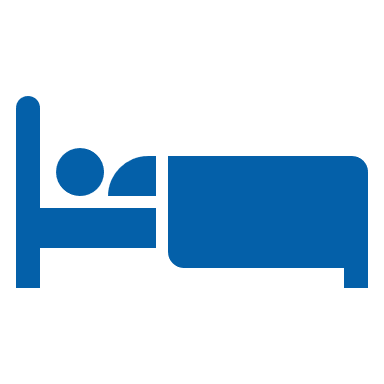 Future areas of focus
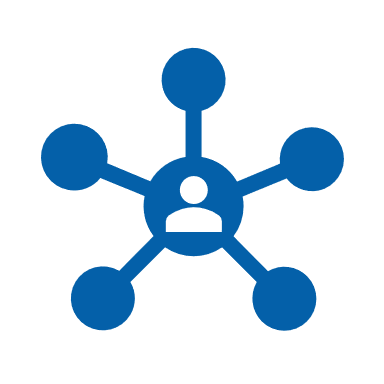 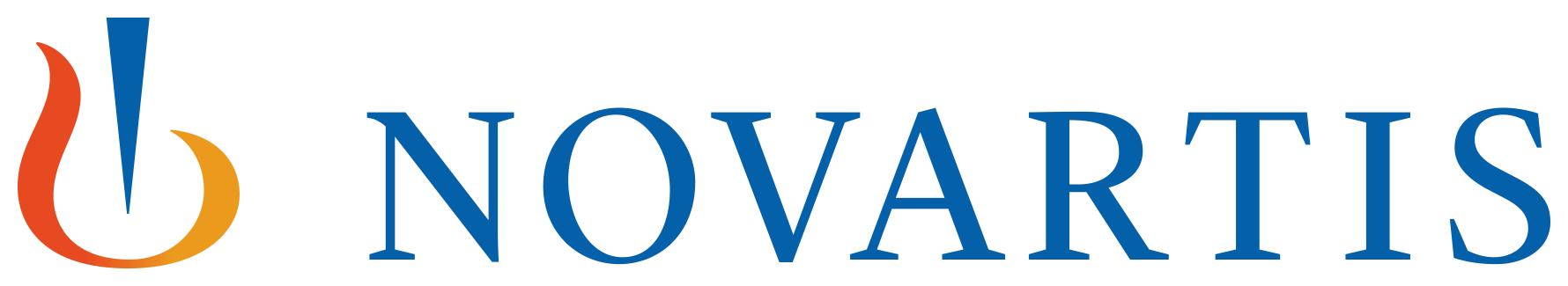 REFERENCES
ABBREVIATIONS
Treatment-resistant depressive symptoms can be devastating for quality of life1
Diverse symptoms including lack of interest in activities, feelings of worthlessness, fatigue, low or irritable mood, sleep disturbance, and weight change1
Negatively impacts career and relationships1
Associated with substance abuse and suicide1
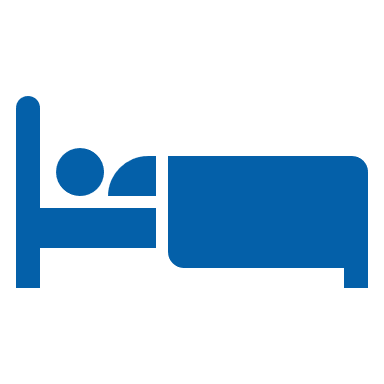 REFERENCES
Halverson JL. Depression. Medscape 2019. Available at https://emedicine.medscape.com/article/286759-overview. Accessed August 2020.

Future areas of focus
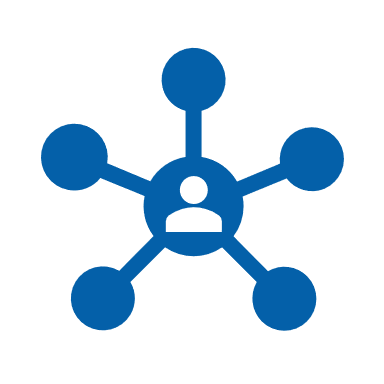 REFERENCES
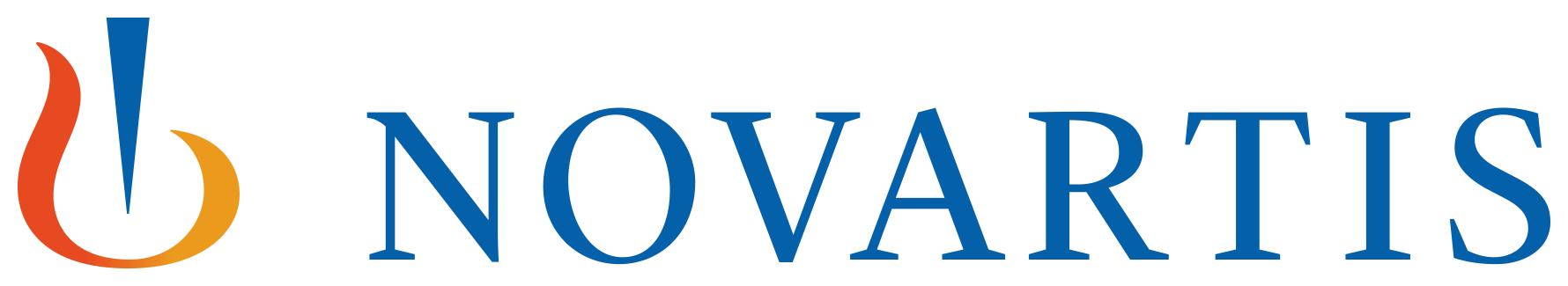 REFERENCES
ABBREVIATIONS
Novartis are developing a novel therapy for depression
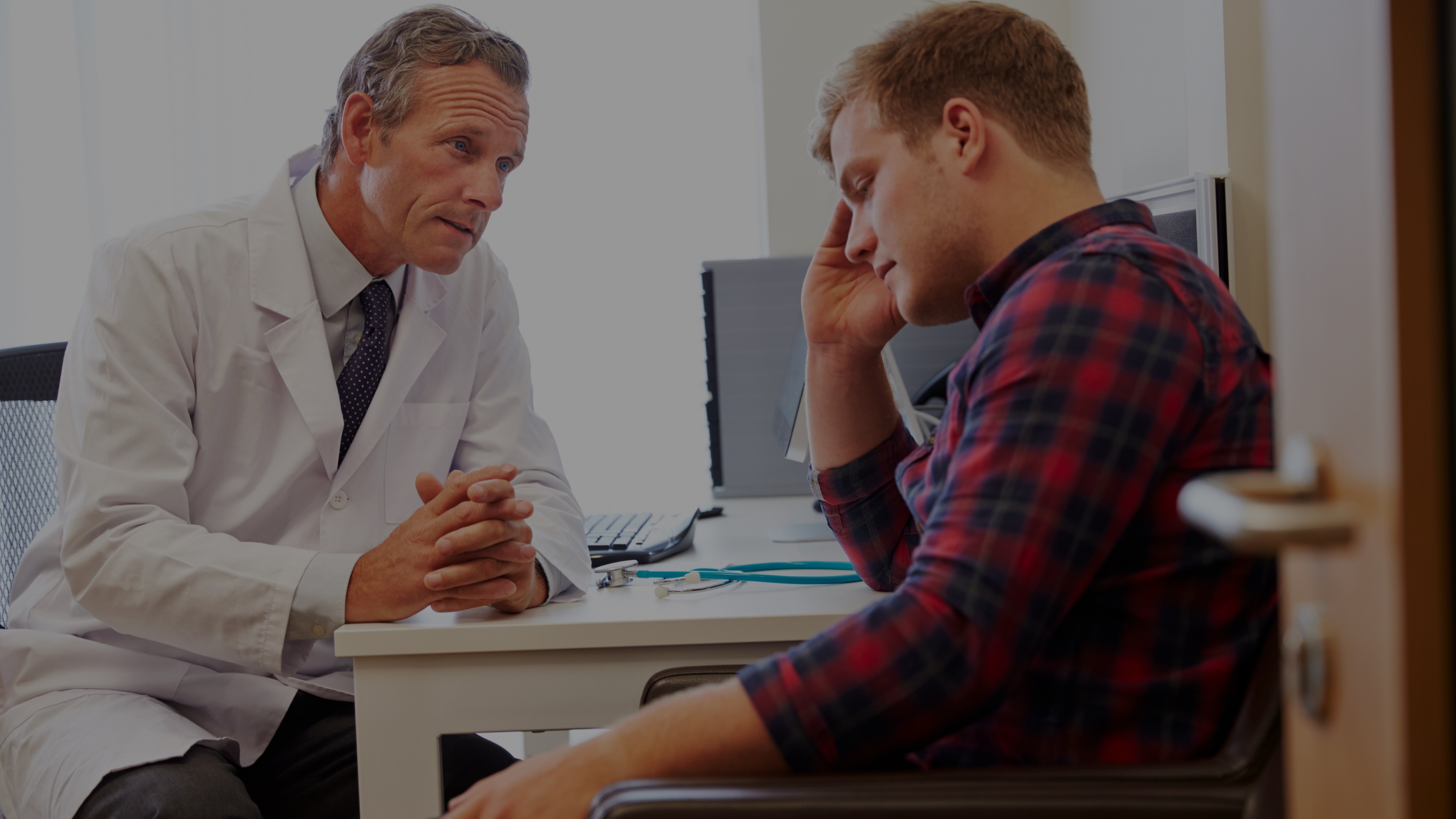 Tricyclic antidepressants are an early part of our neuroscience heritage
Future areas of focus
MIJ821, an inhibitor of NMDA receptor subtype 2B1, is under clinical testing vs placebo in patients with treatment-resistant depression1,2
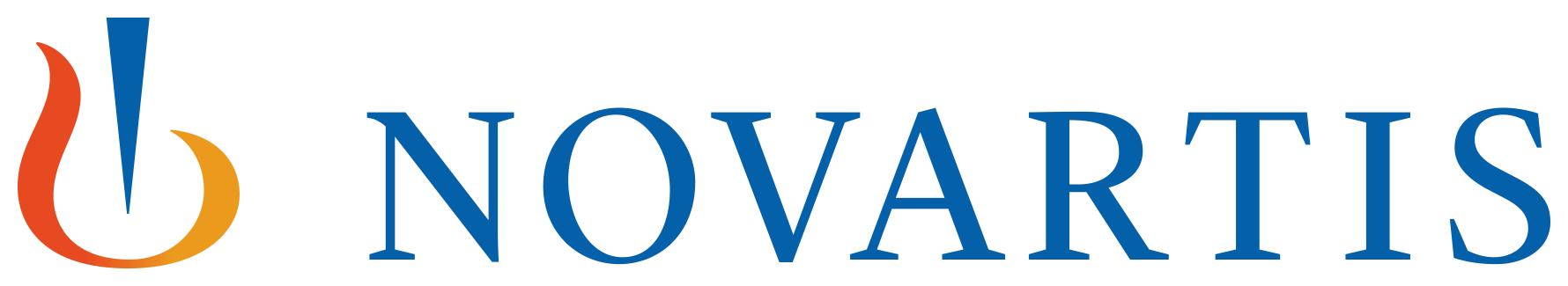 REFERENCES
ABBREVIATIONS
Novartis are developing a novel therapy for depression
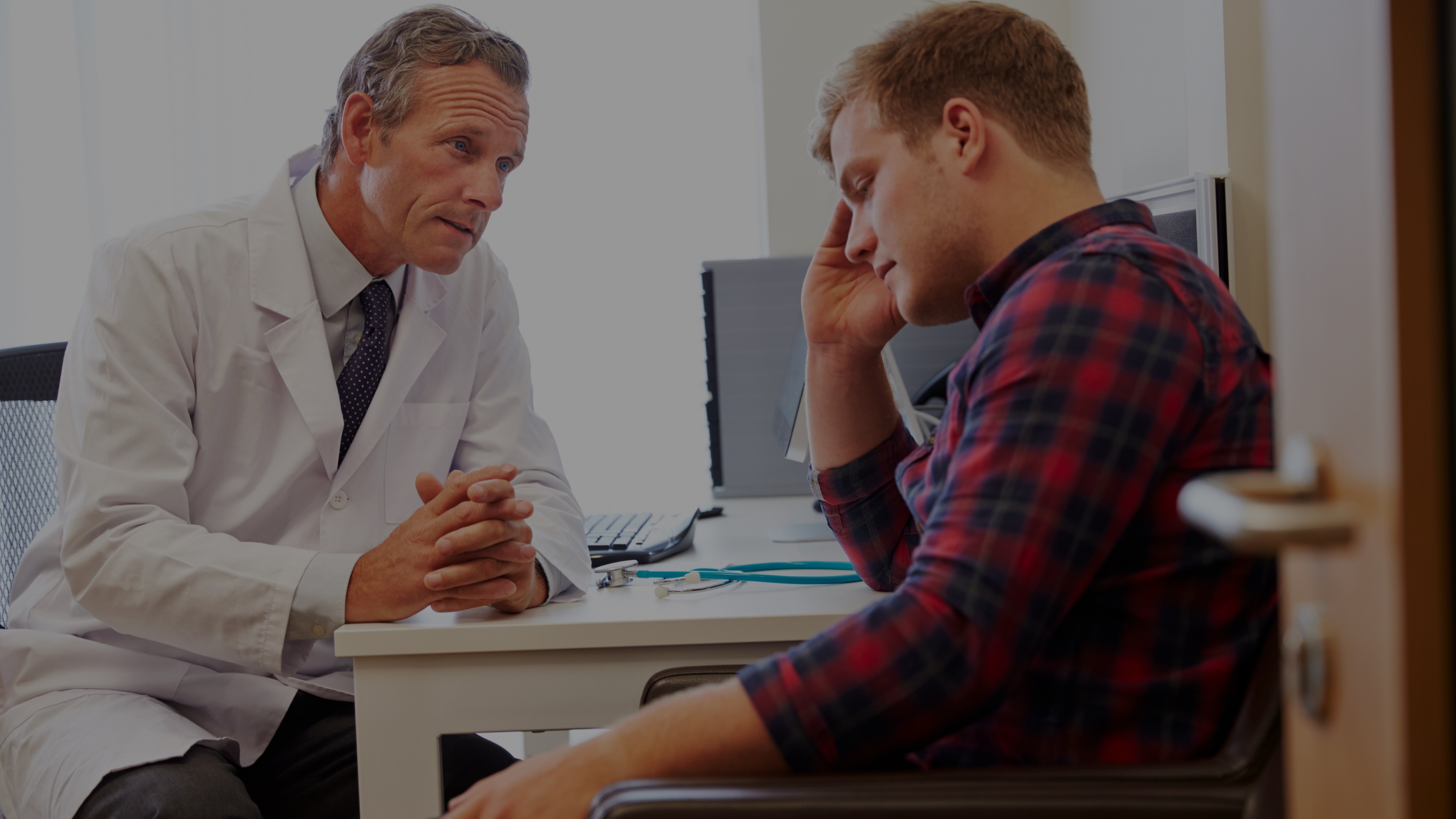 Tricyclic antidepressants are an early part of our neuroscience heritage
REFERENCES
ClinicalTrials.gov. NCT03756129. Available at https://clinicaltrials.gov/ct2/show/NCT03756129. Accessed August 2020.
Novartis Global Pipeline. Available at https://www.novartis.com/our-science/novartis-global-pipeline?search_api_views_fulltext=MIJ821&field_pipeline_filing_date=All. Accessed August 2020.

Future areas of focus
MIJ821, an inhibitor of NMDA receptor subtype 2B1, is under clinical testing vs placebo in patients with treatment-resistant depression1,2
REFERENCES
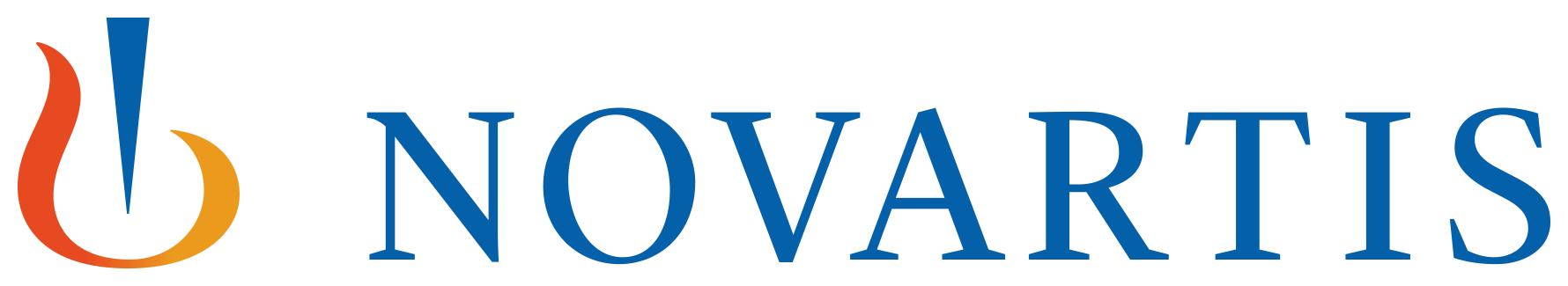 REFERENCES
ABBREVIATIONS
Novartis are developing a novel therapy for depression
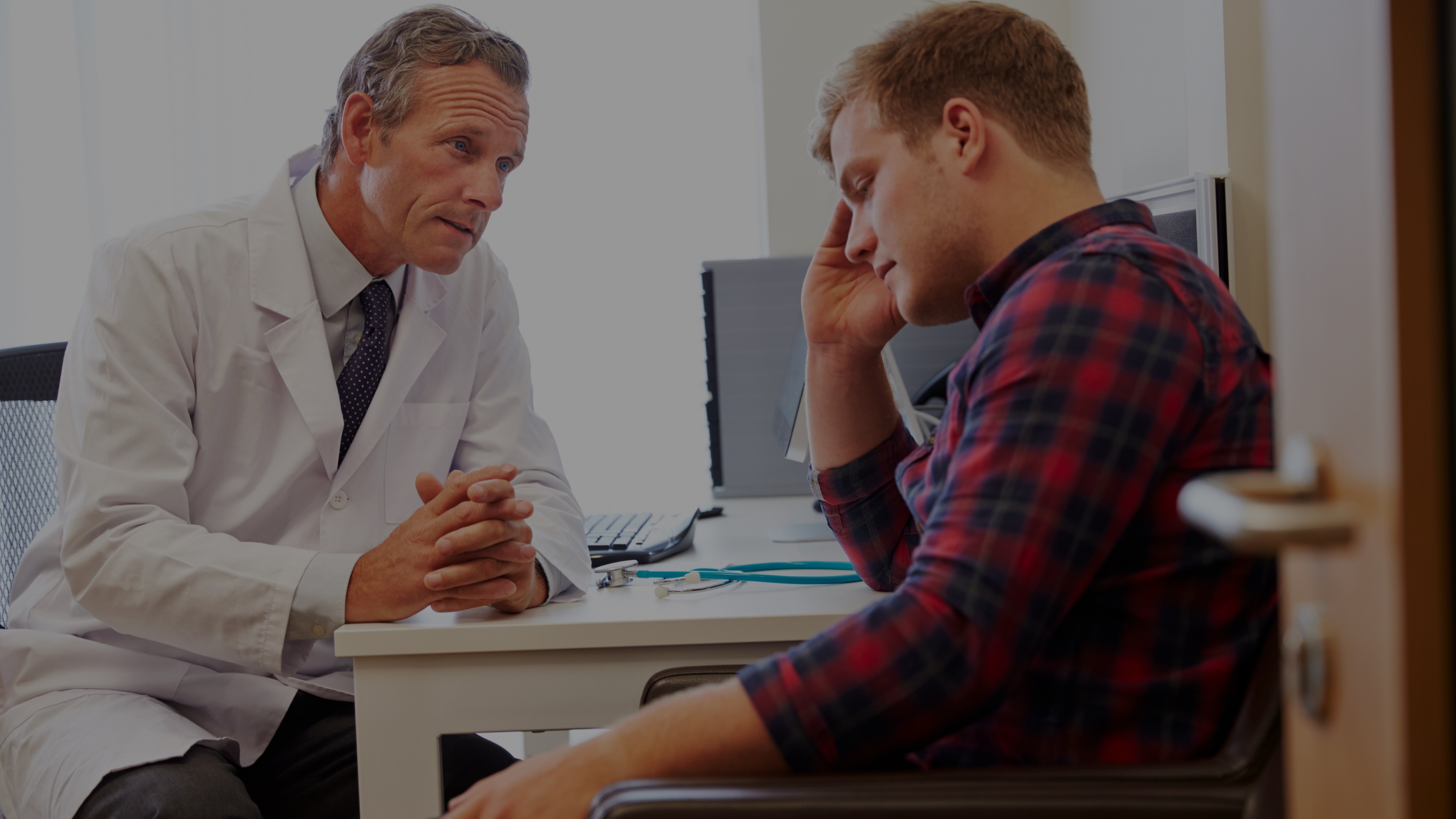 Tricyclic antidepressants are an early part of our neuroscience heritage
ABBREVIATIONS
NMDA, N-methyl-D-aspartate

Future areas of focus
MIJ821, an inhibitor of NMDA receptor subtype 2B1, is under clinical testing vs placebo in patients with treatment-resistant depression1,2
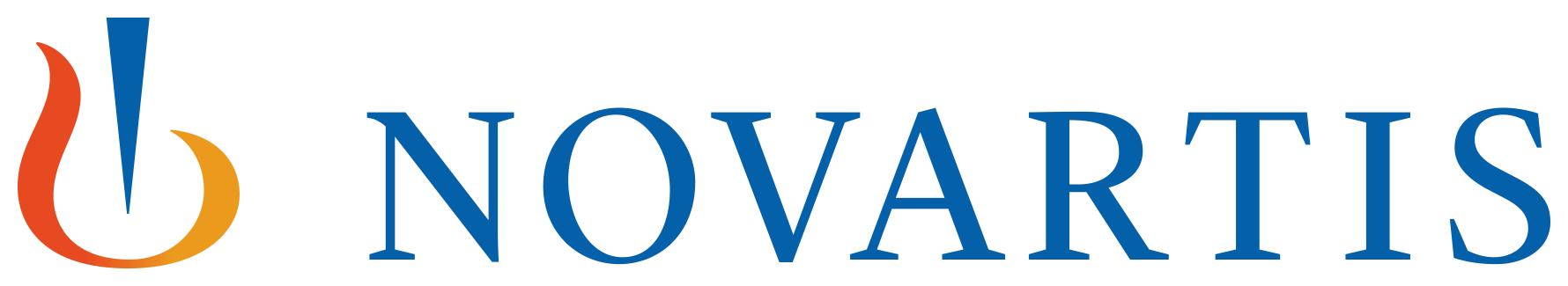 REFERENCES
ABBREVIATIONS
ABBREVIATIONS
Building transformative partnerships to change clinical practice for the benefit of patients
Migraine: collaboration withthe Danish Headache Center2
Multiple Sclerosis: partnering with registries
Novartis co-created withthe neurological patient community
Partnerships and collaborations
One of the largest headache centers in the world
Deep dive to understand the origins of migraine
>8 trials with ~400 patients over the next years
9 registries in 8 countries,
30,000 patient records.
Largest collaboration, and expanding
Patient councils, toolkits, and questionnaires
Voted #2 in Patient View for Neuroscience1
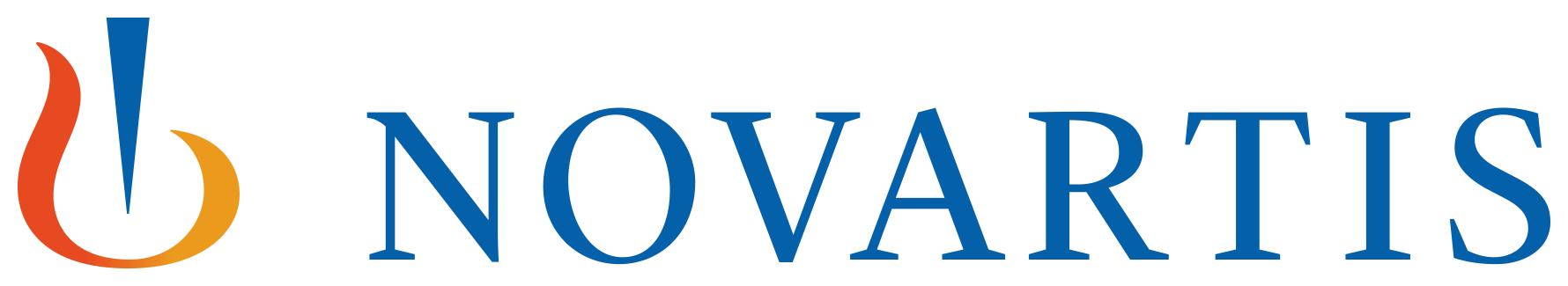 REFERENCES
ABBREVIATIONS
Building transformative partnerships to change clinical practice for the benefit of patients
REFERENCES
PatientView. Corporate Reputation of Pharma in 2018 – the Perspective of Neurological Patient Groups. Available at http://createsend.com/t/j-11F1A2D2DB6768C02540EF23F30FEDED. Accessed August 2020.
About the Danish Headache Center. Available at https://www.rigshospitalet.dk/english/departments/neuroscience-centre/danish-headache-center/about-us/Pages/about-the-danish-headache-center.aspx. Accessed August 2020.

Migraine: collaboration withthe Danish Headache Center2
Multiple Sclerosis: partnering with registries
Novartis co-created withthe neurological patient community
Partnerships and collaborations
One of the largest headache centers in the world
Deep dive to understand the origins of migraine
>8 trials with ~400 patients over the next years
Patient councils, toolkits, and questionnaires
Voted #2 in Patient View for Neuroscience1
9 registries in 8 countries,
30,000 patient records.
Largest collaboration, and expanding
REFERENCES
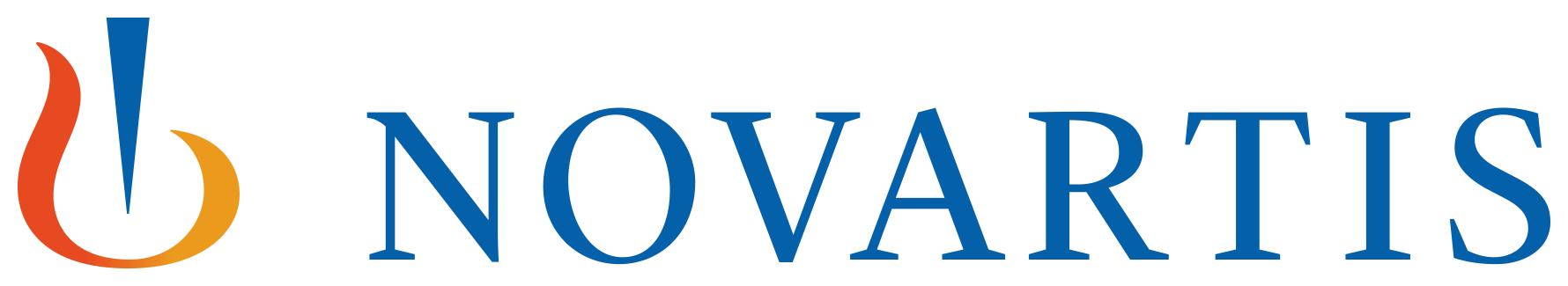 REFERENCES
ABBREVIATIONS
Delivering the benefits of research into the clinic and to patients
Pioneering newclinical trialparadigm
Discovering transformative medicines
Creating value for patients and healthcare systems
Delivering the best individual experience for patients
Lead in deep scientific knowledge and expertiseto discover cutting-edge medicines, MoAs and drug delivery platforms
Change how we think about disease progression, which patients we study, how we measure effect and success
Generate the right datato demonstrate value and ensure all eligible patients get access to our medicines
Look beyond traditionalareas of focus and ensure each patient receives the best care and benefitfrom our solutions
From bench to bedside
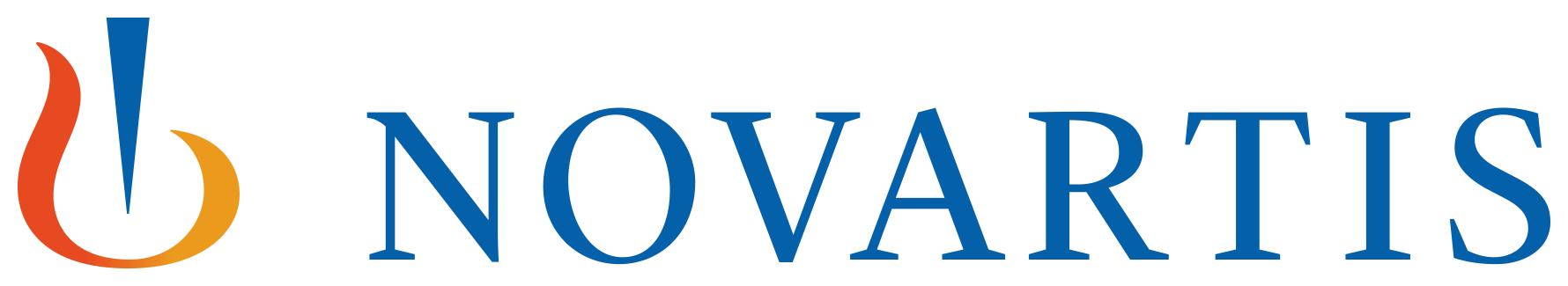 REFERENCES
ABBREVIATIONS
Delivering the benefits of research into the clinic and to patients
Pioneering newclinical trialparadigm
Discovering transformative medicines
Creating value for patients and healthcare systems
Delivering the best individual experience for patients
Lead in deep scientific knowledge and expertiseto discover cutting-edge medicines, MoAs and drug delivery platforms
Change how we think about disease progression, which patients we study, how we measure effect and success
Generate the right datato demonstrate value and ensure all eligible patients get access to our medicine
Look beyond traditionalareas of focus and ensure each patient receives the best care and benefitfrom our solutions
Measuring what mattersmost for patients and healthcare systems
Drive increased awarenessof impact of disease on society
Partner and catalyze external innovation
End-to-end patient service
Leveraging big data to find predictors of disease progression and treatment response
Targeting earlier diagnosis
Disease management and support tools
Digital platforms for access, early symptom detection and monitoring
Genetically validated targets
Evidence in man
Broad range of platforms (Gene therapy, mRNA platforms, radioligands, SME, etc.)
Innovative trial designs;well-characterized populations
Stratification using novel biomarkers
Digital measures and endpoints; remote monitoring
Enhanced data analytics
Patient-driven trials
From bench to bedside
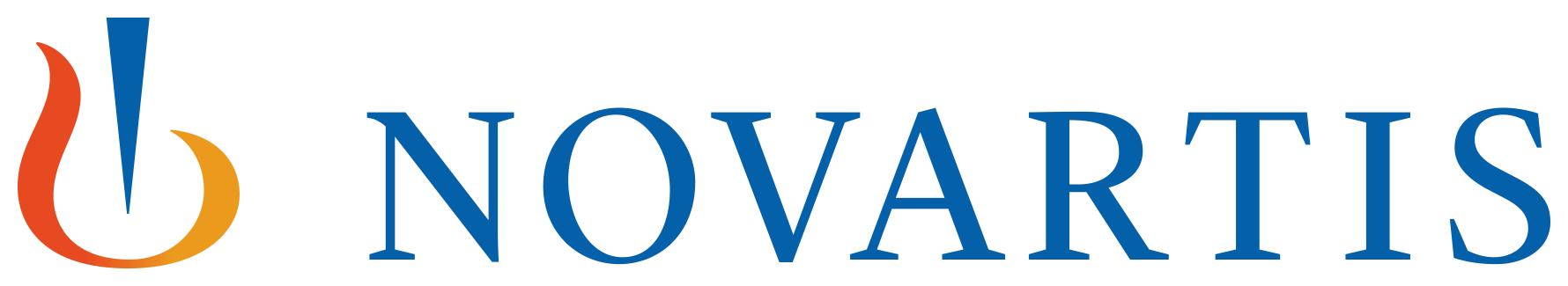 REFERENCES
ABBREVIATIONS
Delivering the benefits of research into the clinic and to patients
Pioneering newclinical trialparadigm
Discovering transformative medicines
Creating value for patients and healthcare systems
Delivering the best individual experience for patients
ABBREVIATIONS
MoA: mechanism of action
mRNA, messenger ribonucleic acid
SME, small medical enterprise

Lead in deep scientific knowledge and expertiseto discover cutting-edge medicines, MoAs and drug delivery platforms
Change how we think about disease progression, which patients we study, how we measure effect and success
Generate the right datato demonstrate value and ensure all eligible patients get access to our medicine
Look beyond traditionalareas of focus and ensure each patient receives the best care and benefitfrom our solutions
Measuring what mattersmost for patients and healthcare systems
Drive increased awarenessof impact of disease on society
Partner and catalyze external innovation
End-to-end patient service
Leveraging big data to find predictors of disease progression and treatment response
Targeting earlier diagnosis
Disease management and support tools
Digital platforms for access, early symptom detection and monitoring
Genetically validated targets
Evidence in man
Broad range of platforms (Gene therapy, mRNA platforms, radioligands, SME, etc.)
Innovative trial designs;well-characterized populations
Stratification using novel biomarkers
Digital measures and endpointsRemote monitoring
Enhanced data analytics
Patient-driven trials
From bench to bedside
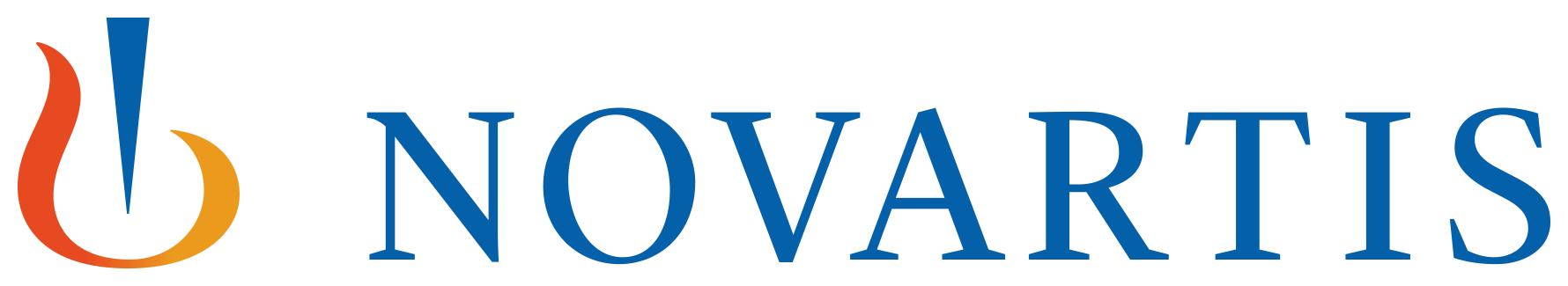 REFERENCES
ABBREVIATIONS
ABBREVIATIONS
Pushing at the forefront of the big data revolution for the benefit of patients
MORE INFORMATION
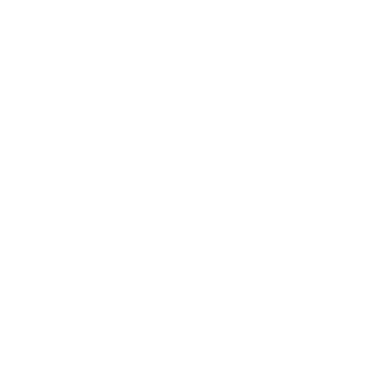 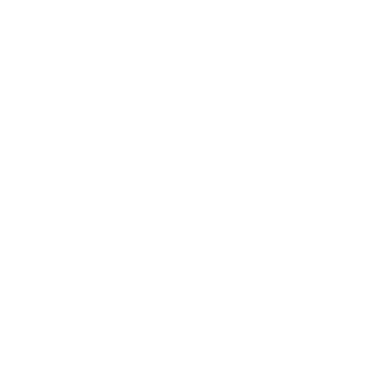 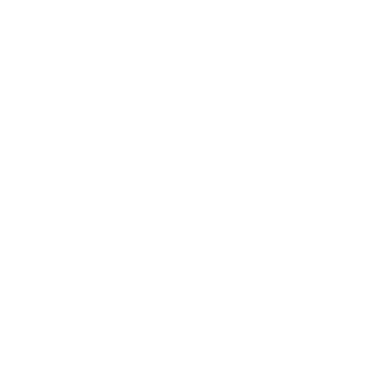 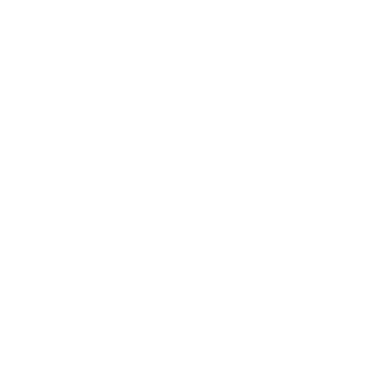 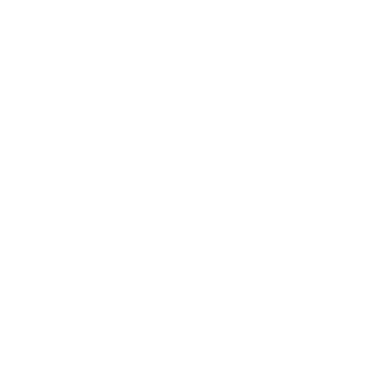 Big data: 2 millionpatient-years of data collected1,a
Data collaboration e.g. usingAI to transform MSmanagement, with the Oxford Big Data Institute2
Using data science tospeed up drug design, with Microsoft AI Innovation Lab3
Big data revolution
aAcross diseases2
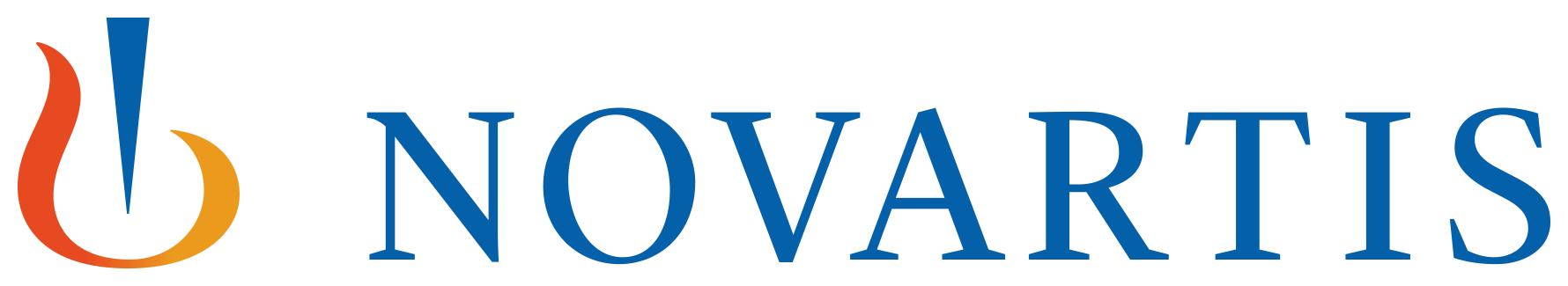 REFERENCES
ABBREVIATIONS
Pushing at the forefront of the big data revolution for the benefit of patients
MORE INFORMATION
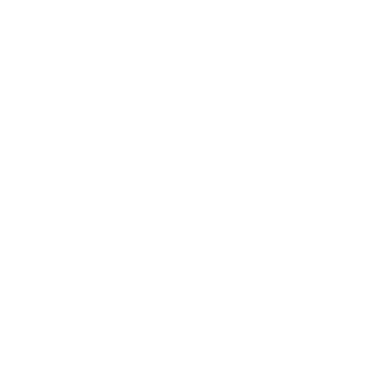 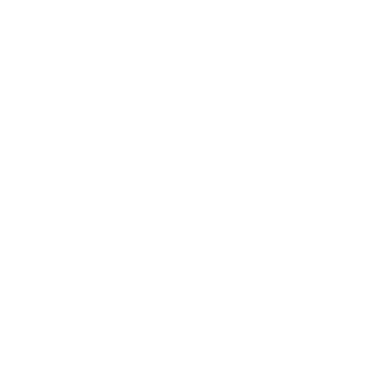 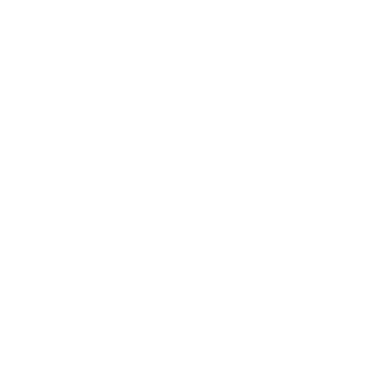 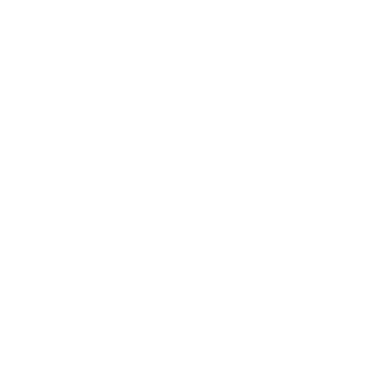 REFERENCES
Novartis, On being and becoming a data science company. 2018. Available at https://www.novartis.com/stories/discovery/being-and-becoming-data-science-company. Accessed August 2020. 
BDI, BDI-Novartis partnership is announced. 2019. Available at https://www.bdi.ox.ac.uk/news/bdi-novartis-partnership-is-announced. Accessed August 2020. 
Novartis, Novartis and Microsoft announce collaboration. 2019. Available at https://www.novartis.com/news/novartis-and-microsoft-announce-collaboration-transform-medicine-artificial-intelligence. Accessed August 2020.

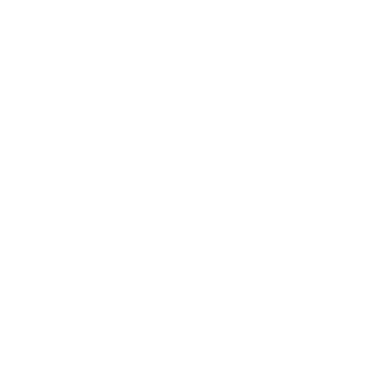 Big data: 2 millionpatient-years of data collected1,a
Data collaboration e.g. usingAI to transform MSmanagement, with the Oxford Big Data Institute2
Using data science tospeed up drug design, with Microsoft AI Innovation Lab3
REFERENCES
Big data revolution
aAcross diseases2
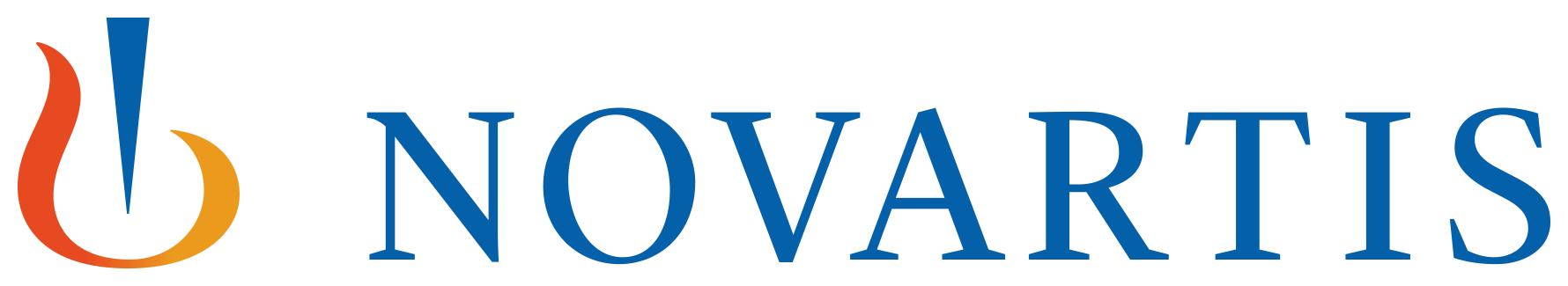 REFERENCES
ABBREVIATIONS
Pushing at the forefront of the big data revolution for the benefit of patients
MORE INFORMATION
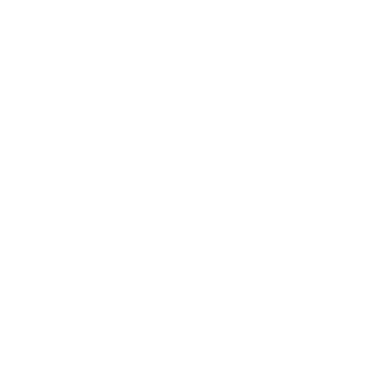 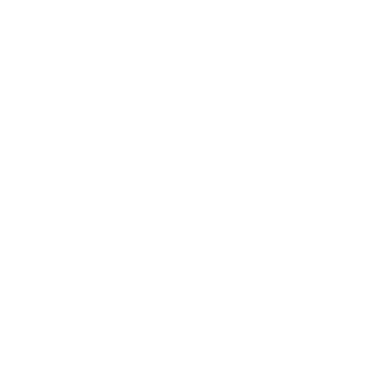 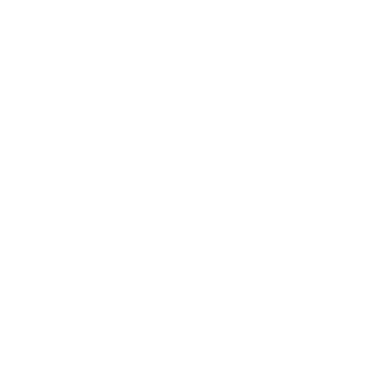 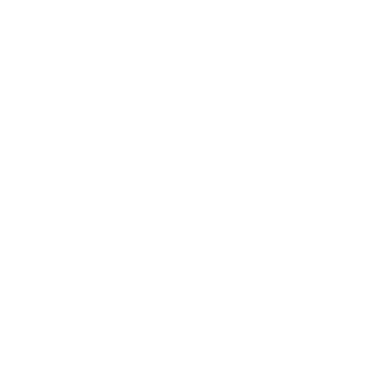 ABBREVIATIONS
AI, artificial intelligence.

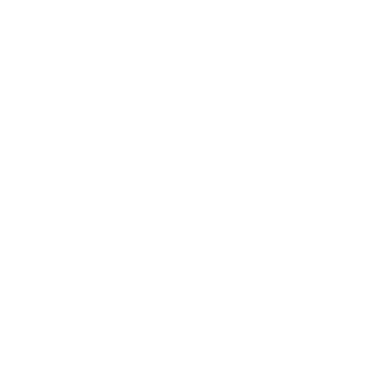 Big data: 2 millionpatient-years of data collected1,a
Data collaboration e.g. usingAI to transform MSmanagement, with the Oxford Big Data Institute2
Using data science tospeed up drug design, with Microsoft AI Innovation Lab3
Big data revolution
aAcross diseases2
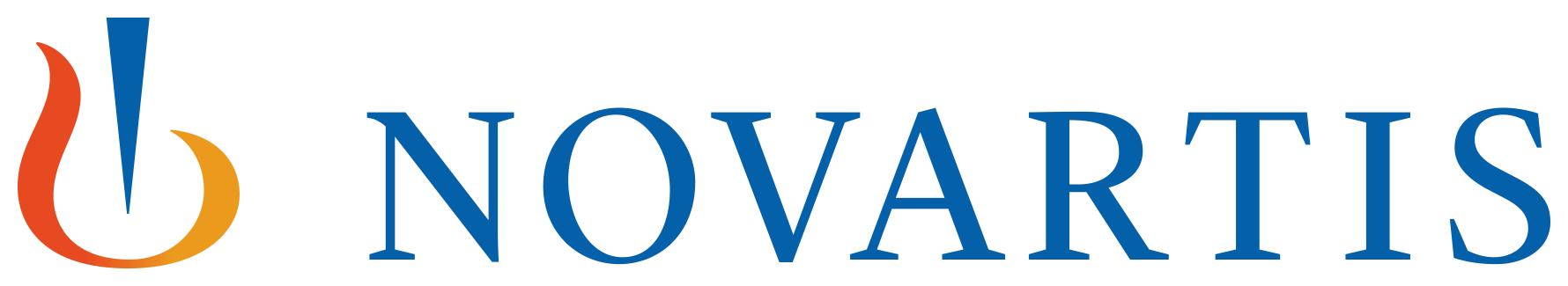 REFERENCES
ABBREVIATIONS
ABBREVIATIONS
Making drug development more efficient and targeted with Oxford BDI
Five-year alliance with the Big Data Institute, University of Oxford1
To identify early predictors of patient responses to treatment, using AI and advanced analytics1
Novartis providing big MS data including: ~35,000 patients, ~100,000 MRI scans, ~60,000 patient years
Big data revolution
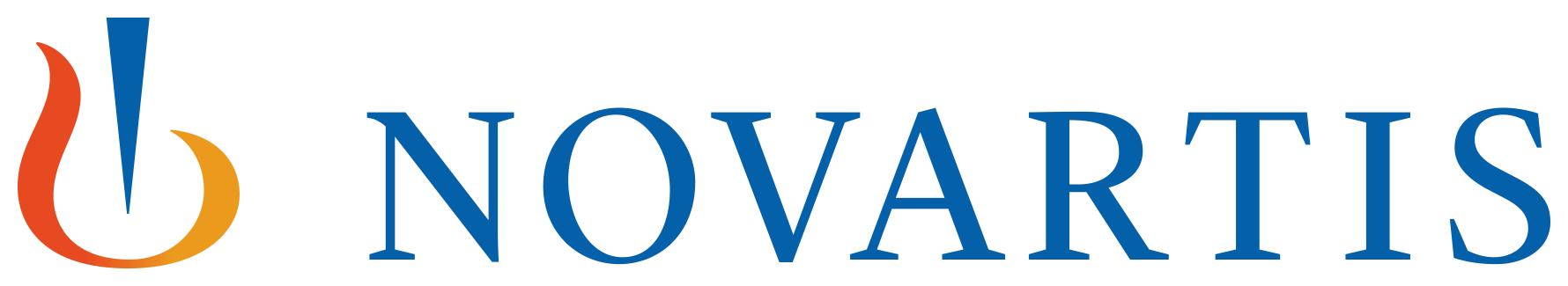 REFERENCES
ABBREVIATIONS
Making drug development more efficient and targeted with Oxford BDI
Five-year alliance with the Big Data Institute, University of Oxford1
REFERENCES
BDI, BDI-Novartis partnership is announced. 2019. Available at https://www.bdi.ox.ac.uk/news/bdi-novartis-partnership-is-announced. Accessed August 2020.

To identify early predictors of patient responses to treatment, using AI and advanced analytics1
Novartis providing big MS data including: ~35,000 patients, ~100,000 MRI scans, ~60,000 patient years
REFERENCES
Big data revolution
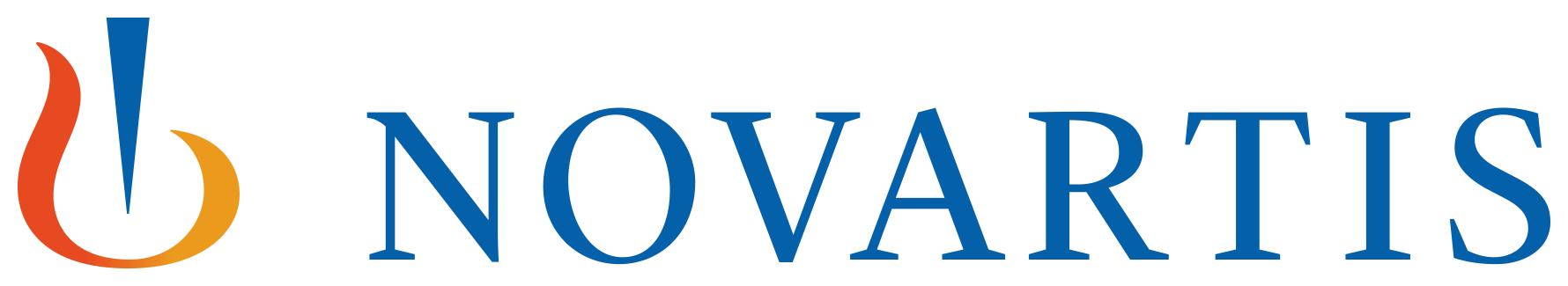 REFERENCES
ABBREVIATIONS
Making drug development more efficient and targeted with Oxford BDI
Five-year alliance with the Big Data Institute, University of Oxford1
ABBREVIATIONS
BDI, Big Data Institute.

To identify early predictors of patient responses to treatment, using AI and advanced analytics1
Novartis providing big MS data including: ~35,000 patients, ~100,000 MRI scans, ~60,000 patient years
Big data revolution
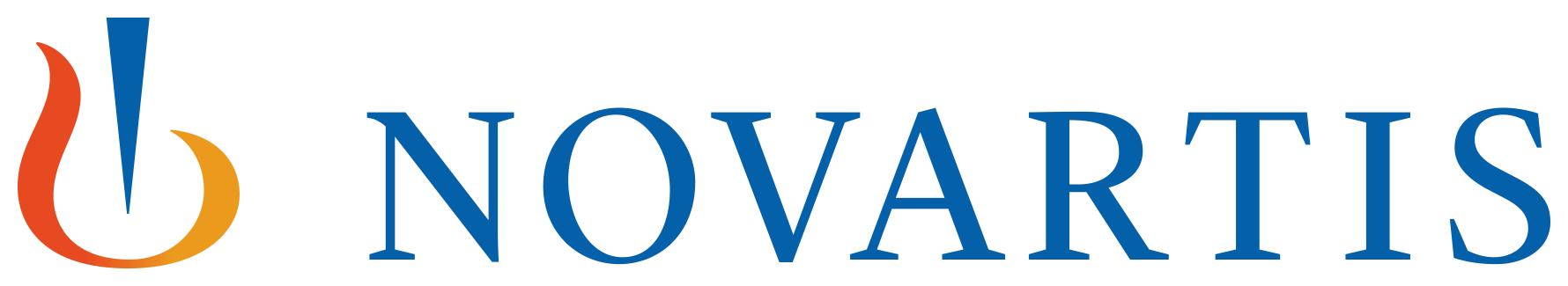 REFERENCES
ABBREVIATIONS
ABBREVIATIONS
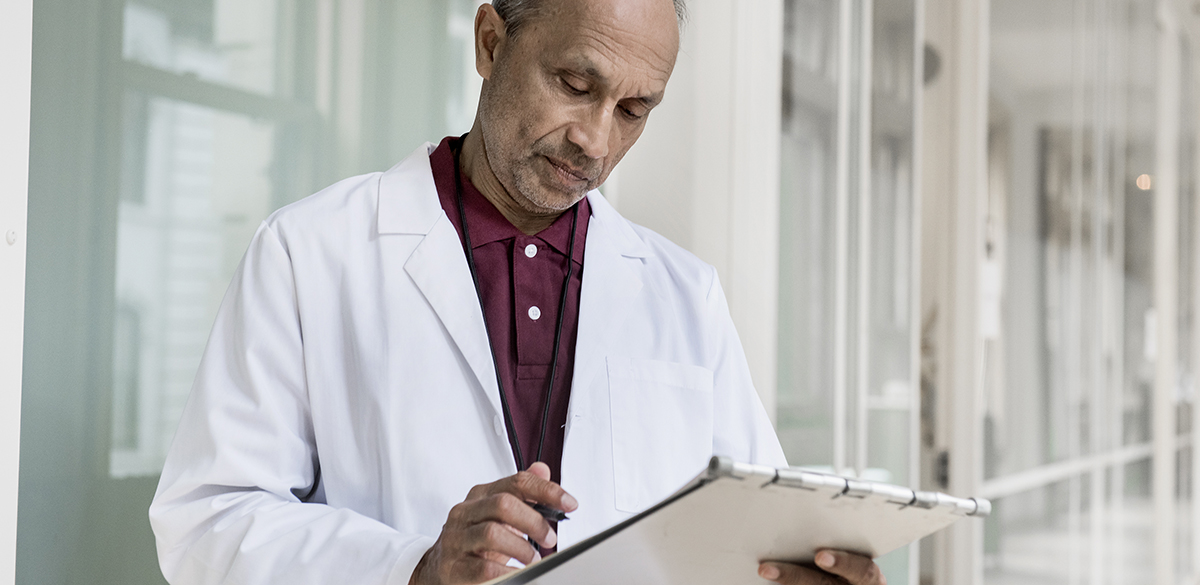 We are reimagining medicine to improve and extend people’s lives
Lets do this together
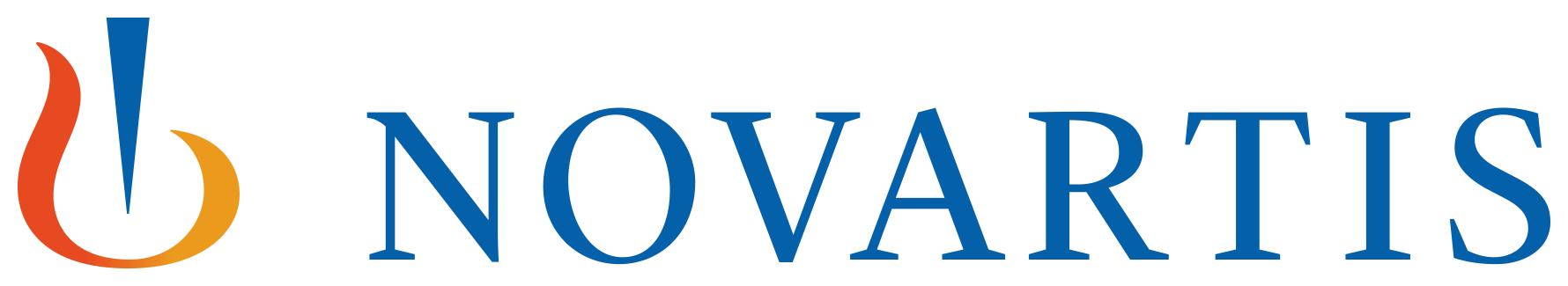